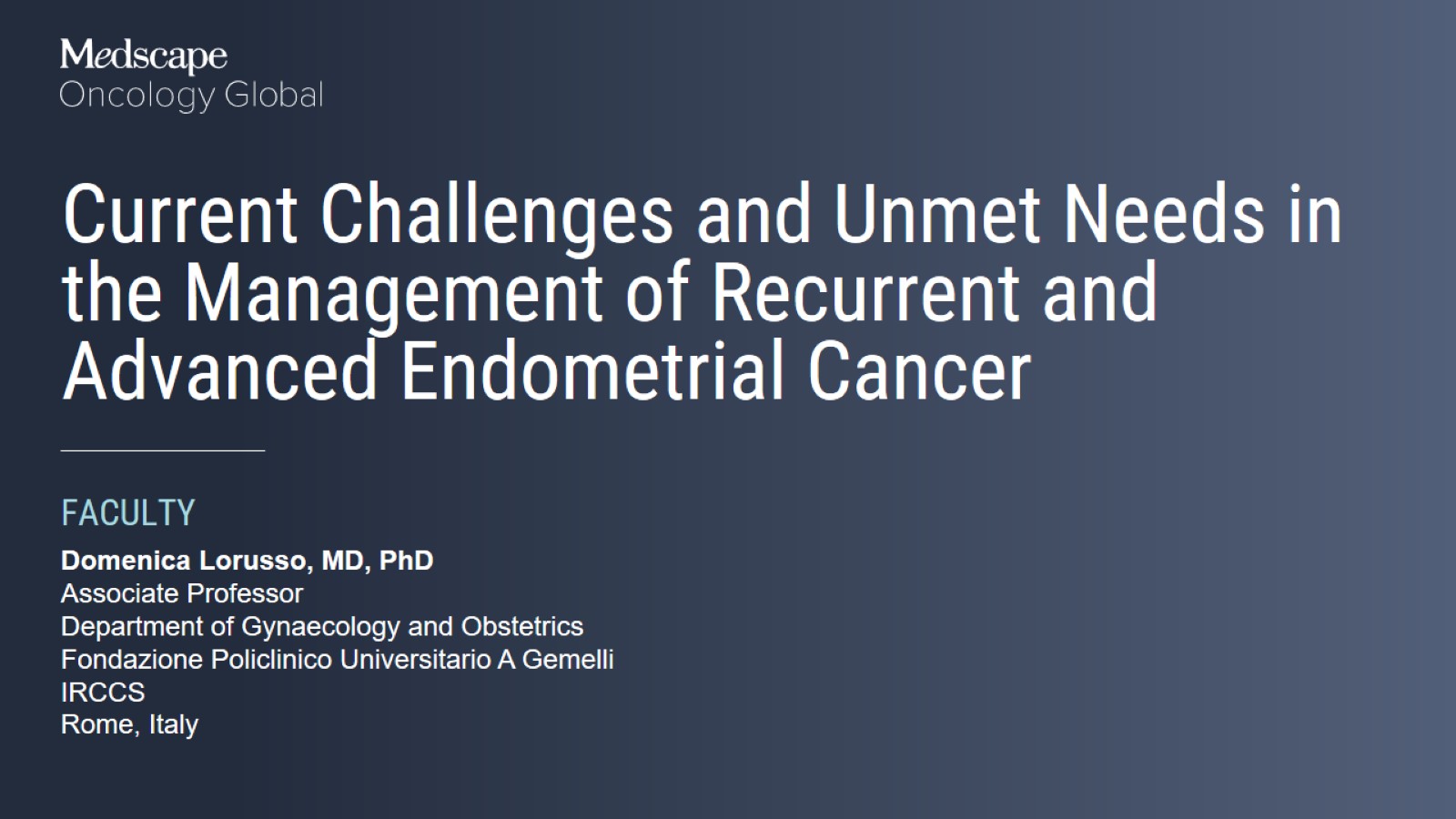 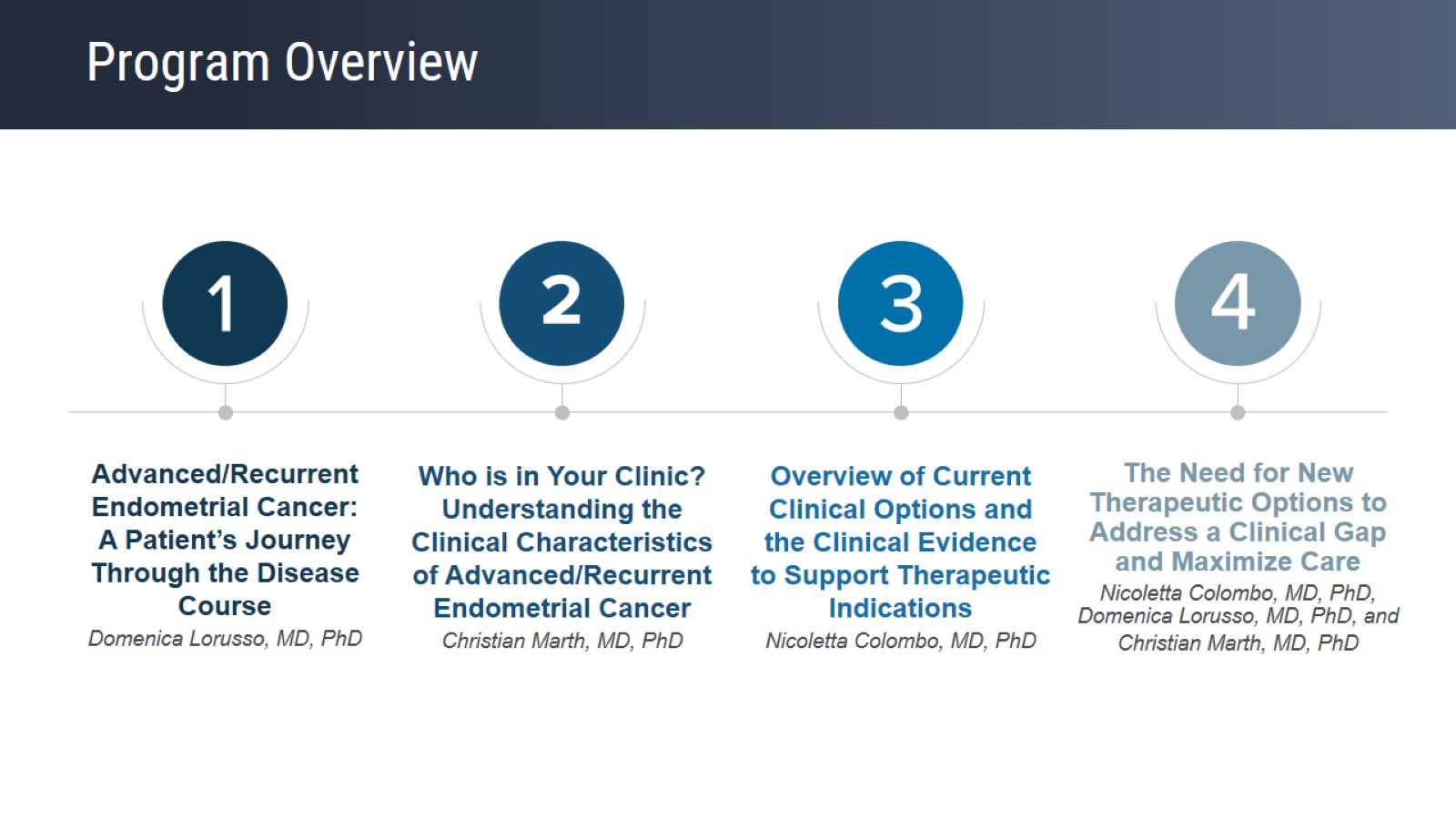 Program Overview
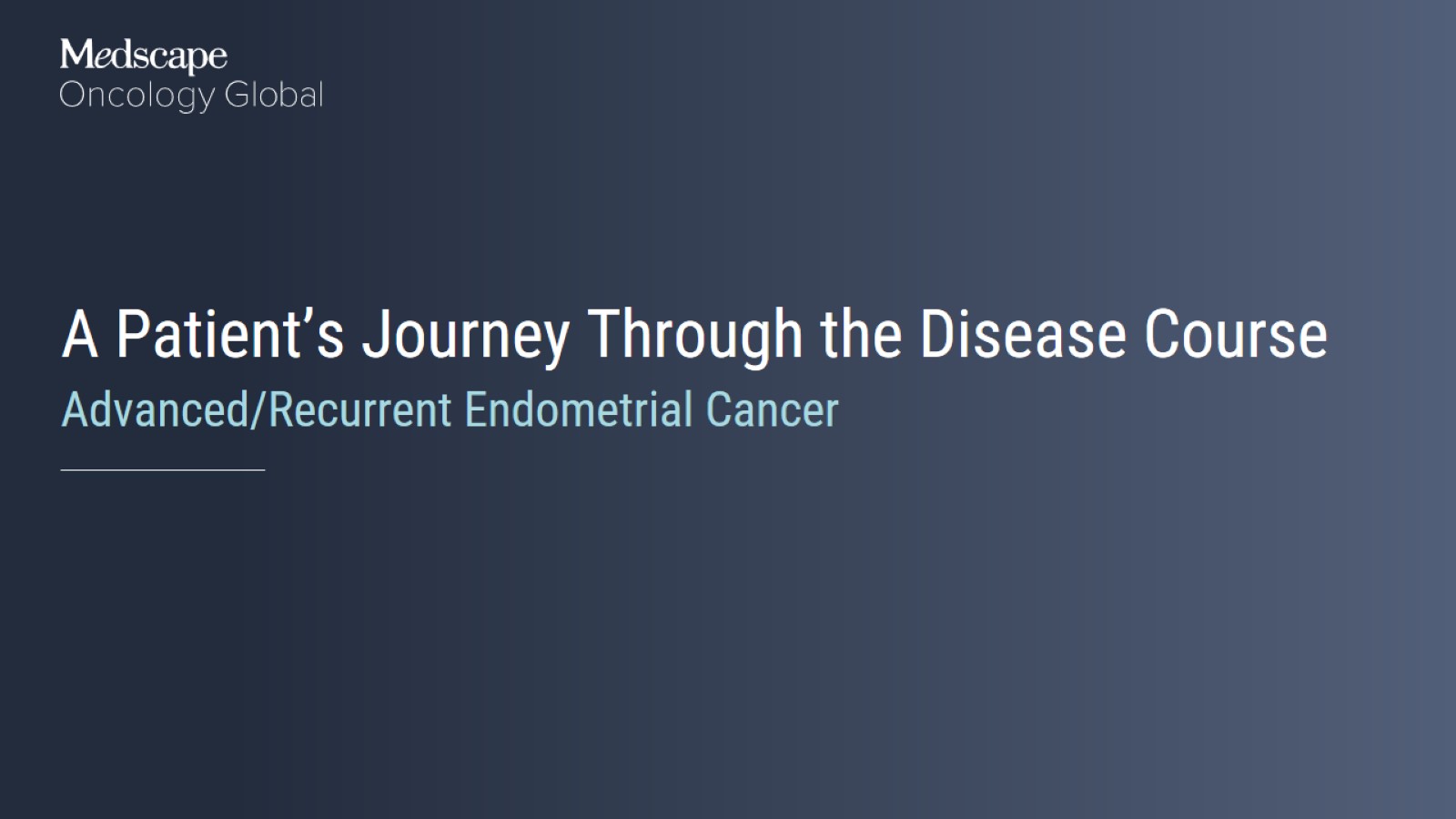 A Patient’s Journey Through the Disease Course
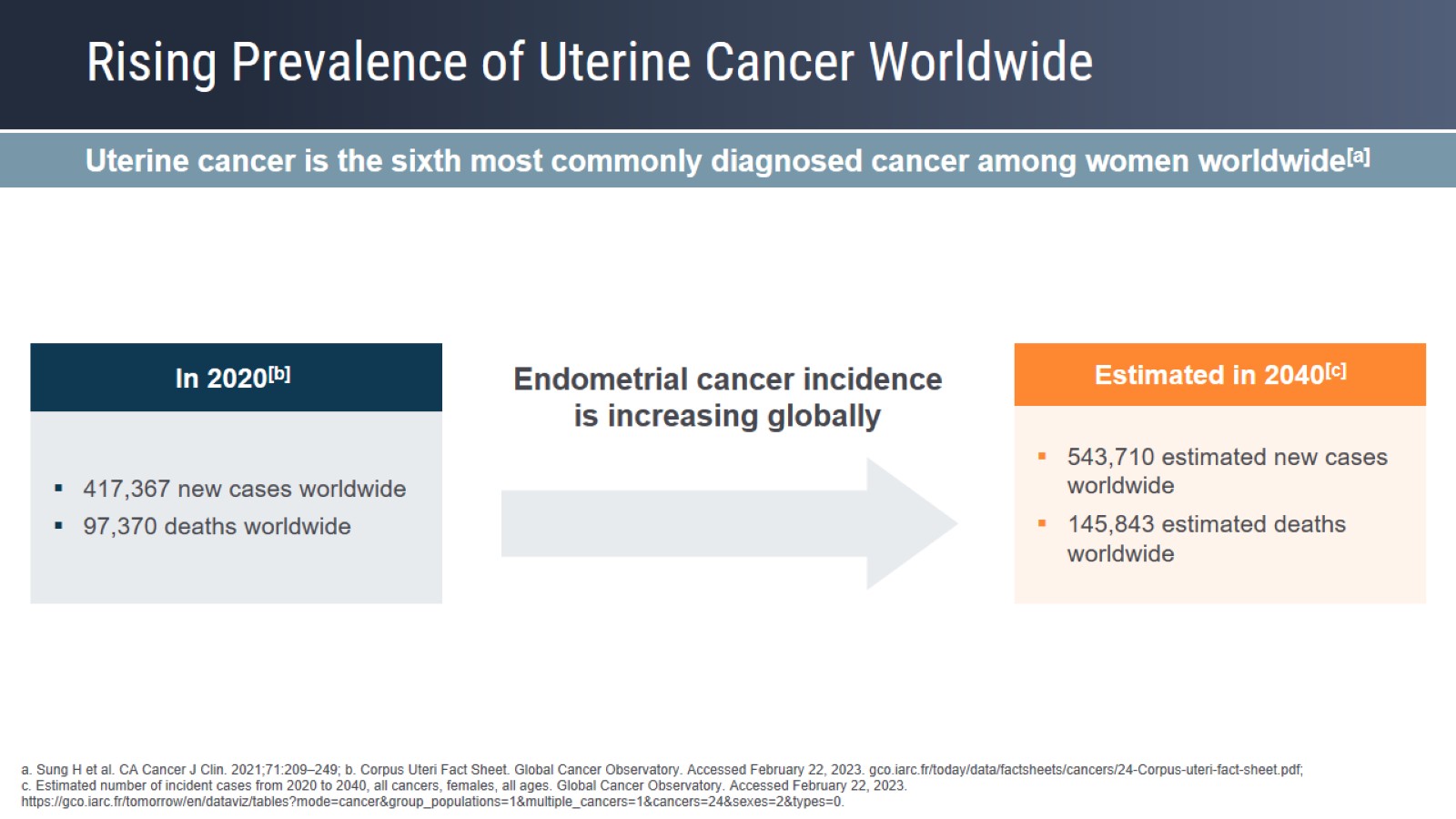 Rising Prevalence of Uterine Cancer Worldwide
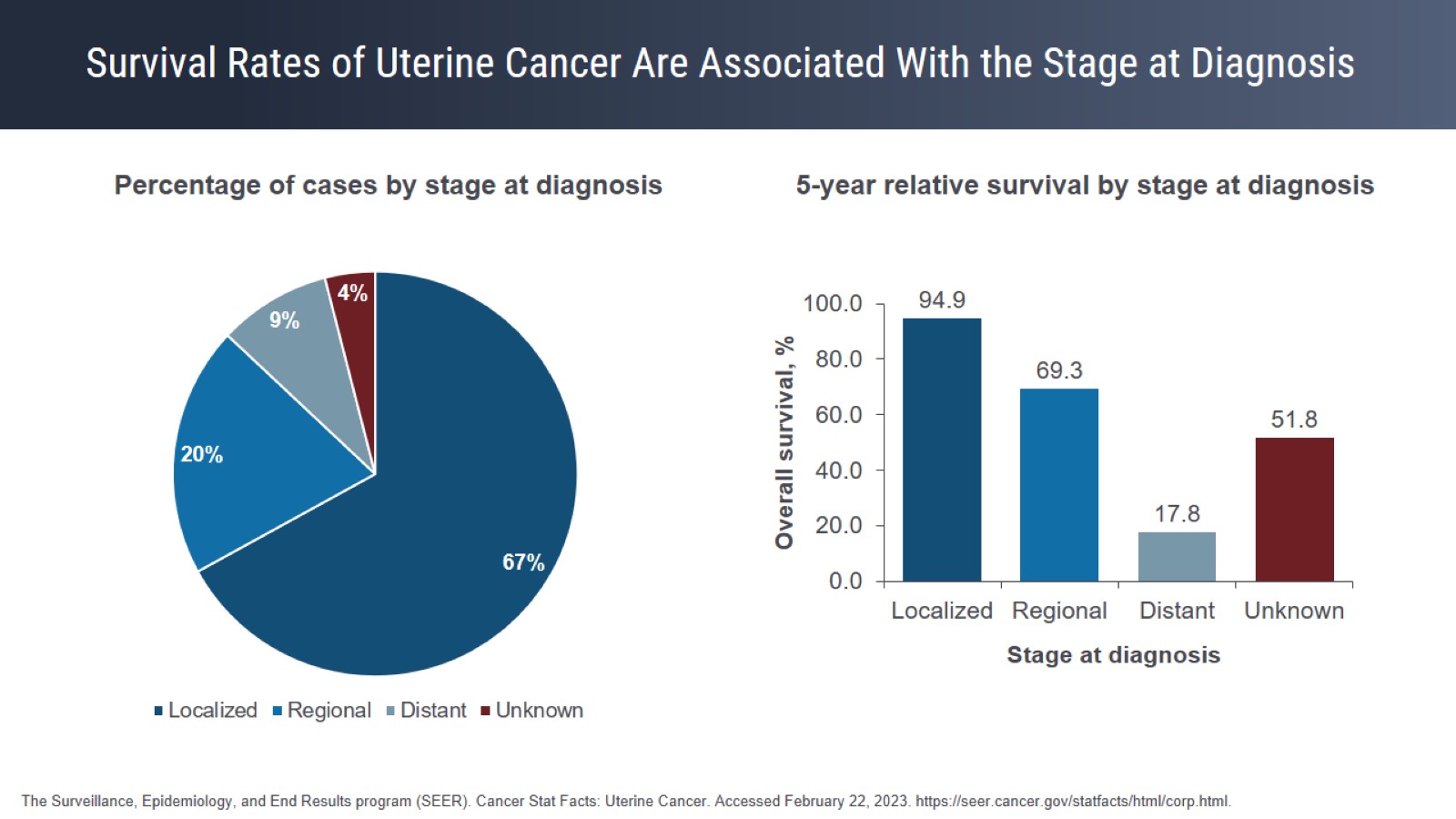 Survival Rates of Uterine Cancer Are Associated With the Stage at Diagnosis
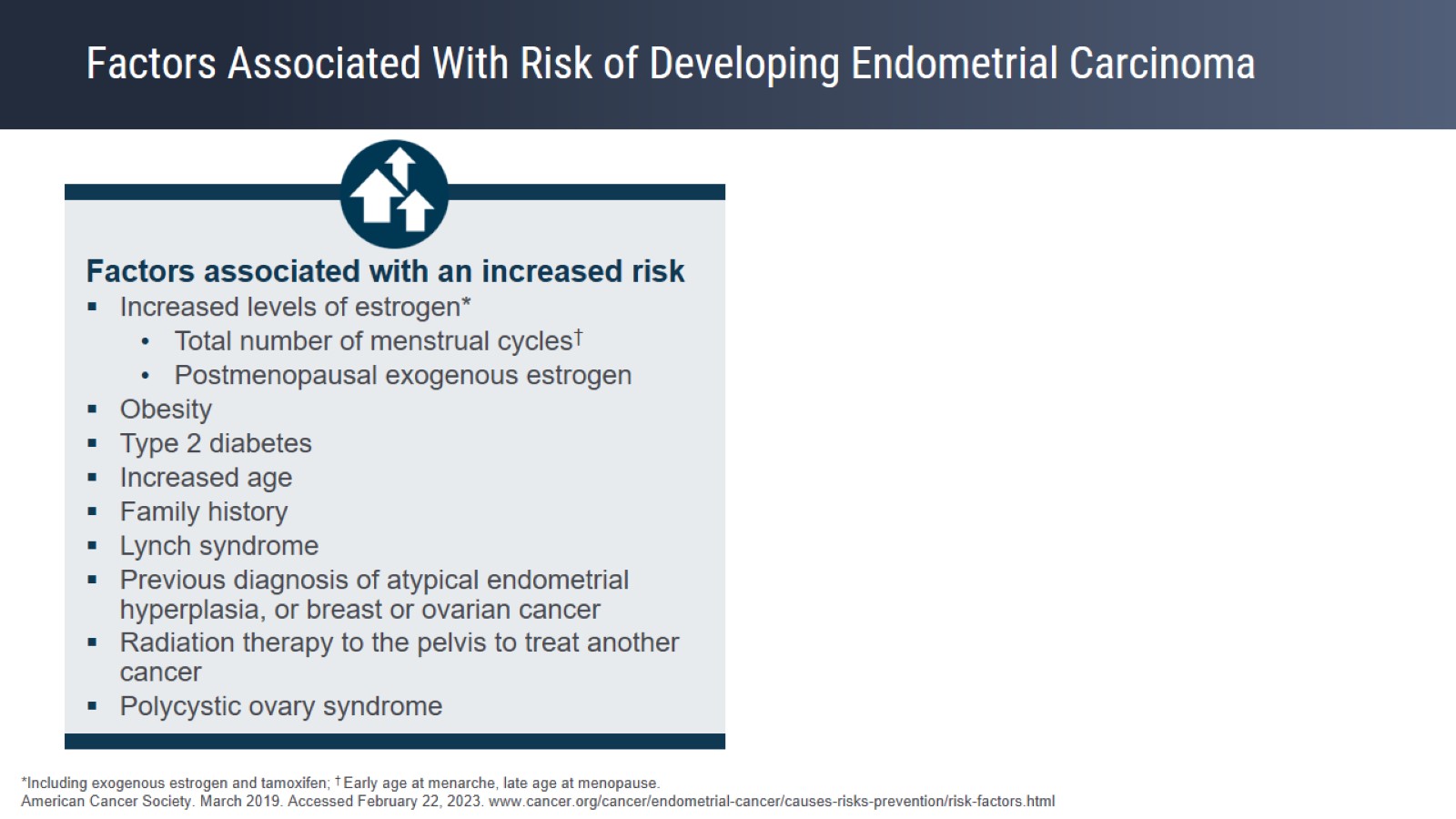 Factors Associated With Risk of Developing Endometrial Carcinoma
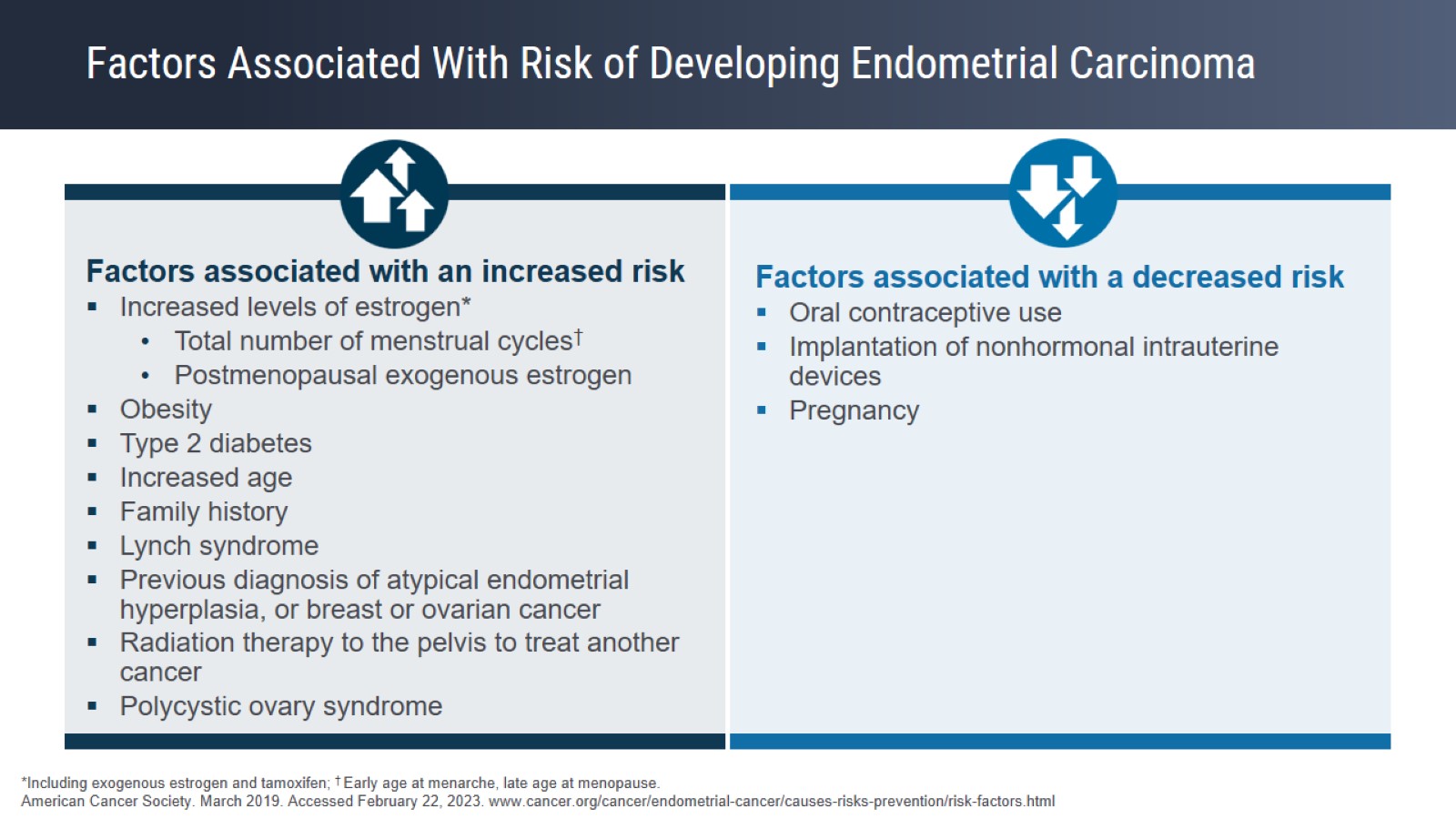 Factors Associated With Risk of Developing Endometrial Carcinoma
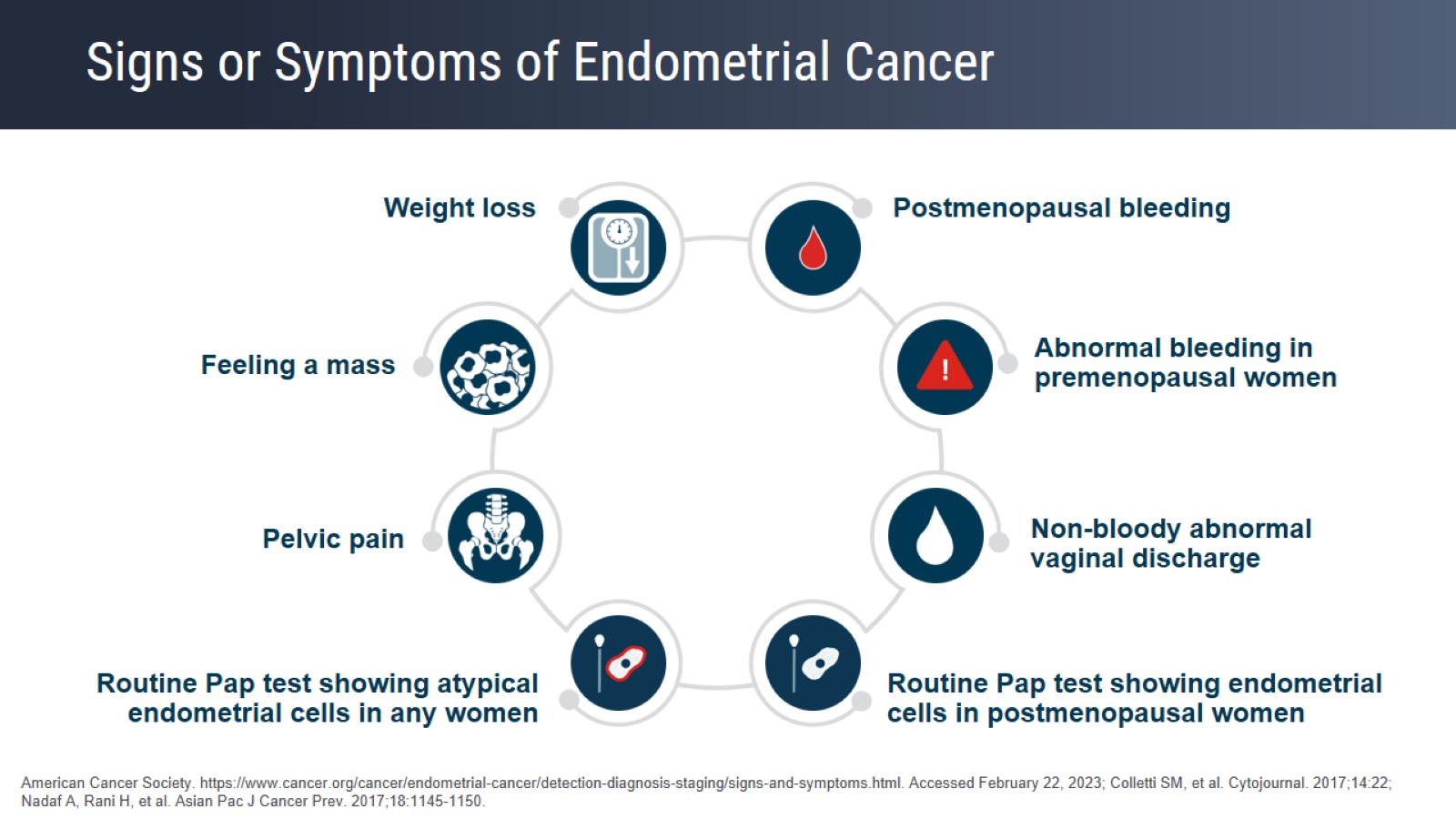 Signs or Symptoms of Endometrial Cancer
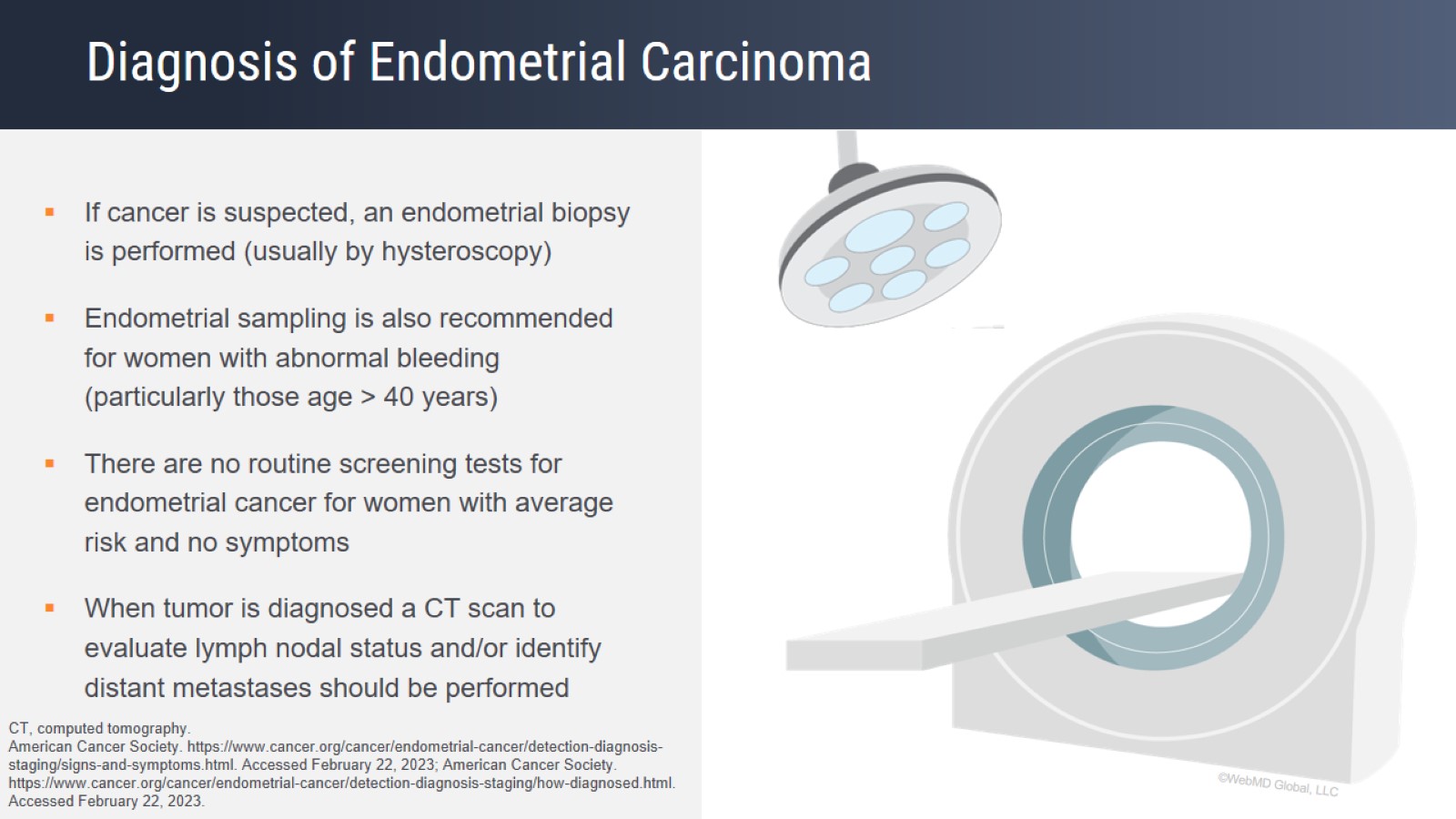 Diagnosis of Endometrial Carcinoma
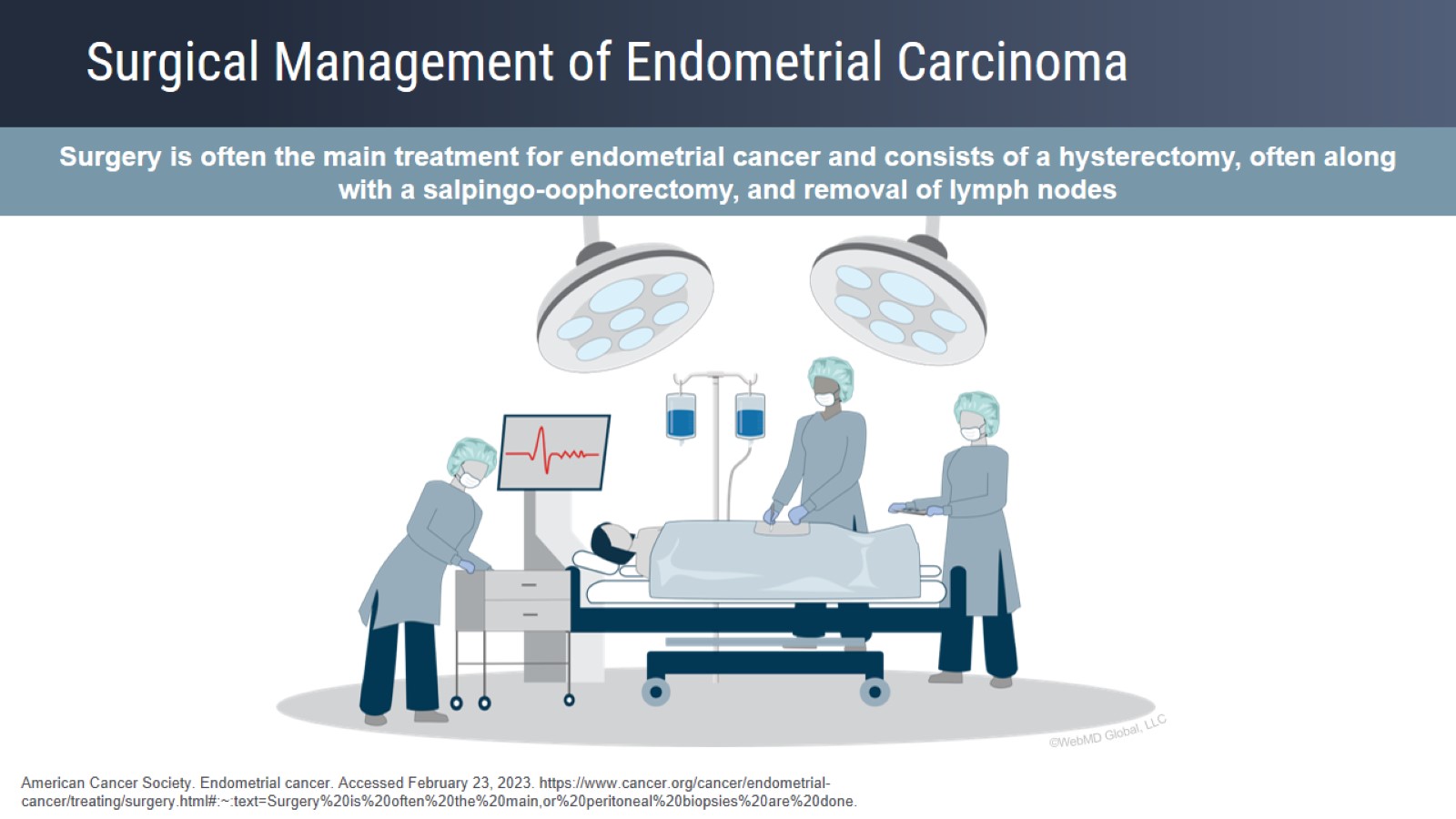 Surgical Management of Endometrial Carcinoma
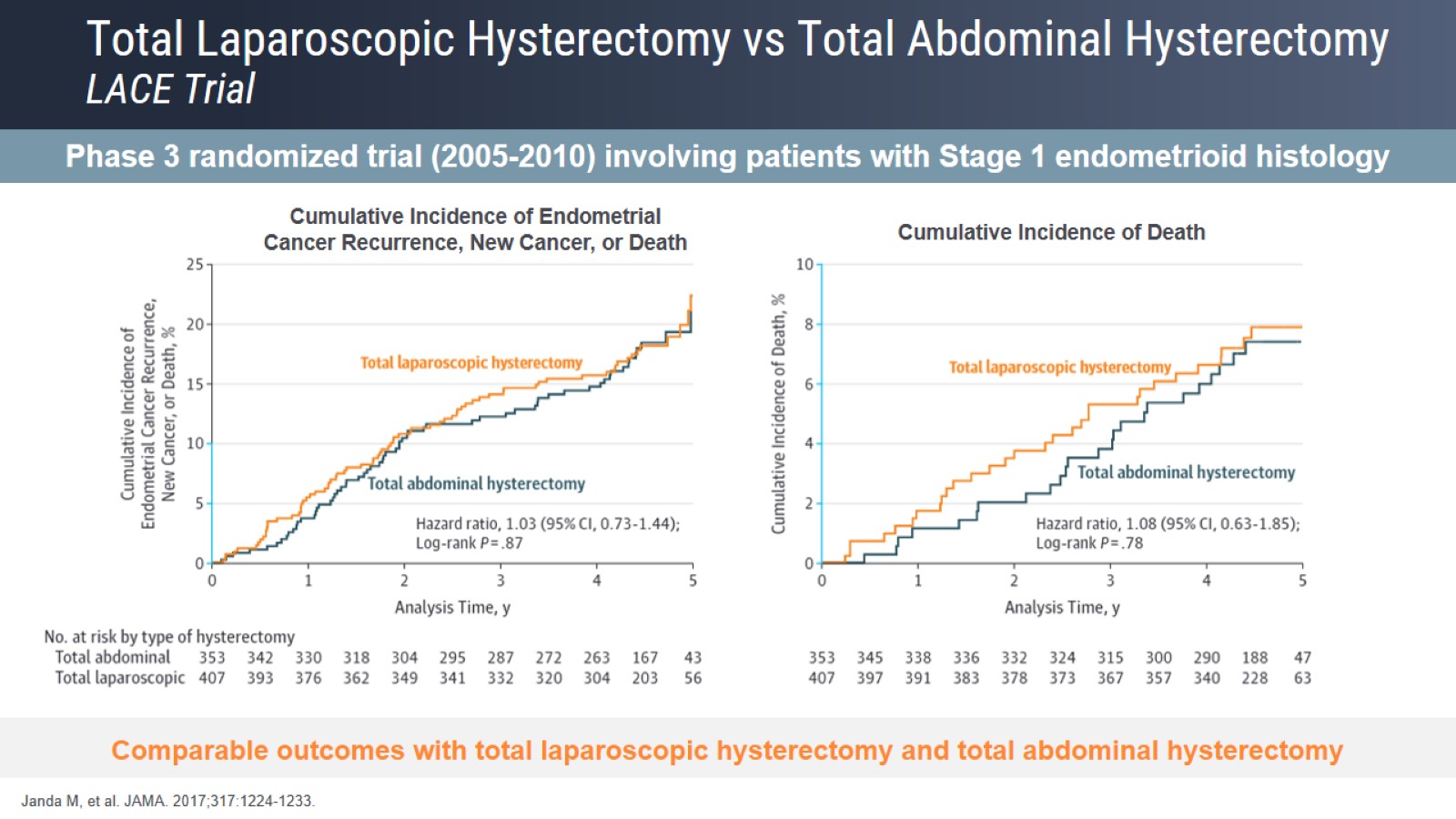 Total Laparoscopic Hysterectomy vs Total Abdominal HysterectomyLACE Trial
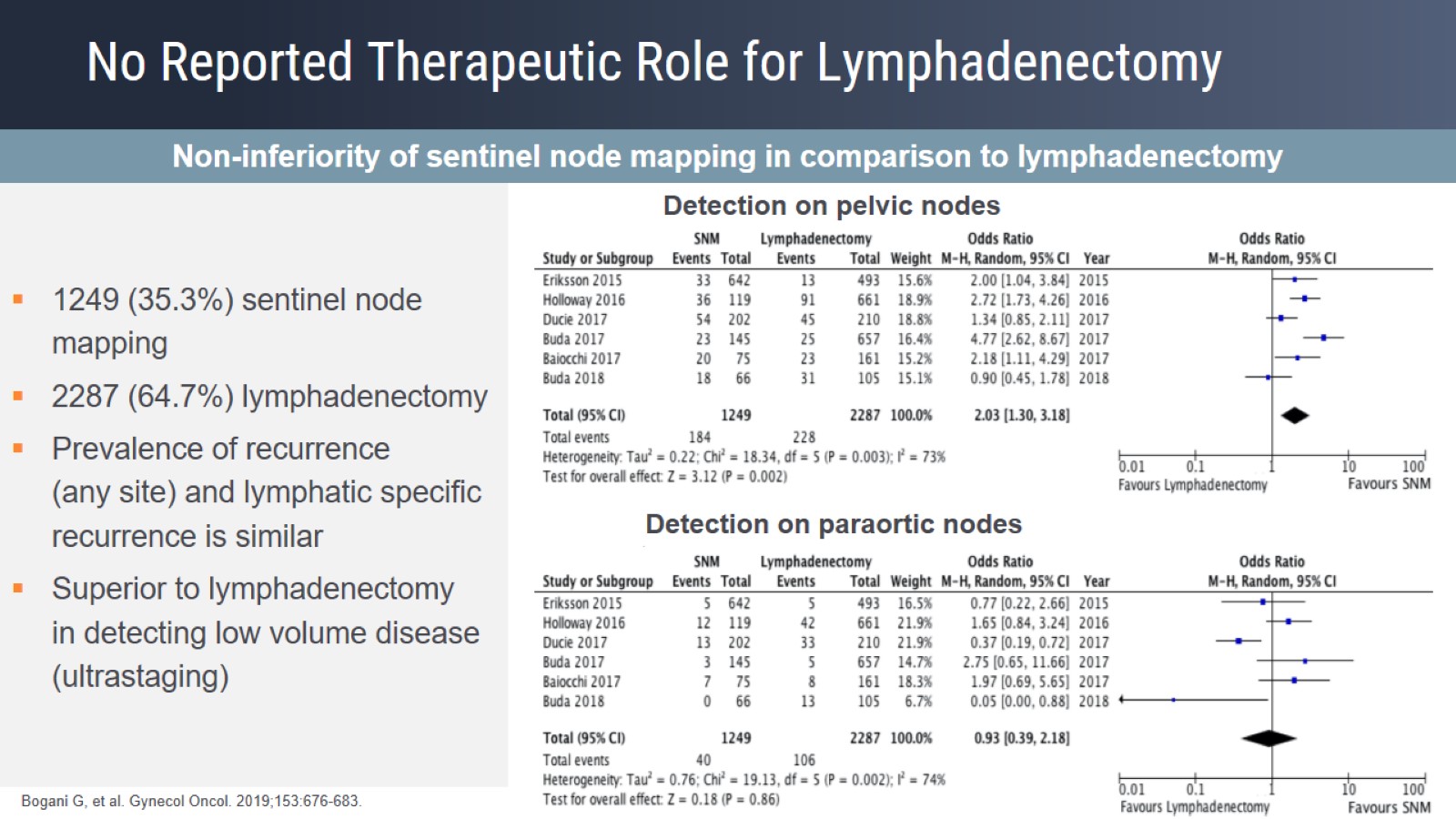 No Reported Therapeutic Role for Lymphadenectomy
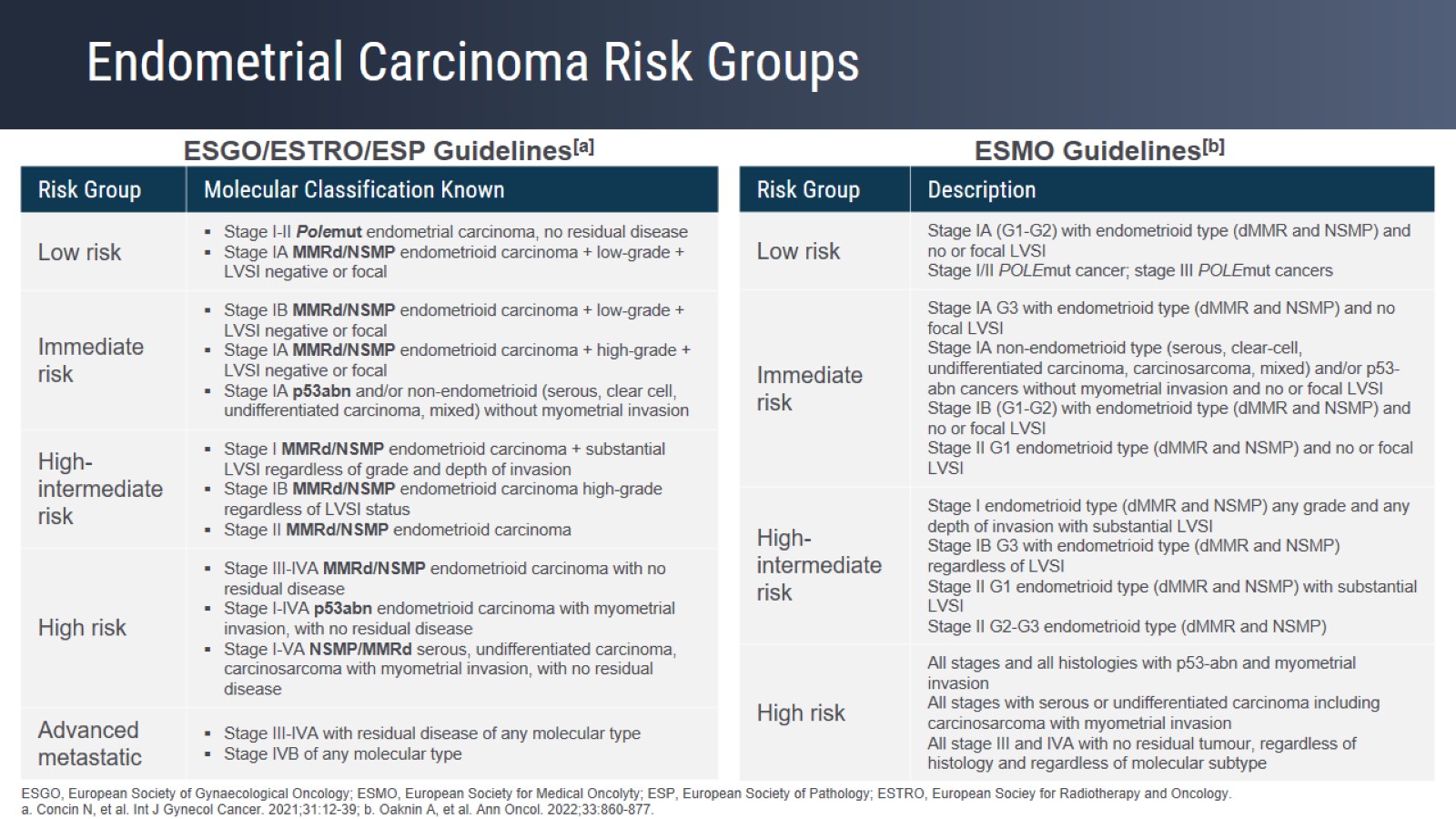 Endometrial Carcinoma Risk Groups
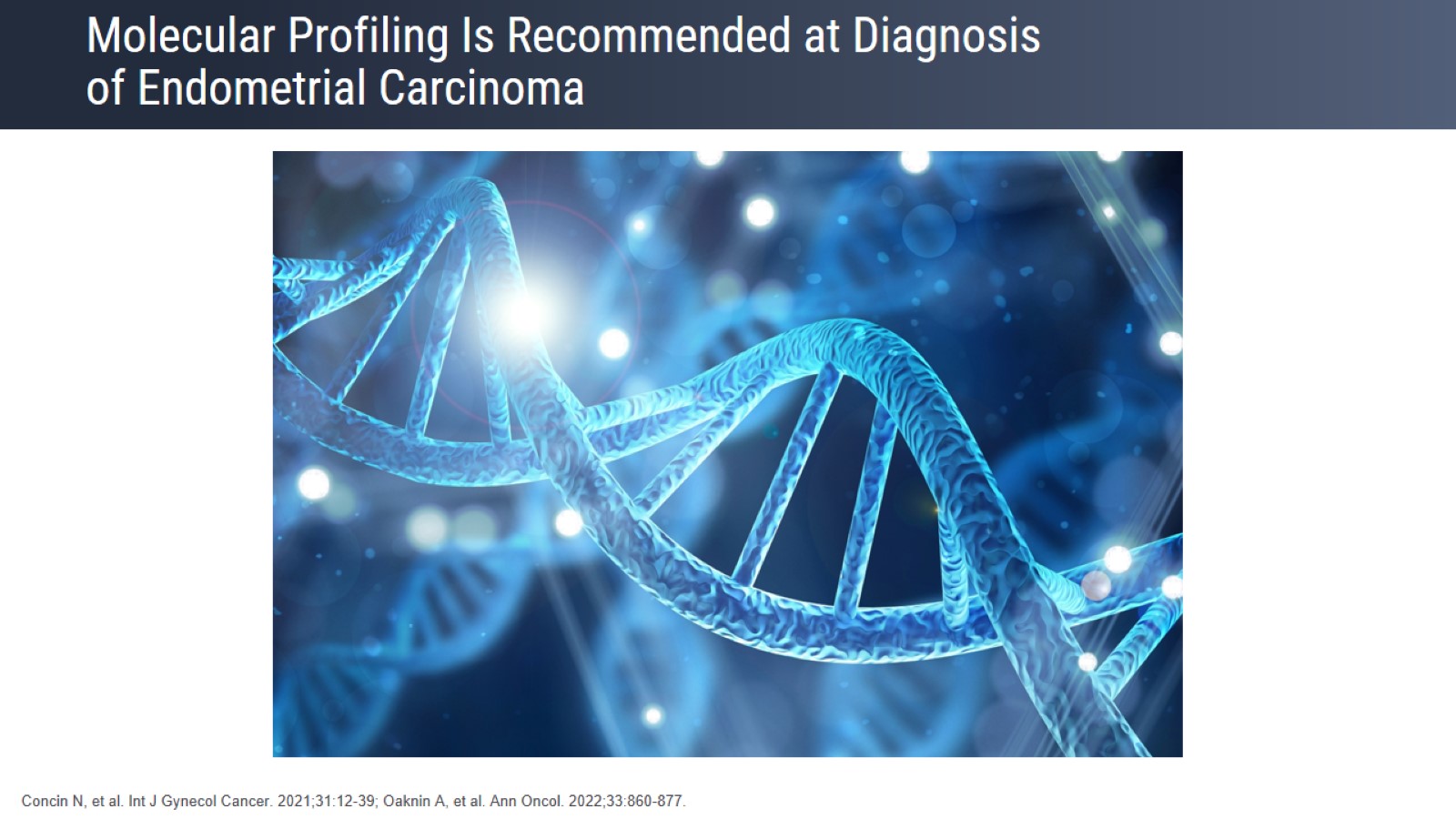 Molecular Profiling Is Recommended at Diagnosis of Endometrial Carcinoma
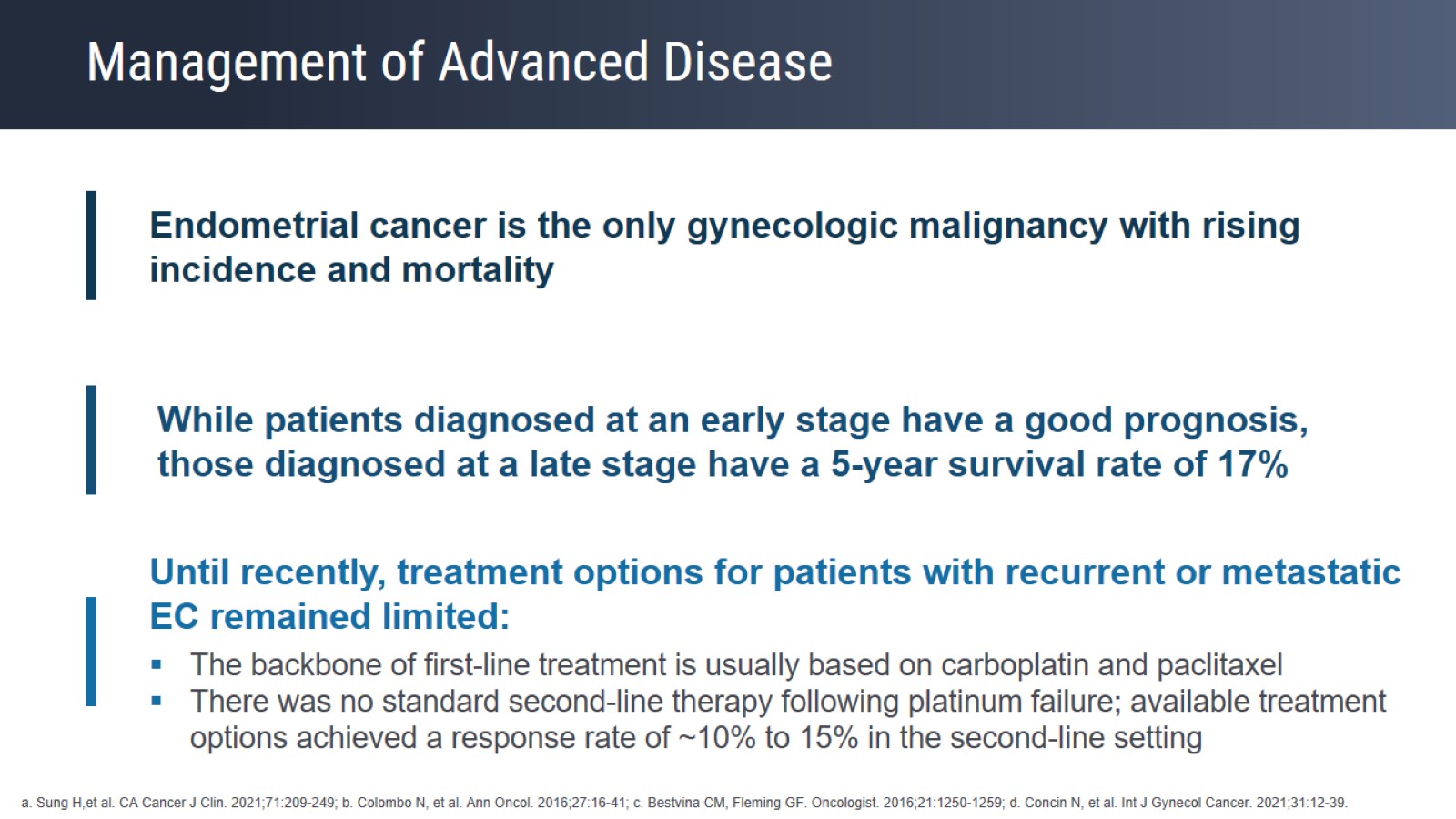 Management of Advanced Disease
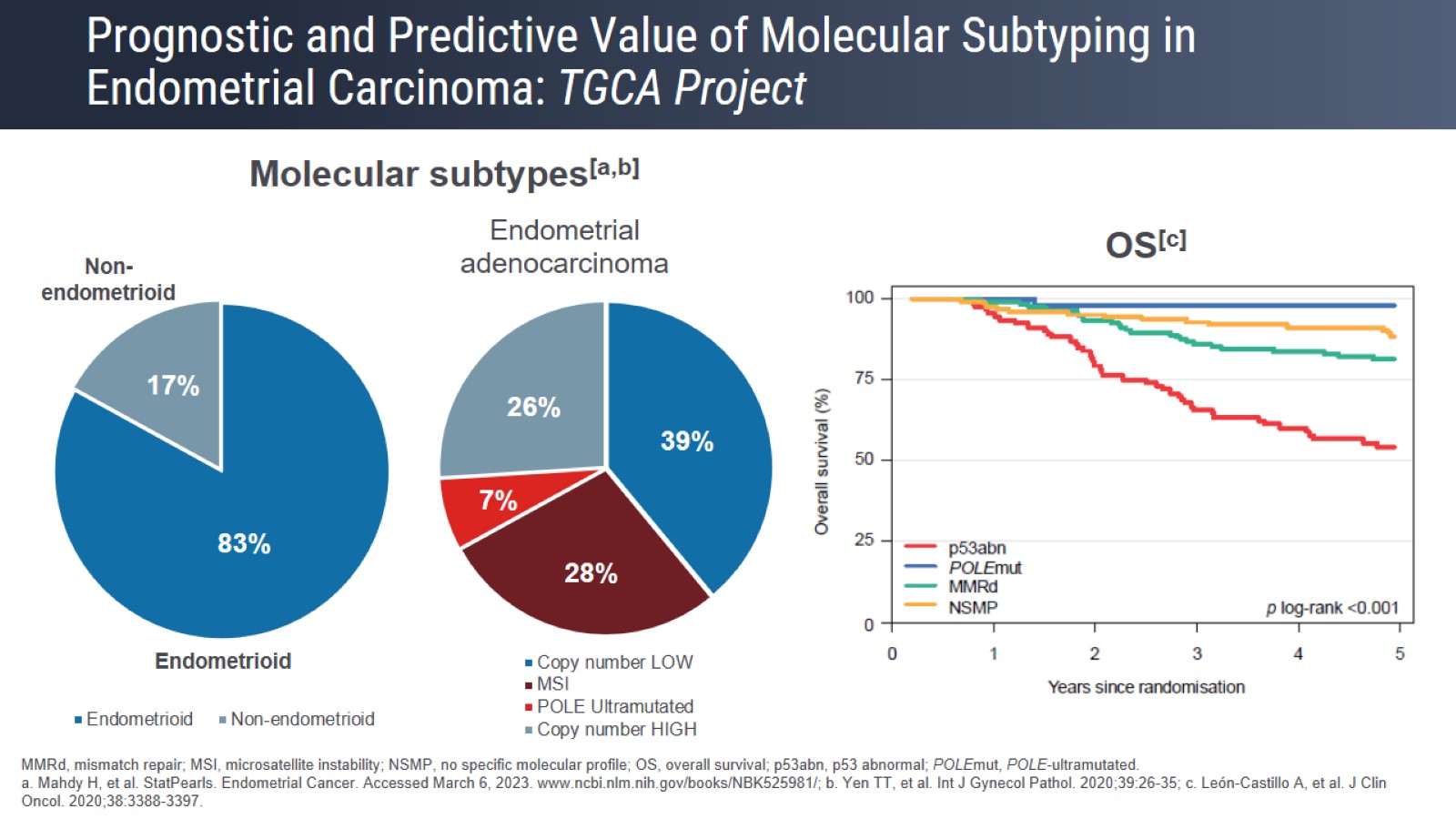 Prognostic and Predictive Value of Molecular Subtyping in Endometrial Carcinoma: TGCA Project
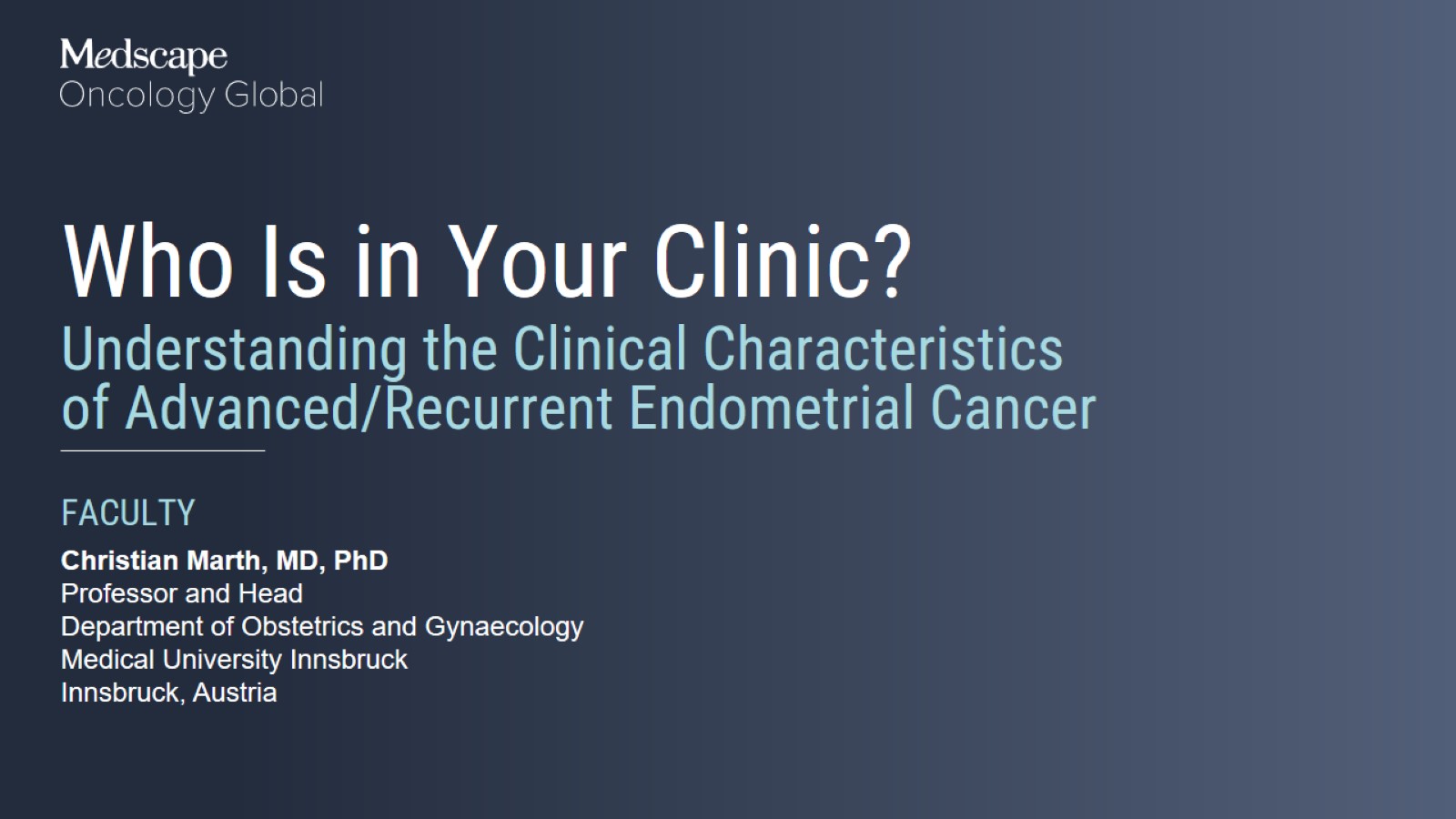 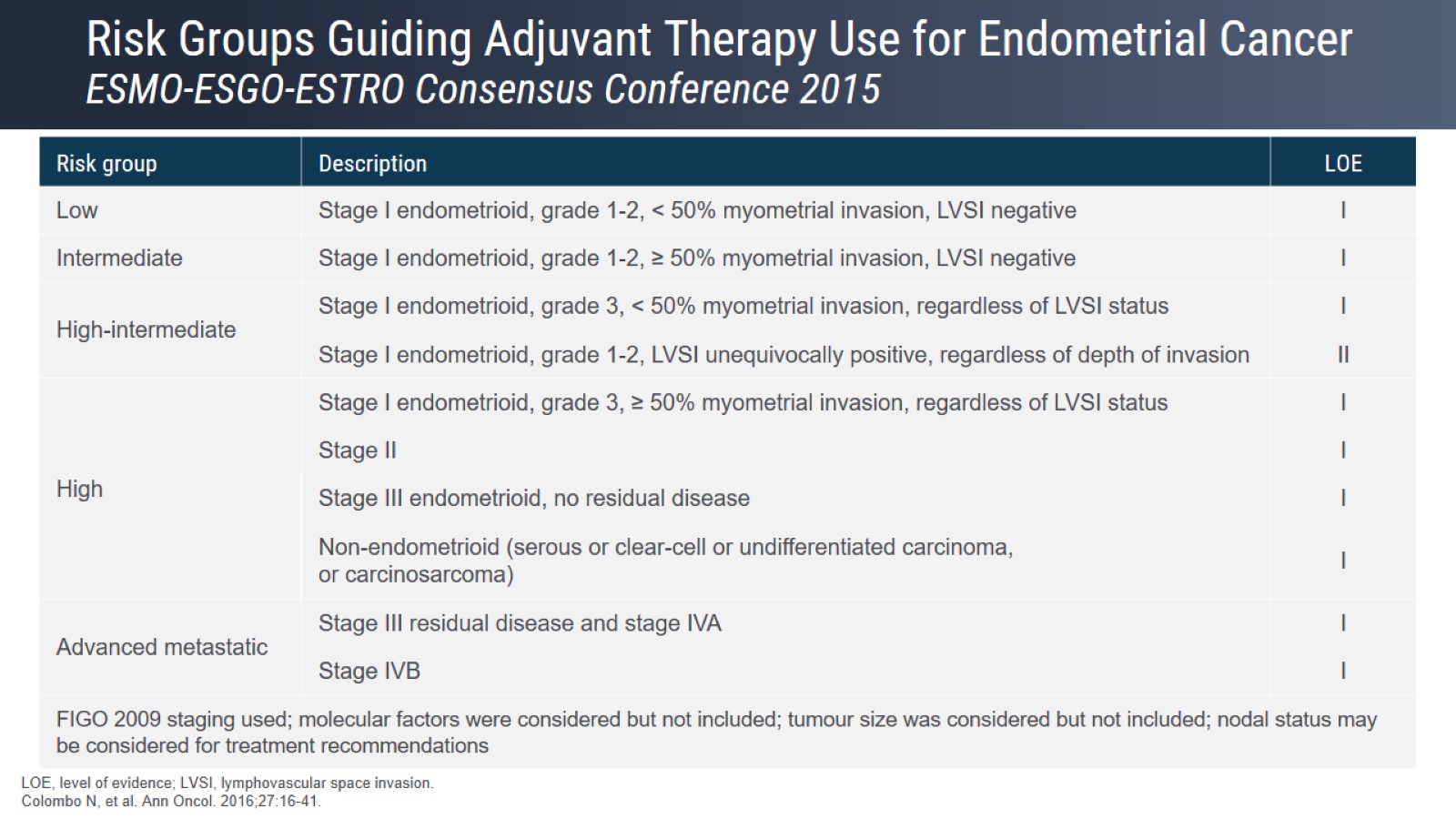 Risk Groups Guiding Adjuvant Therapy Use for Endometrial CancerESMO-ESGO-ESTRO Consensus Conference 2015
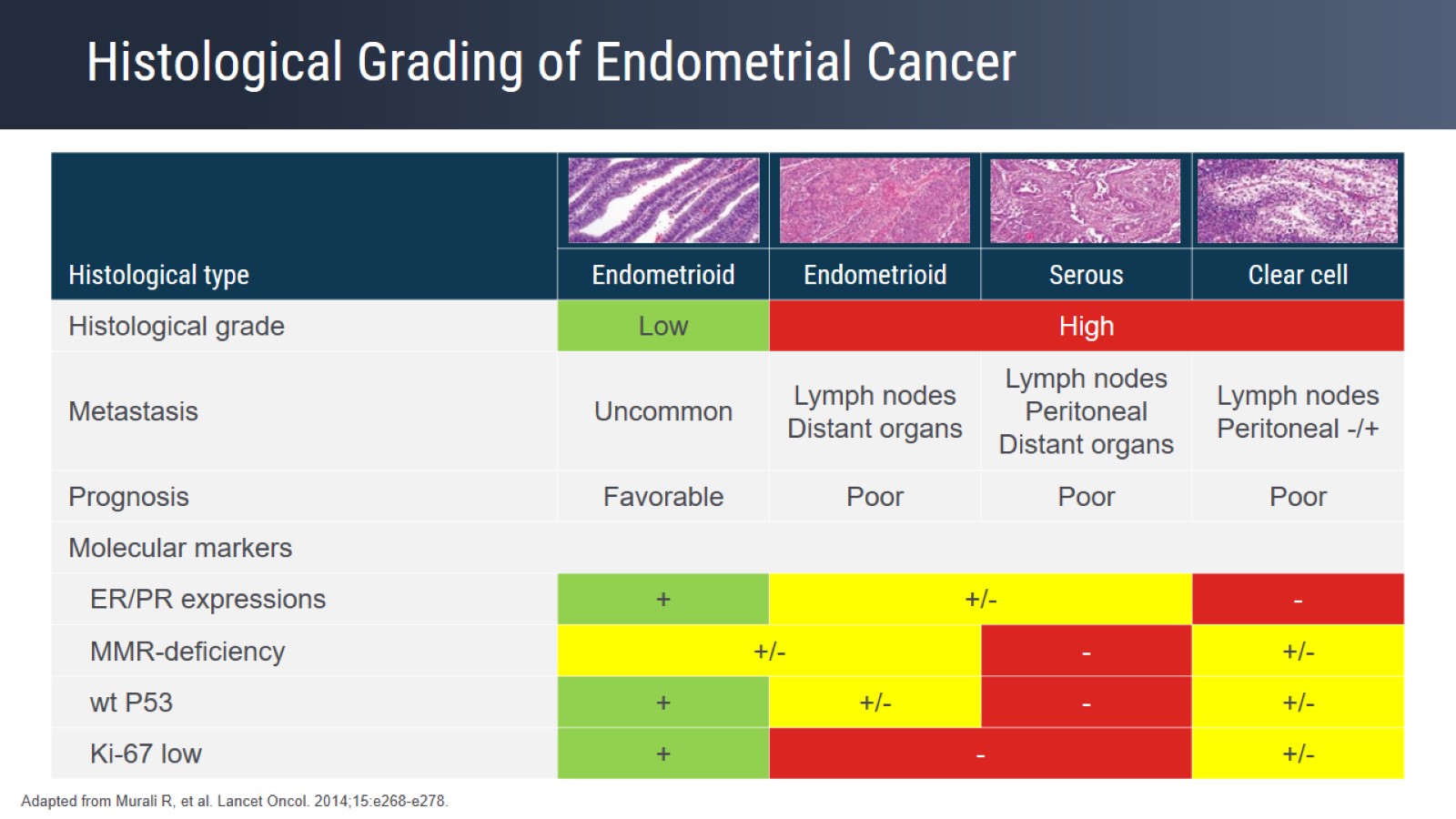 Histological Grading of Endometrial Cancer
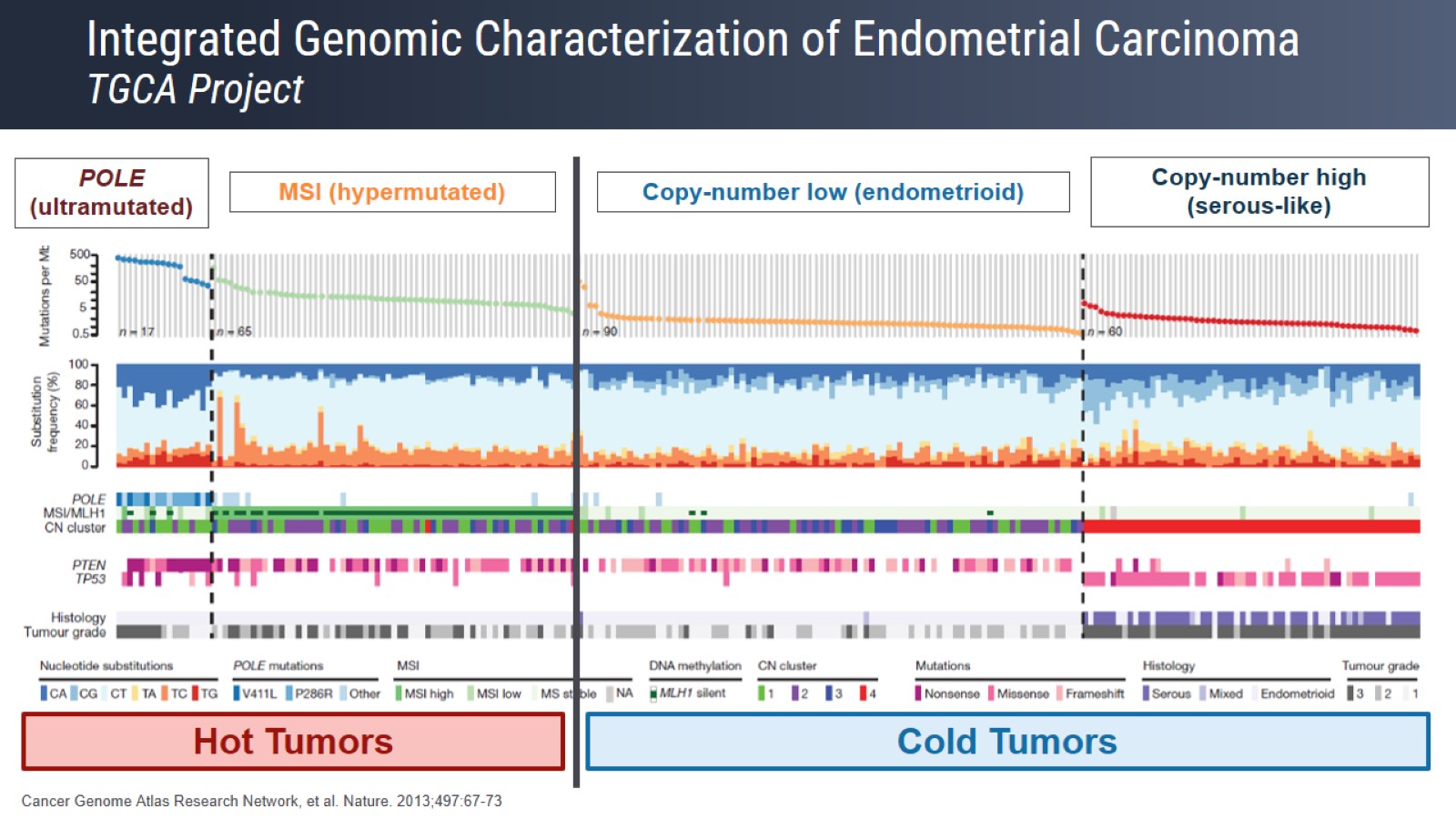 Integrated Genomic Characterization of Endometrial CarcinomaTGCA Project
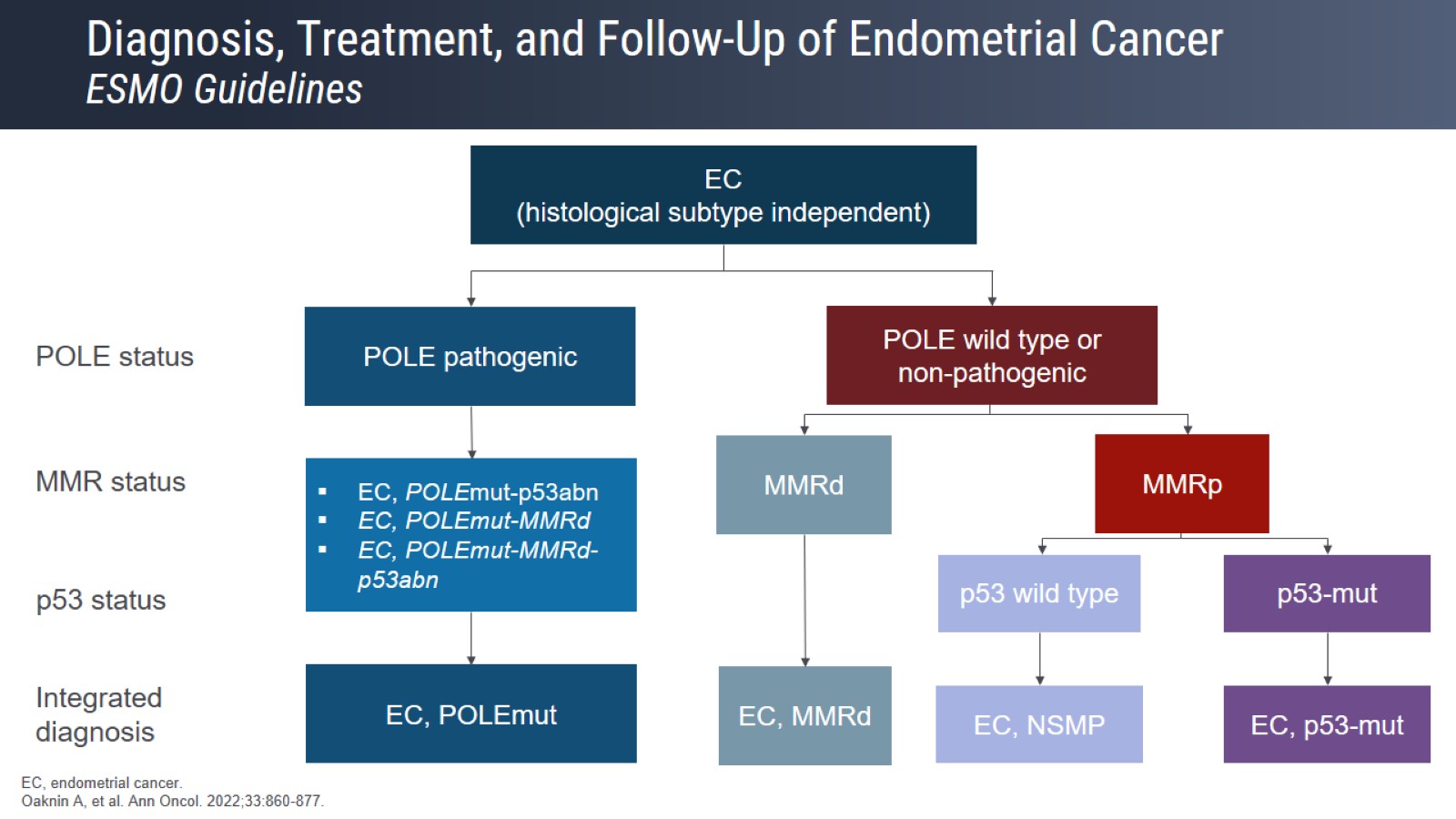 Diagnosis, Treatment, and Follow-Up of Endometrial CancerESMO Guidelines
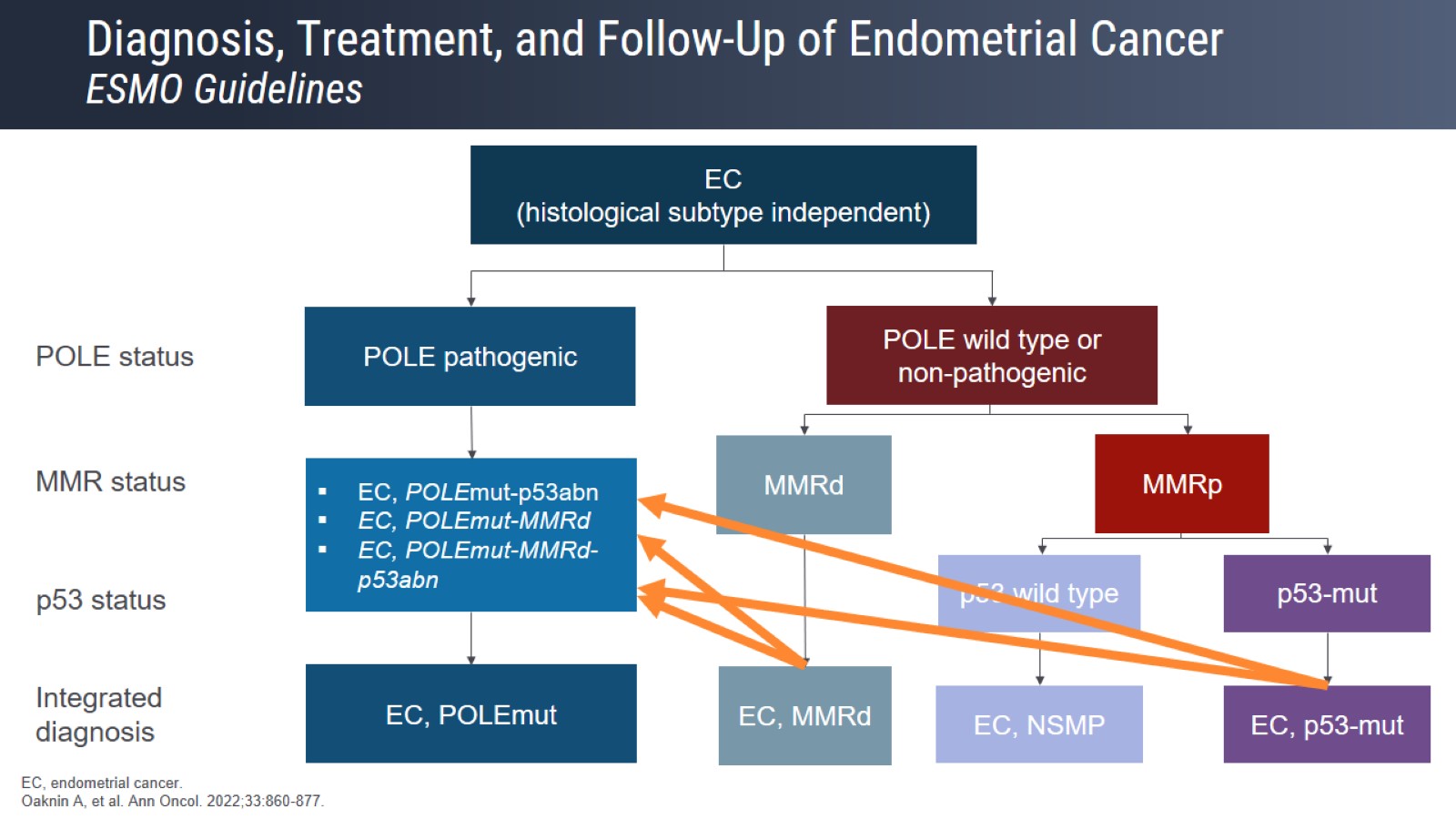 Diagnosis, Treatment, and Follow-Up of Endometrial CancerESMO Guidelines
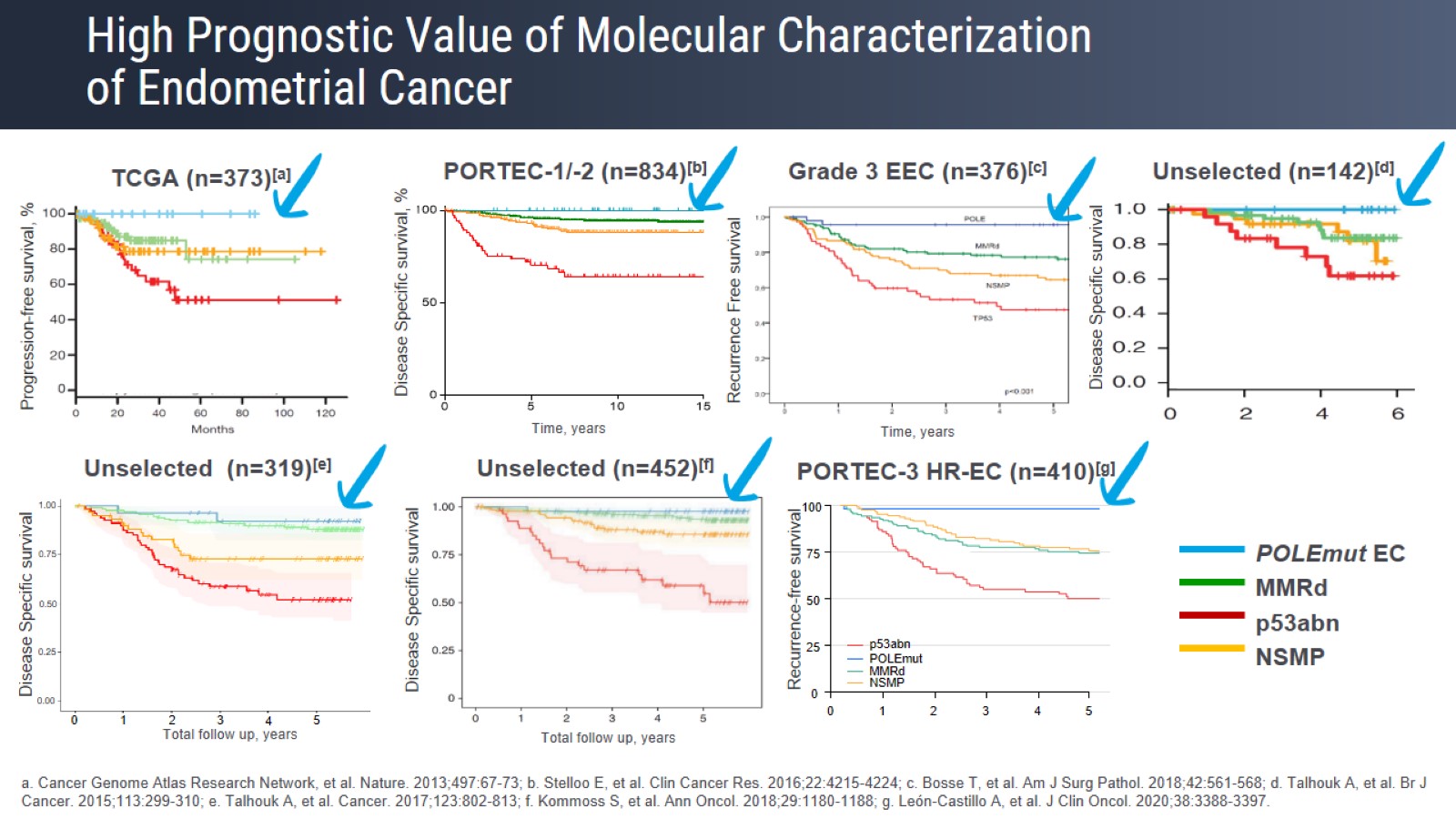 High Prognostic Value of Molecular Characterization of Endometrial Cancer
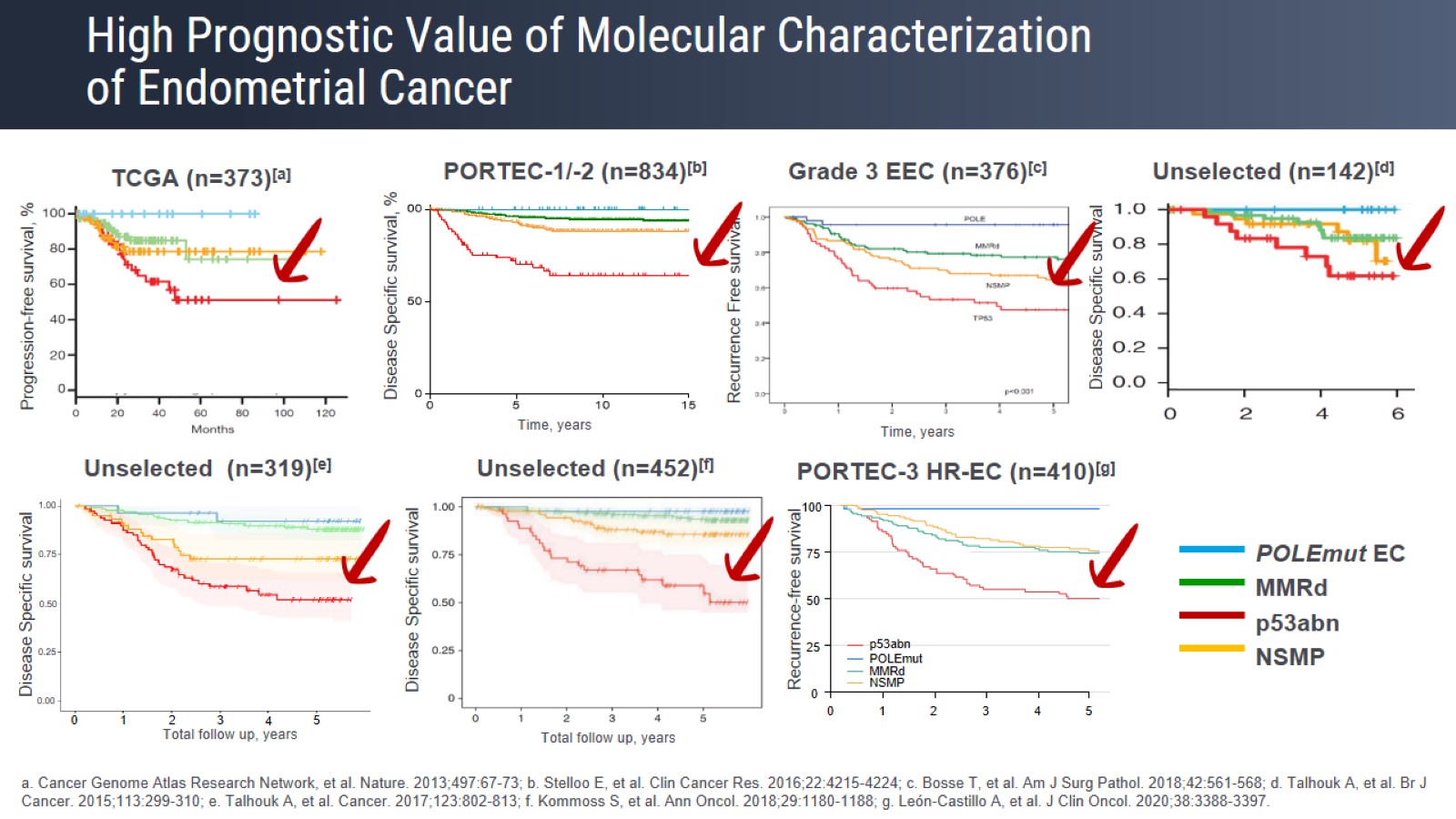 High Prognostic Value of Molecular Characterization of Endometrial Cancer
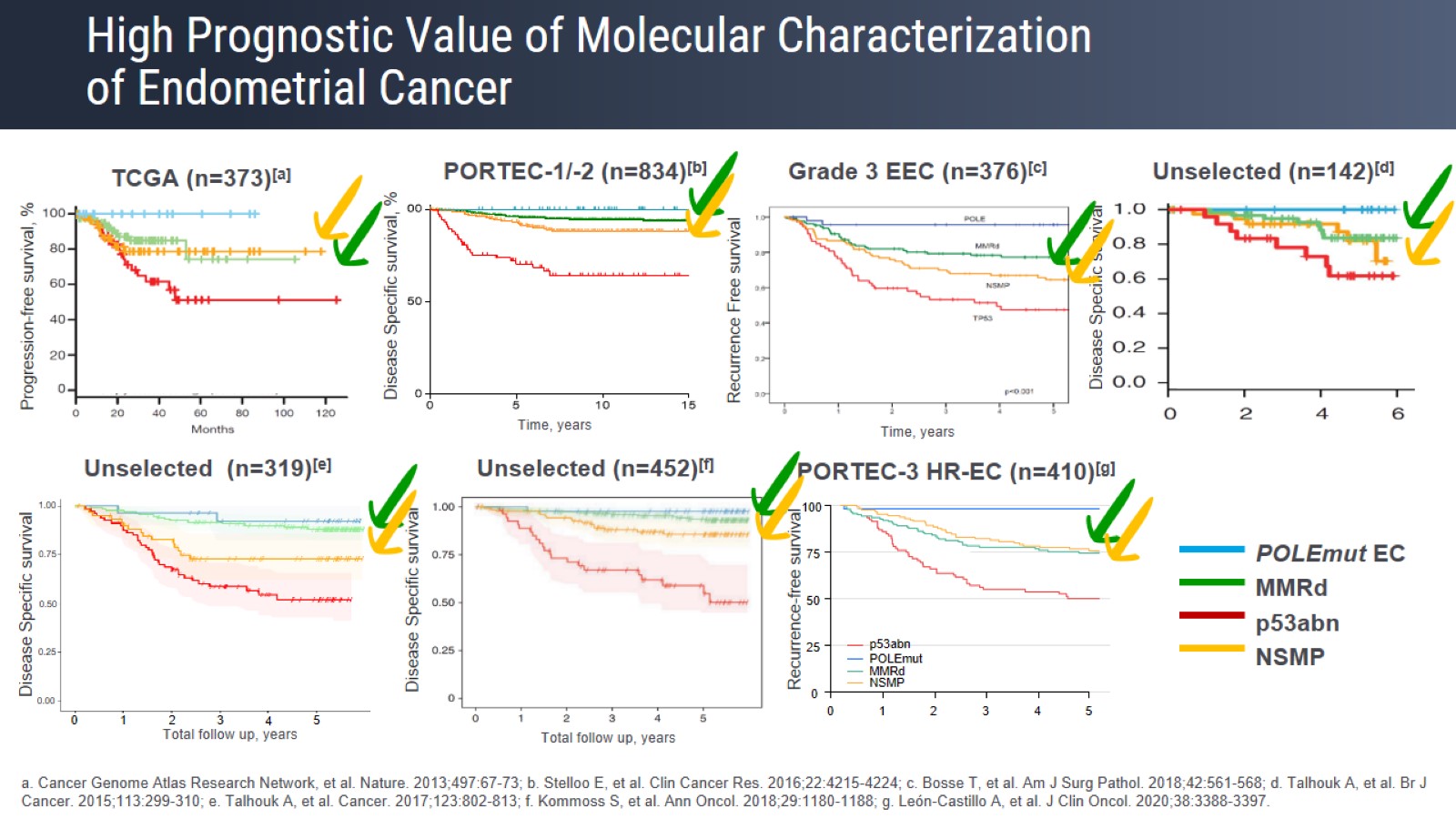 High Prognostic Value of Molecular Characterization of Endometrial Cancer
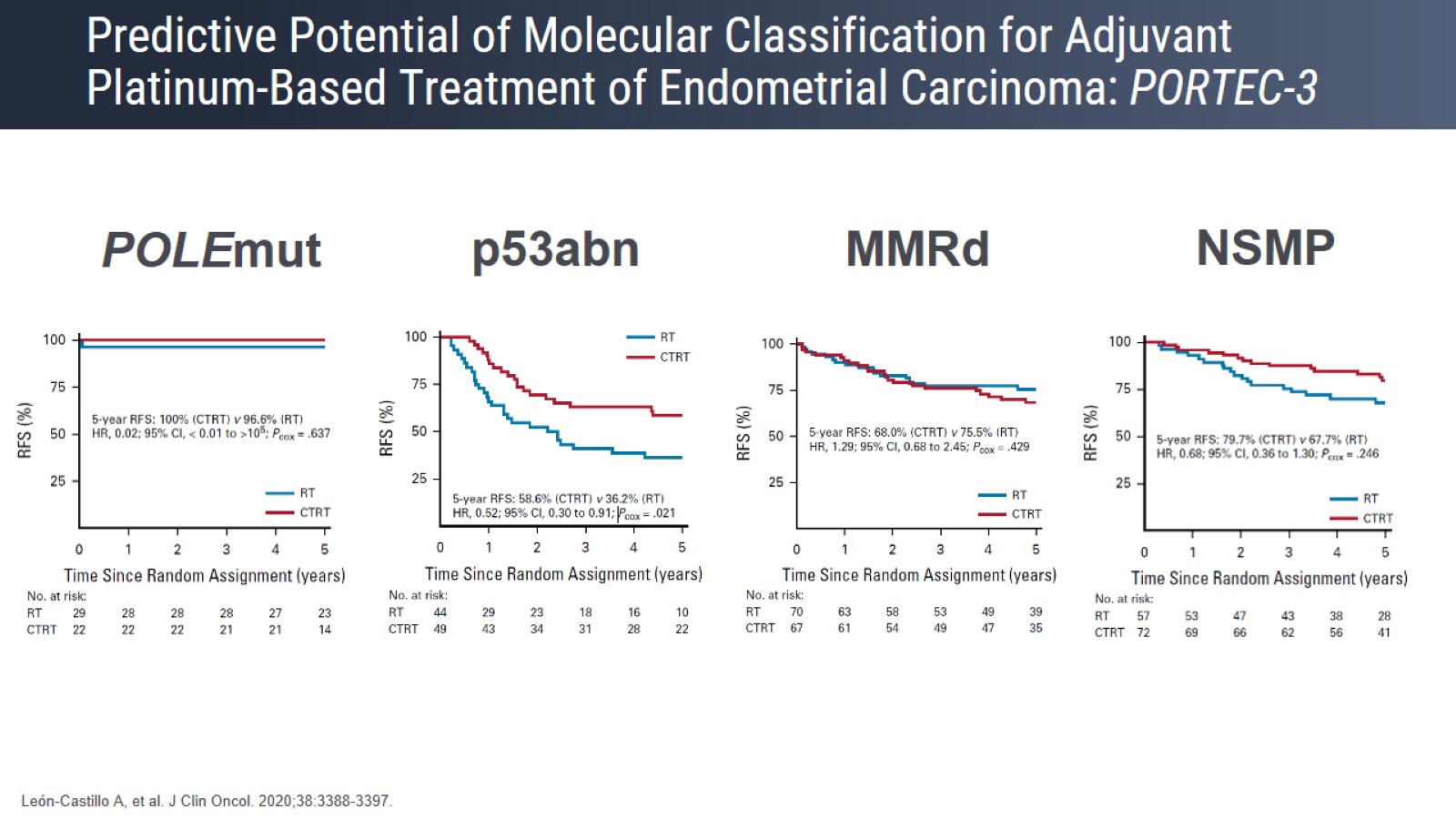 Predictive Potential of Molecular Classification for Adjuvant Platinum-Based Treatment of Endometrial Carcinoma: PORTEC-3
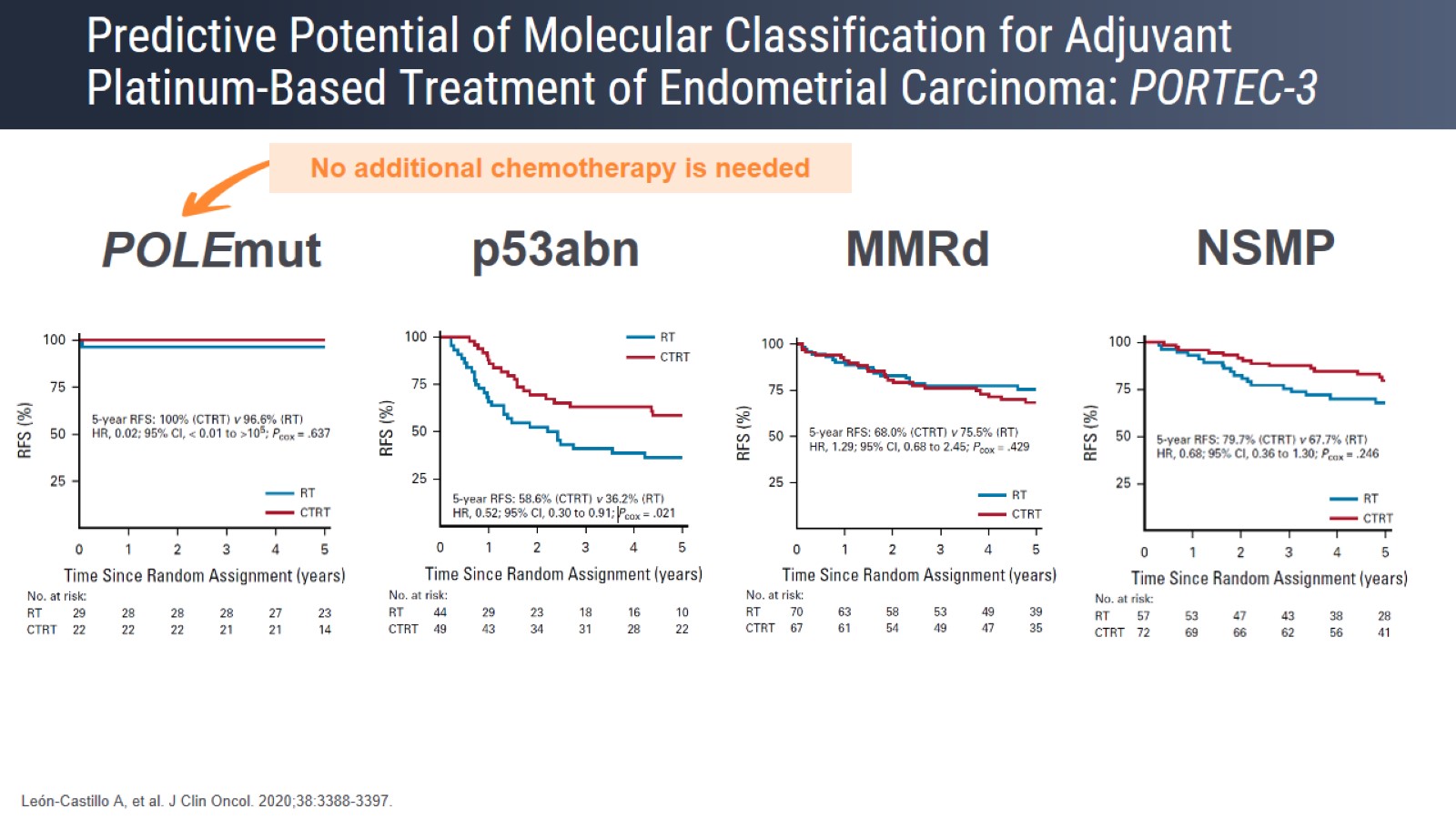 Predictive Potential of Molecular Classification for Adjuvant Platinum-Based Treatment of Endometrial Carcinoma: PORTEC-3
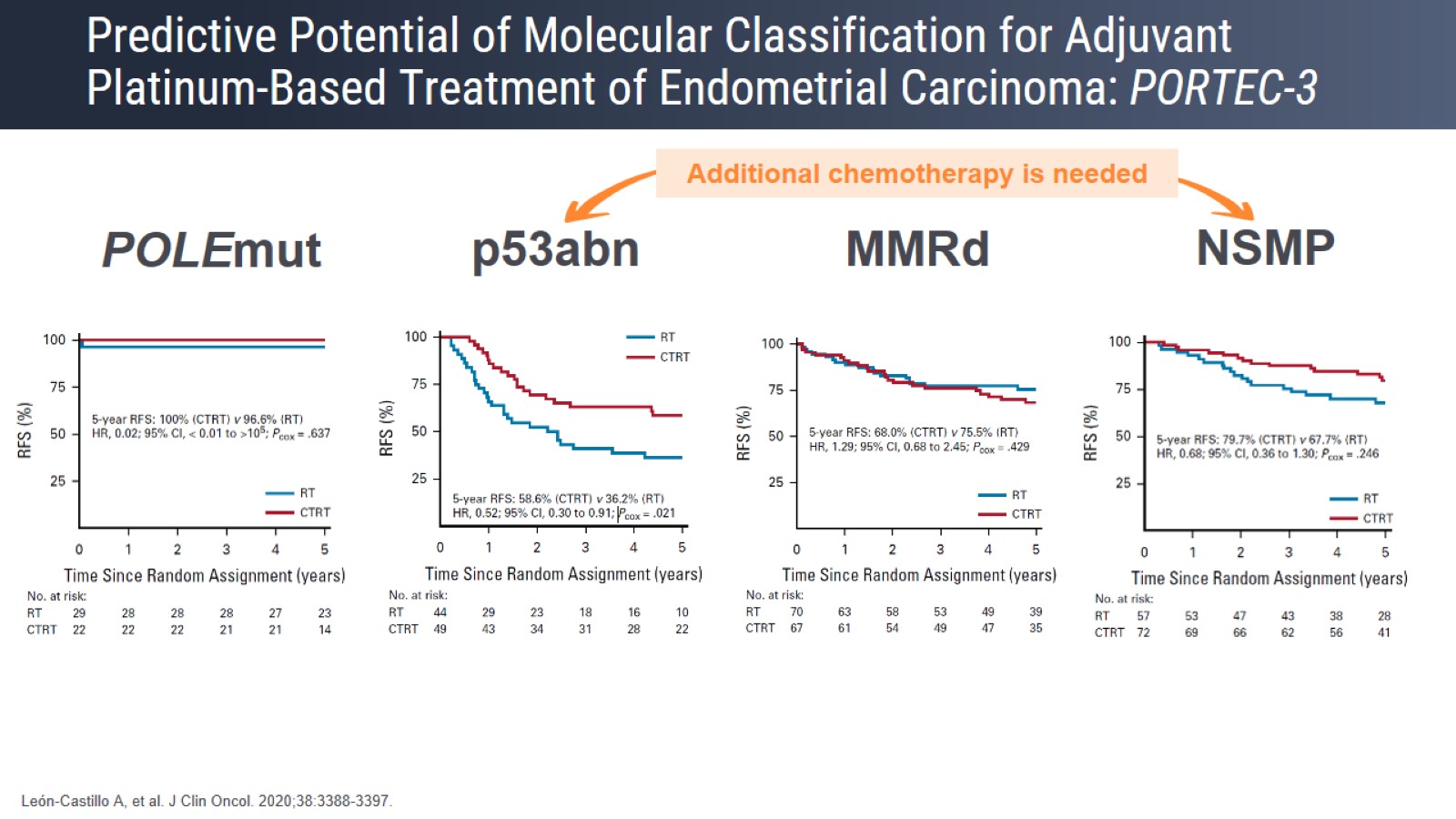 Predictive Potential of Molecular Classification for Adjuvant Platinum-Based Treatment of Endometrial Carcinoma: PORTEC-3
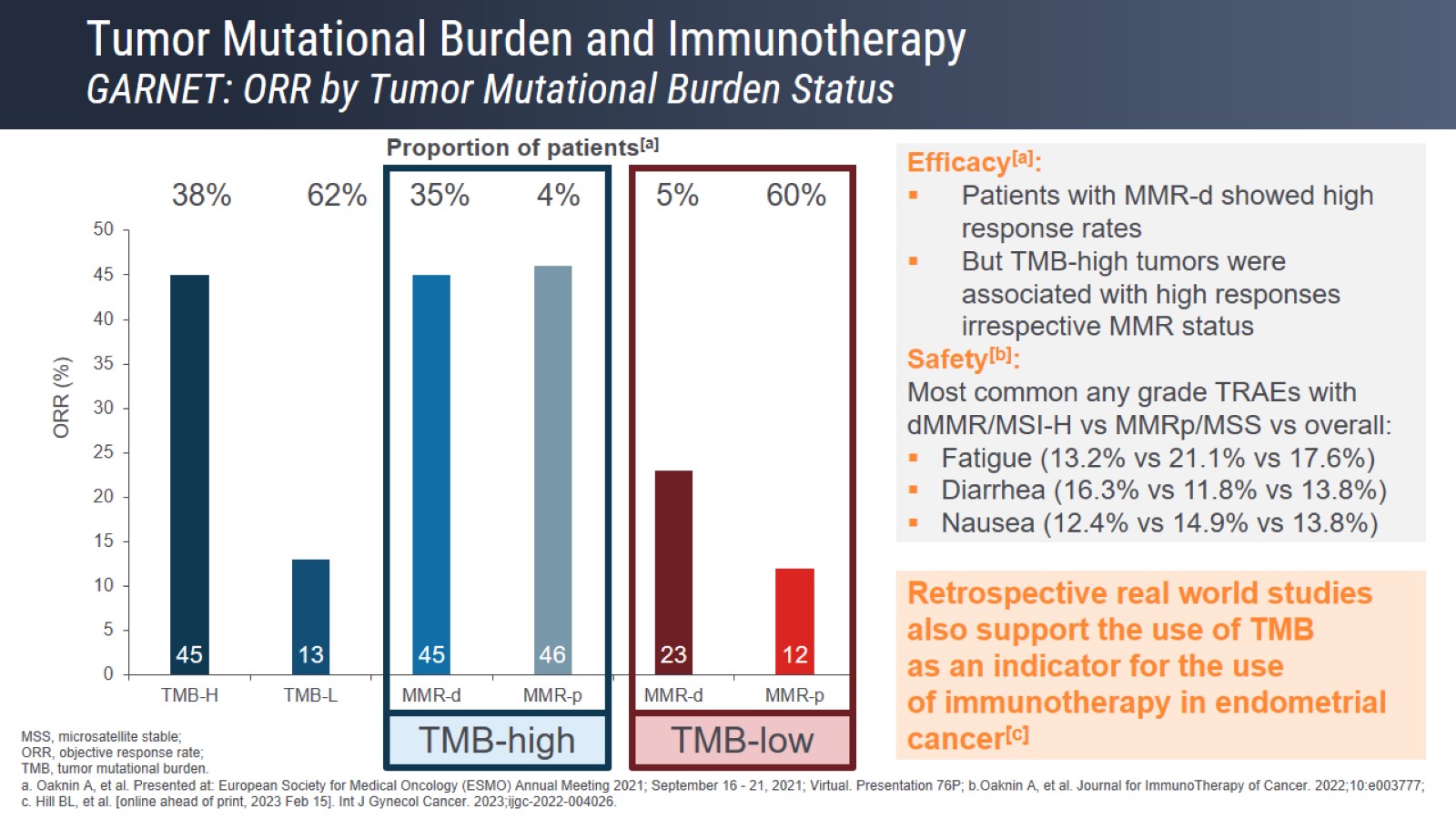 Tumor Mutational Burden and ImmunotherapyGARNET: ORR by Tumor Mutational Burden Status
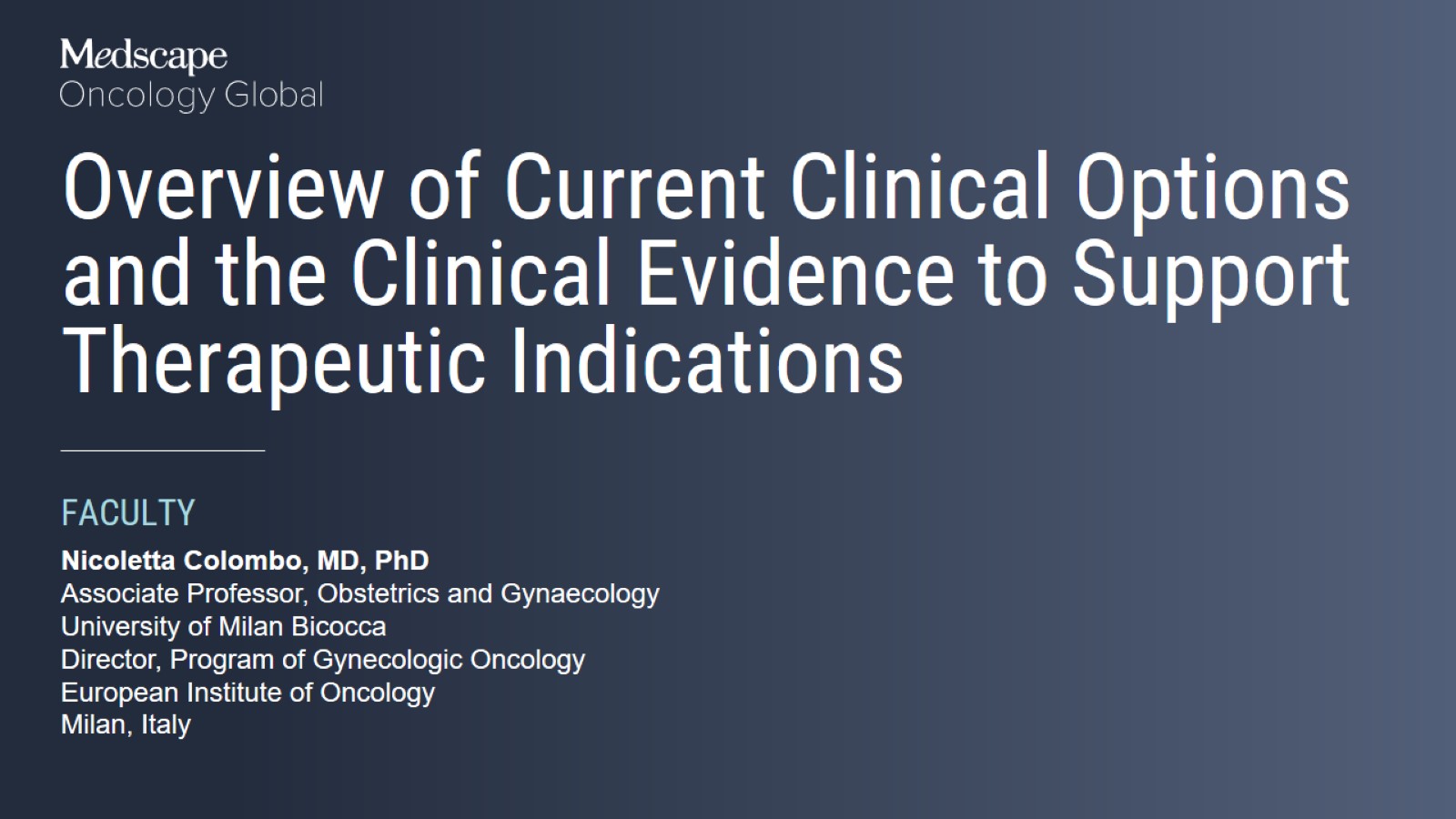 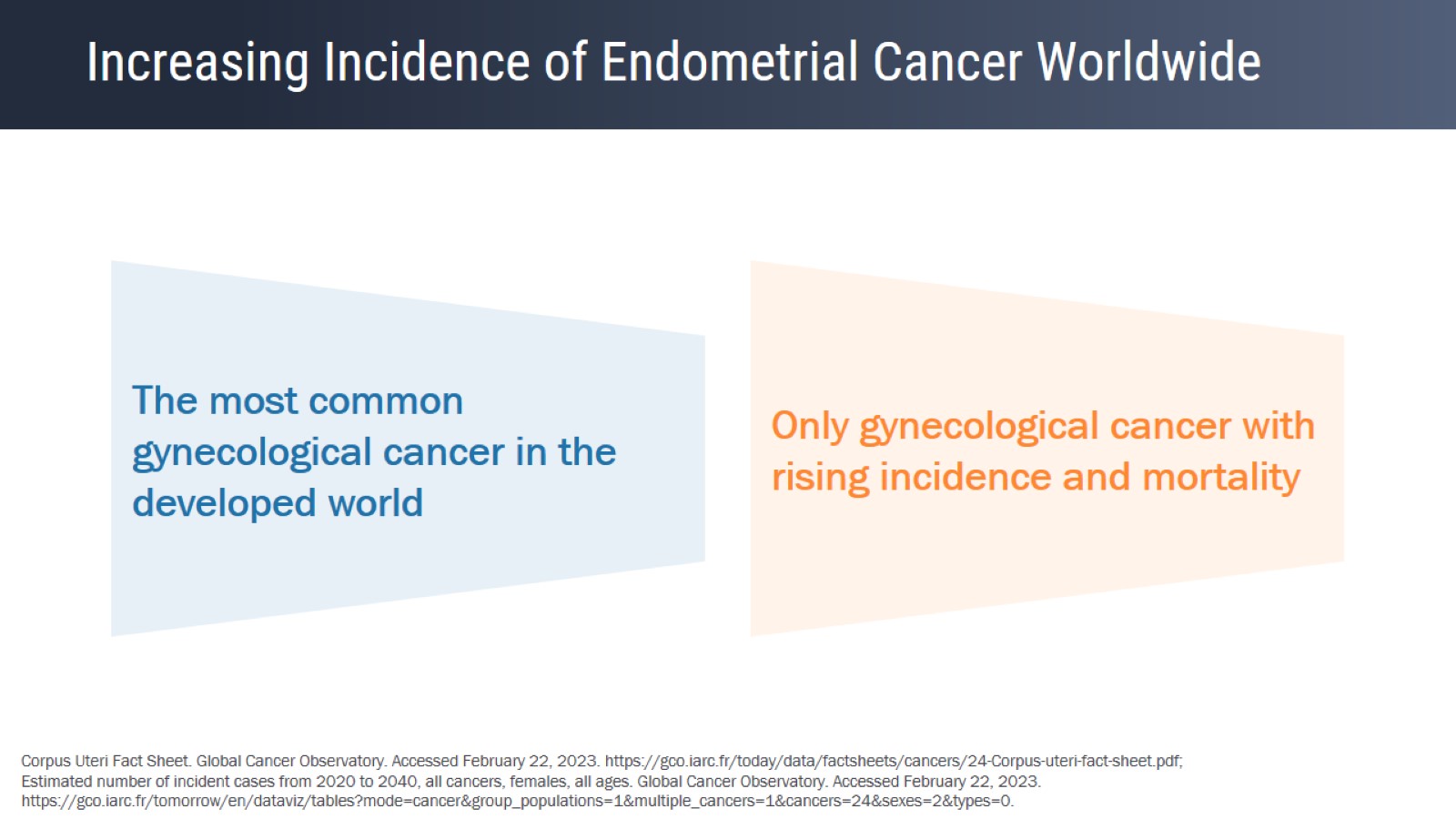 Increasing Incidence of Endometrial Cancer Worldwide
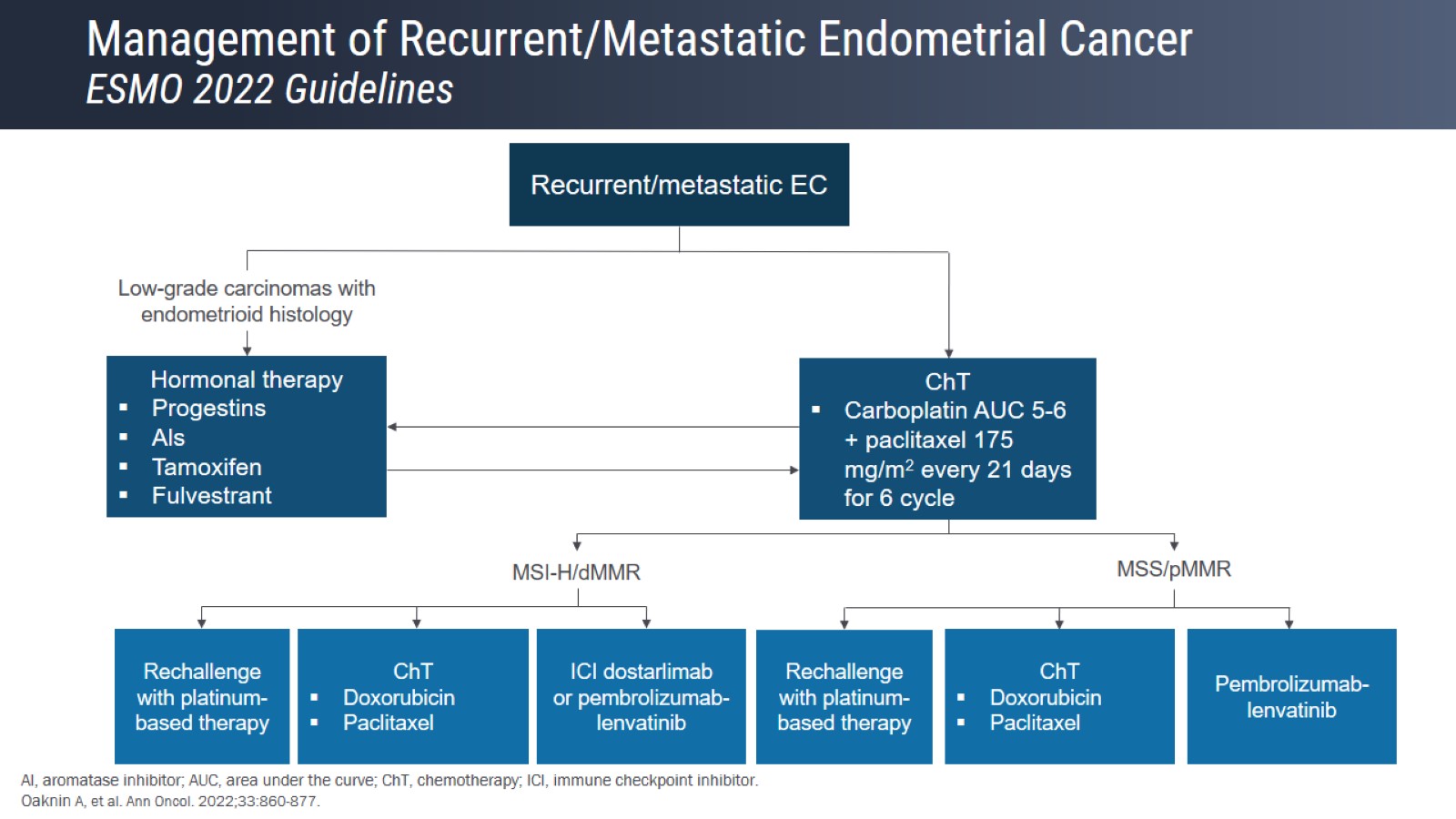 Management of Recurrent/Metastatic Endometrial CancerESMO 2022 Guidelines
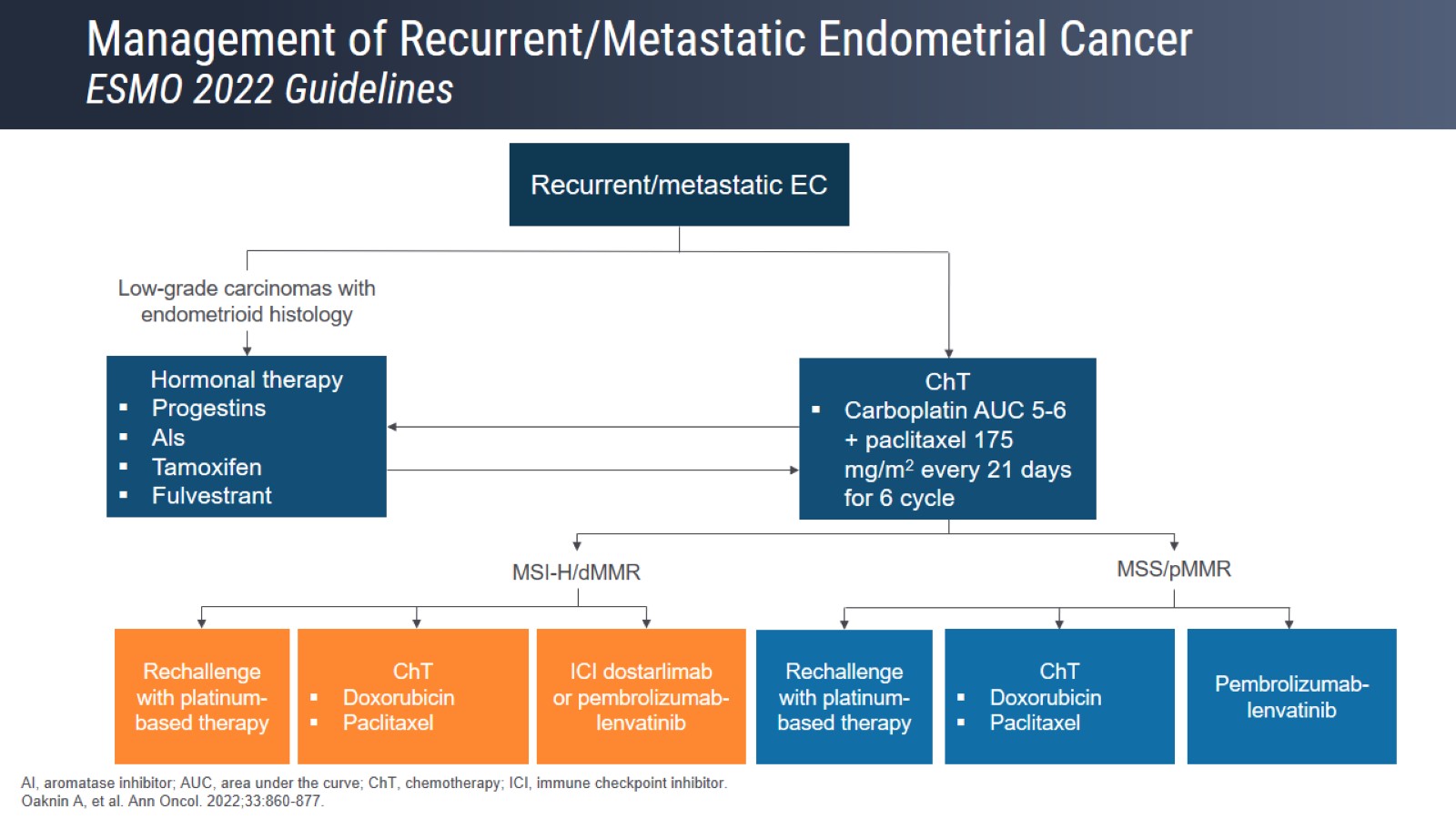 Management of Recurrent/Metastatic Endometrial CancerESMO 2022 Guidelines
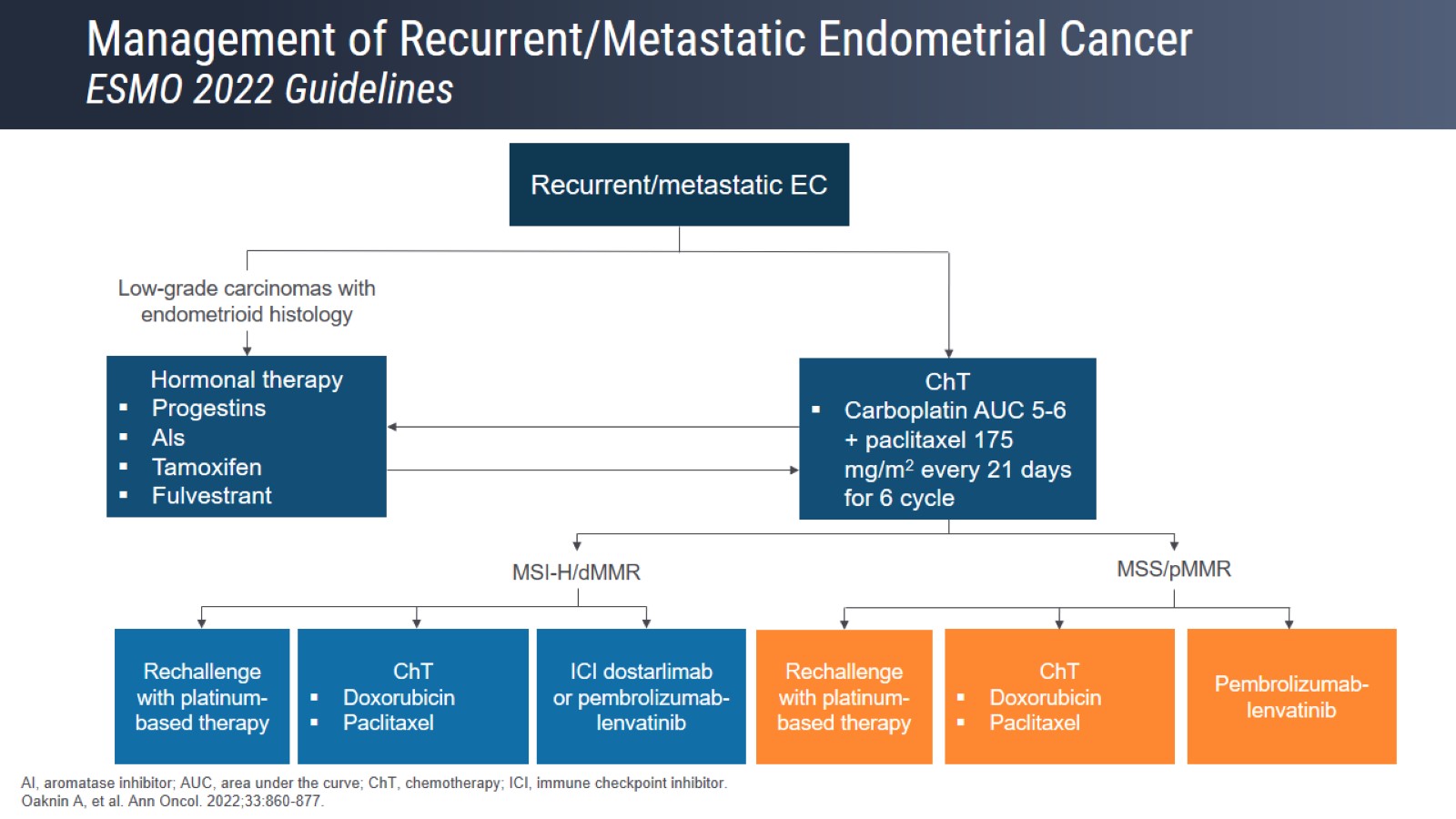 Management of Recurrent/Metastatic Endometrial CancerESMO 2022 Guidelines
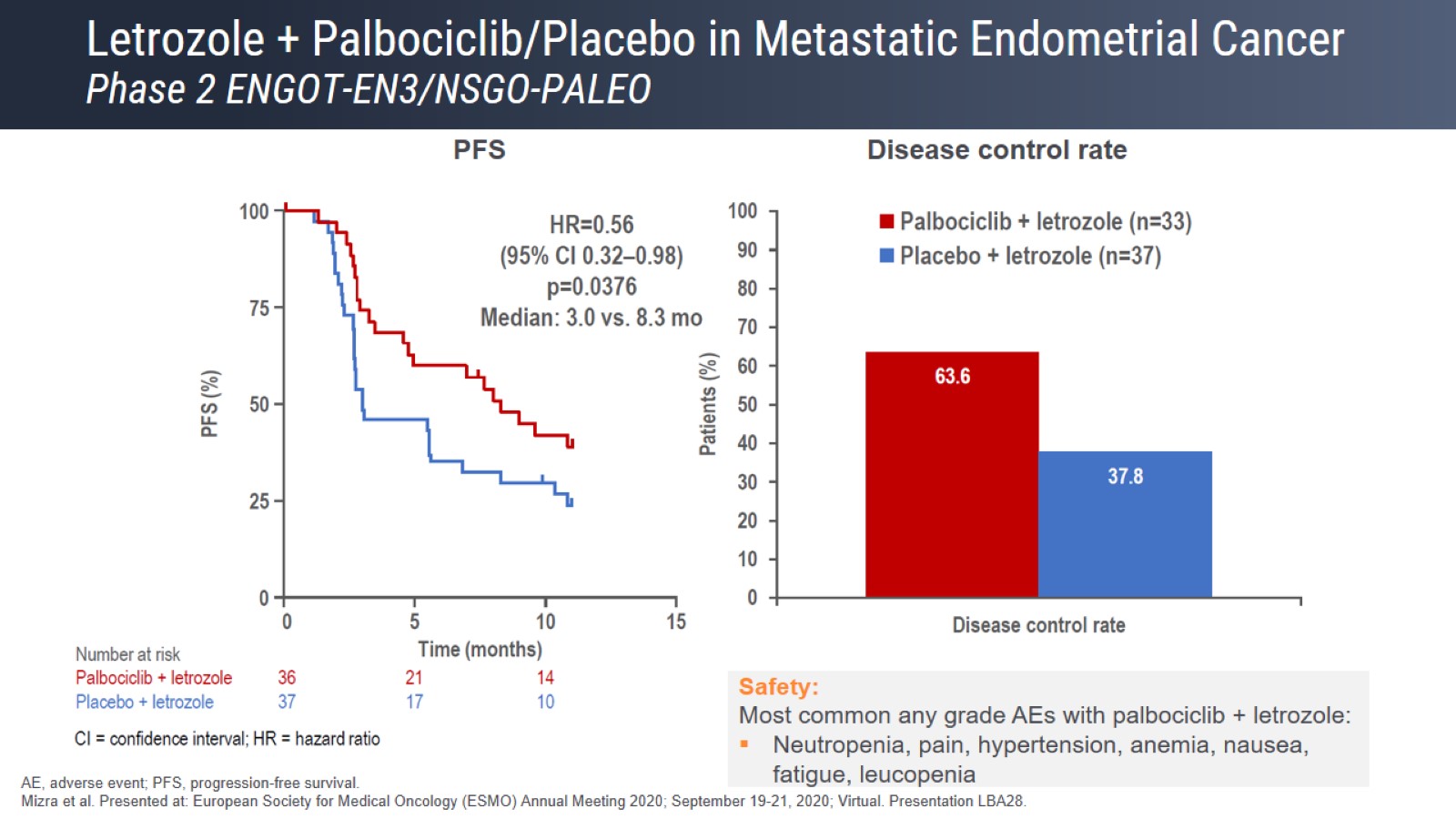 Letrozole + Palbociclib/Placebo in Metastatic Endometrial CancerPhase 2 ENGOT-EN3/NSGO-PALEO
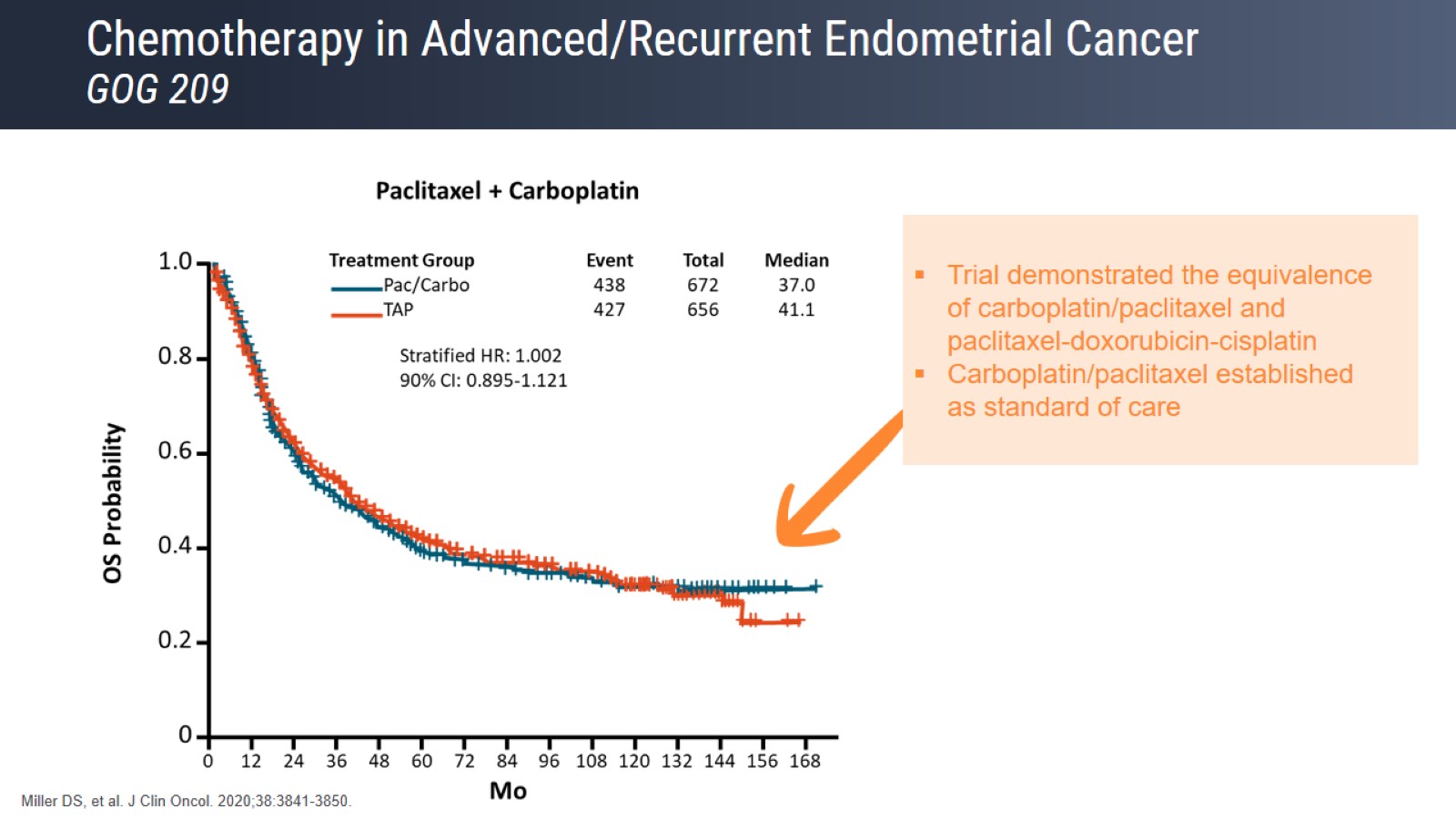 Chemotherapy in Advanced/Recurrent Endometrial CancerGOG 209
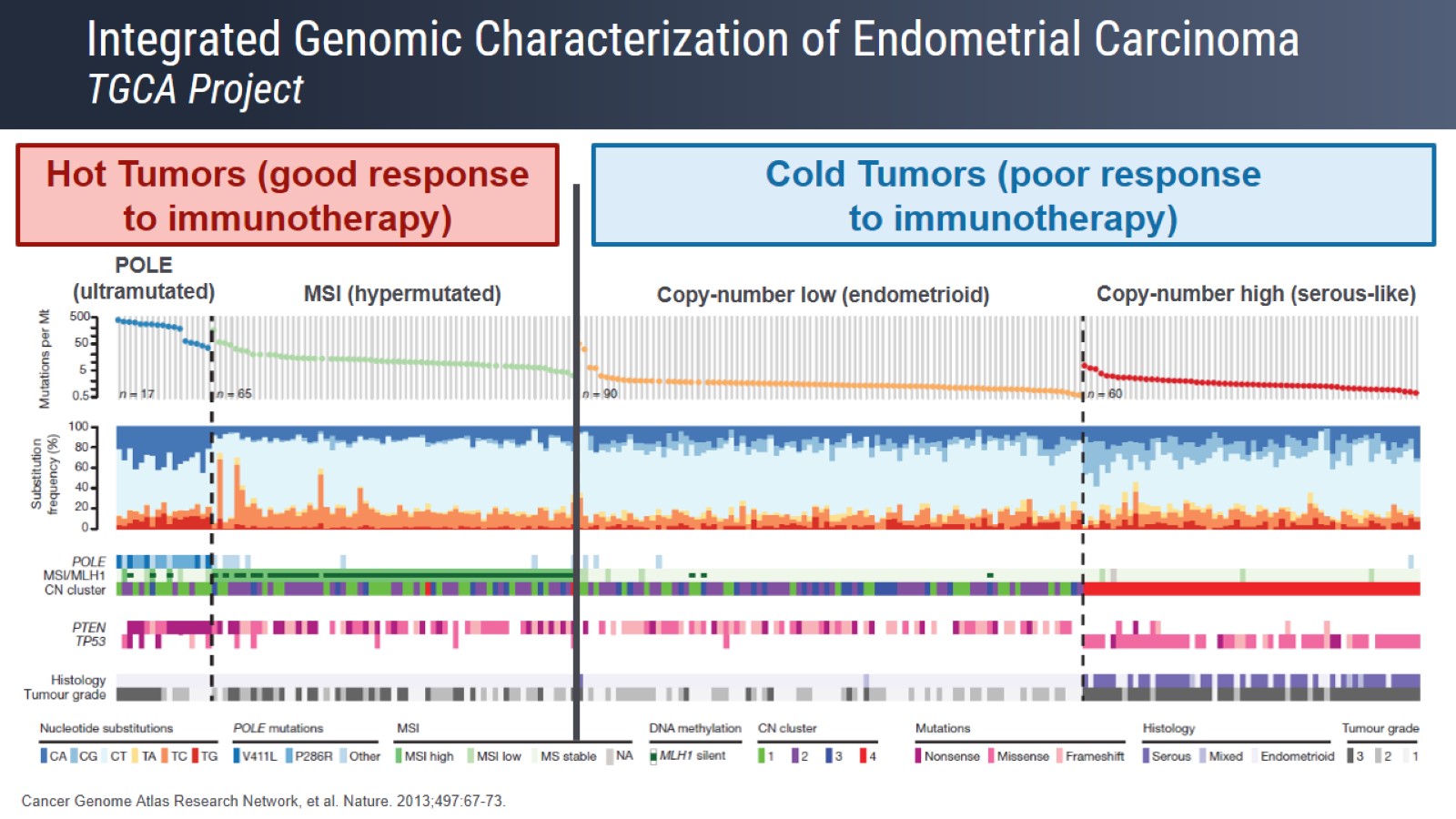 Integrated Genomic Characterization of Endometrial CarcinomaTGCA Project
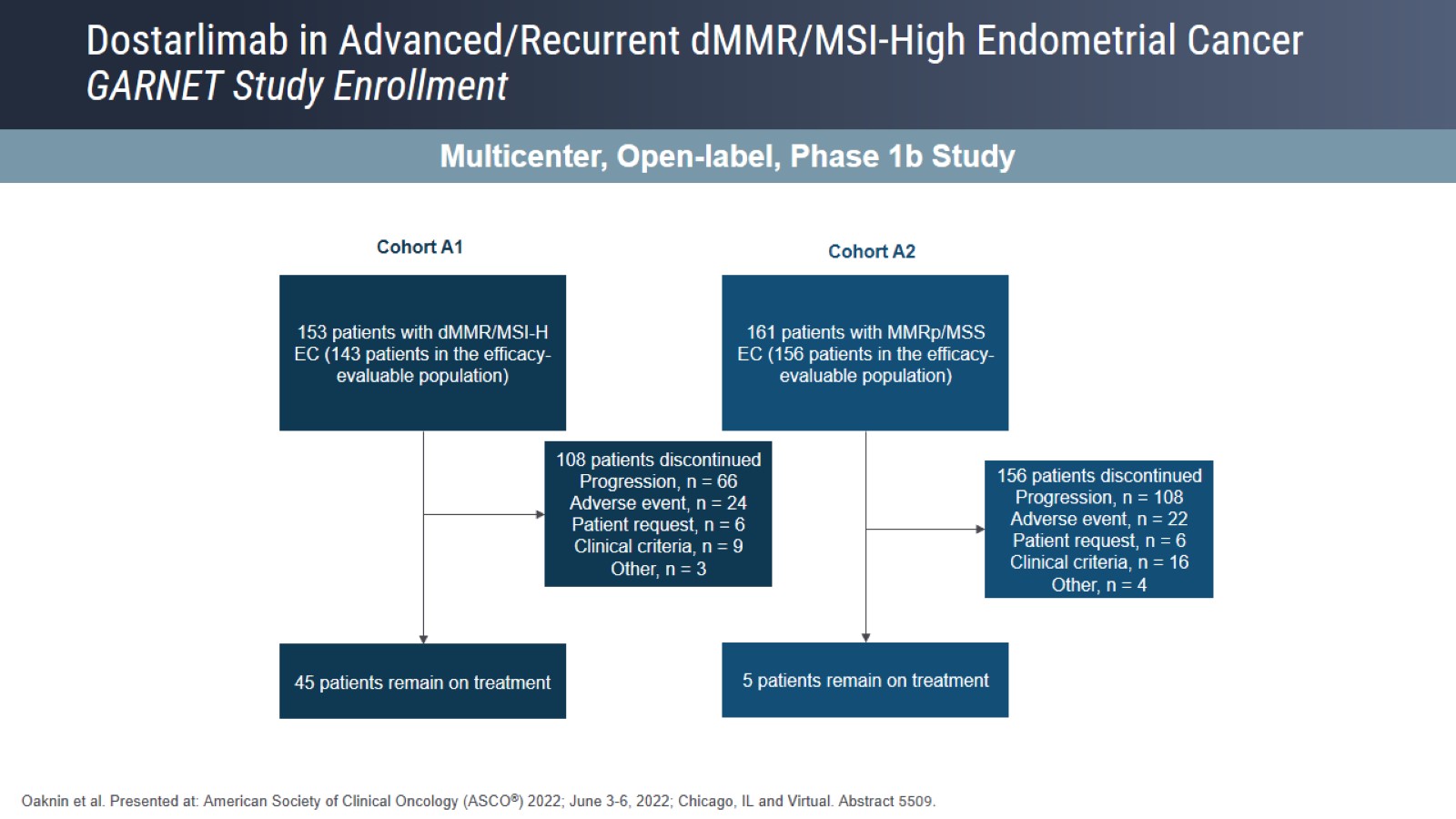 Dostarlimab in Advanced/Recurrent dMMR/MSI-High Endometrial Cancer GARNET Study Enrollment
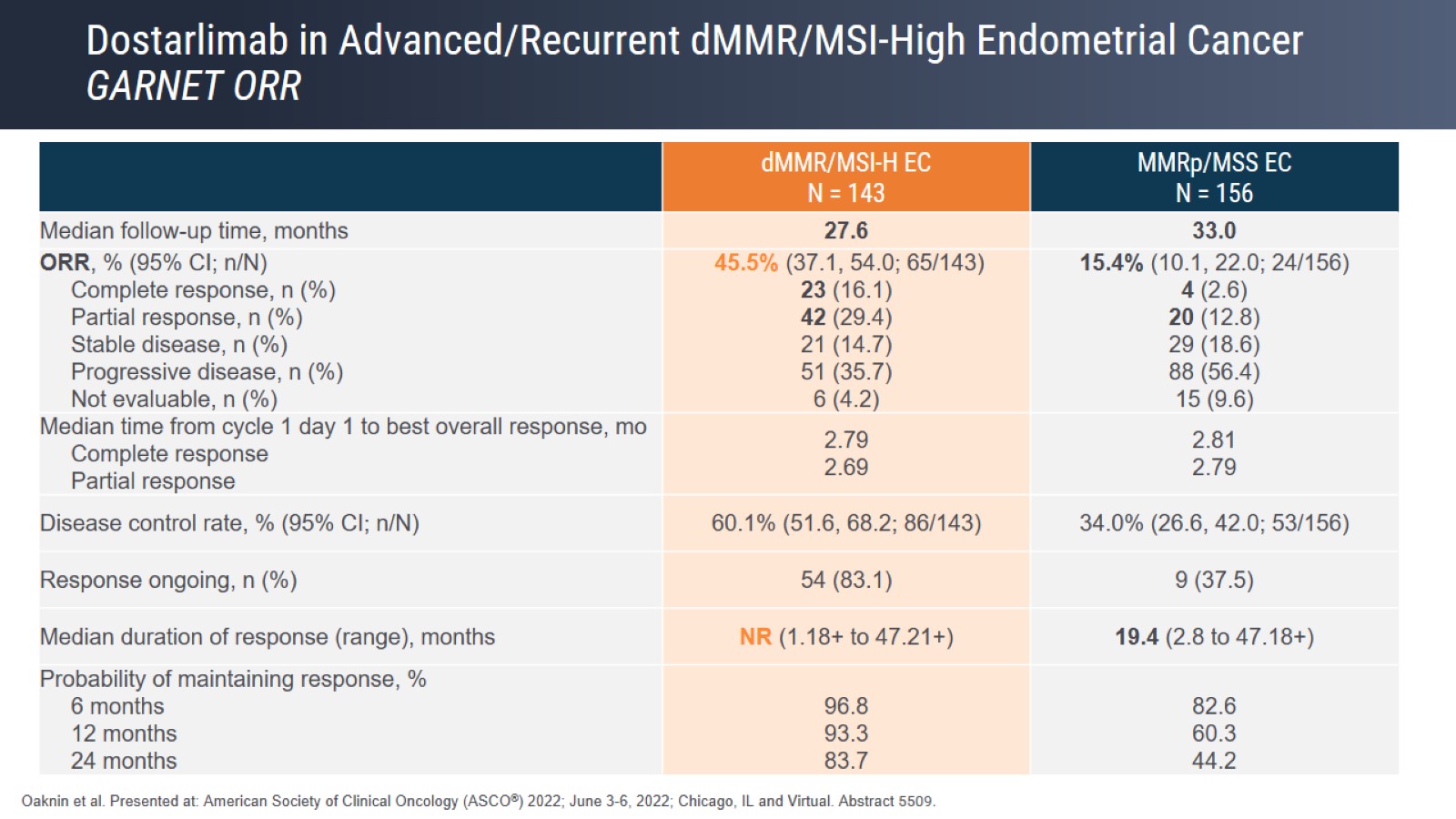 Dostarlimab in Advanced/Recurrent dMMR/MSI-High Endometrial Cancer GARNET ORR
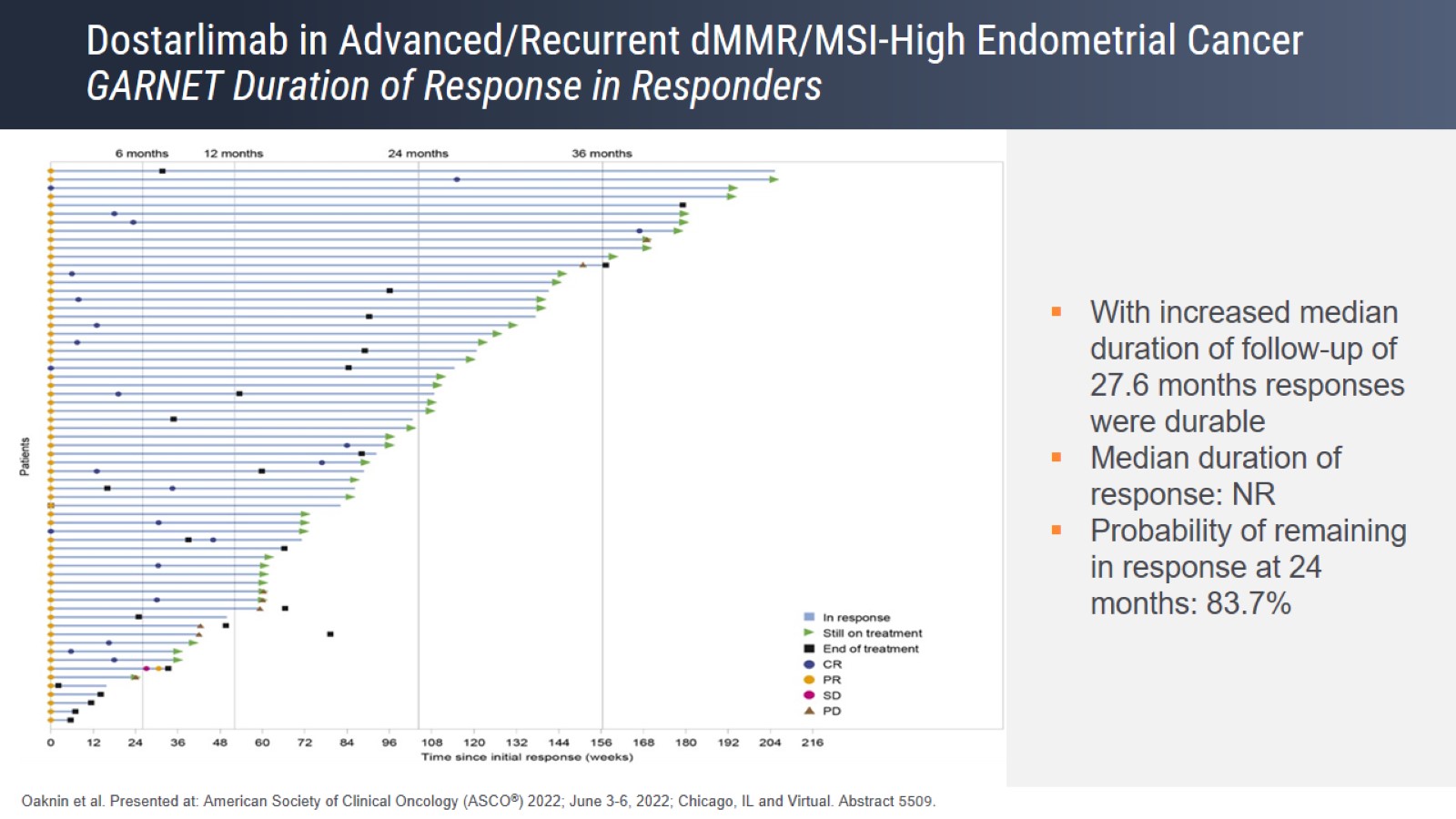 Dostarlimab in Advanced/Recurrent dMMR/MSI-High Endometrial Cancer GARNET Duration of Response in Responders
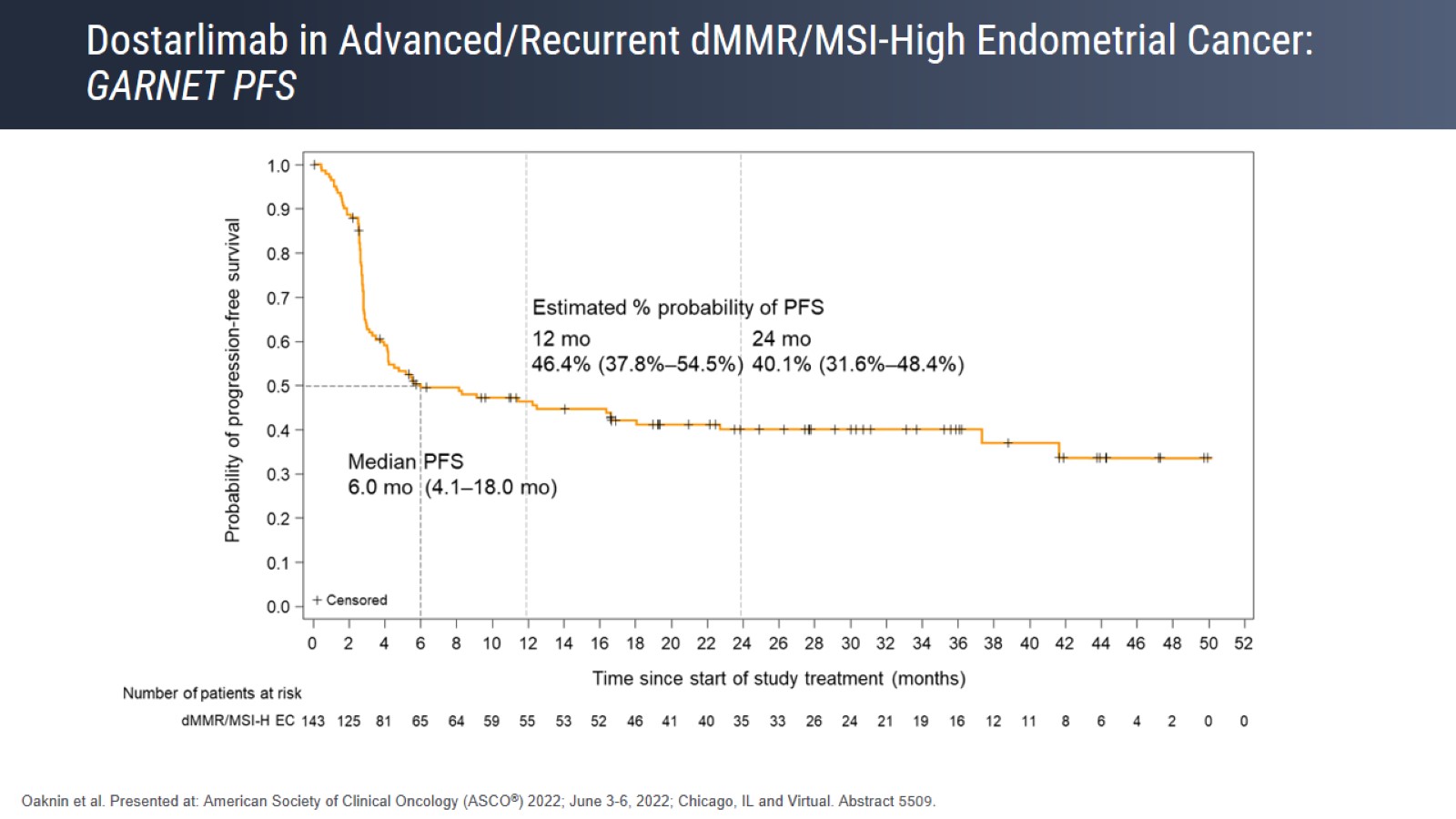 Dostarlimab in Advanced/Recurrent dMMR/MSI-High Endometrial Cancer: GARNET PFS
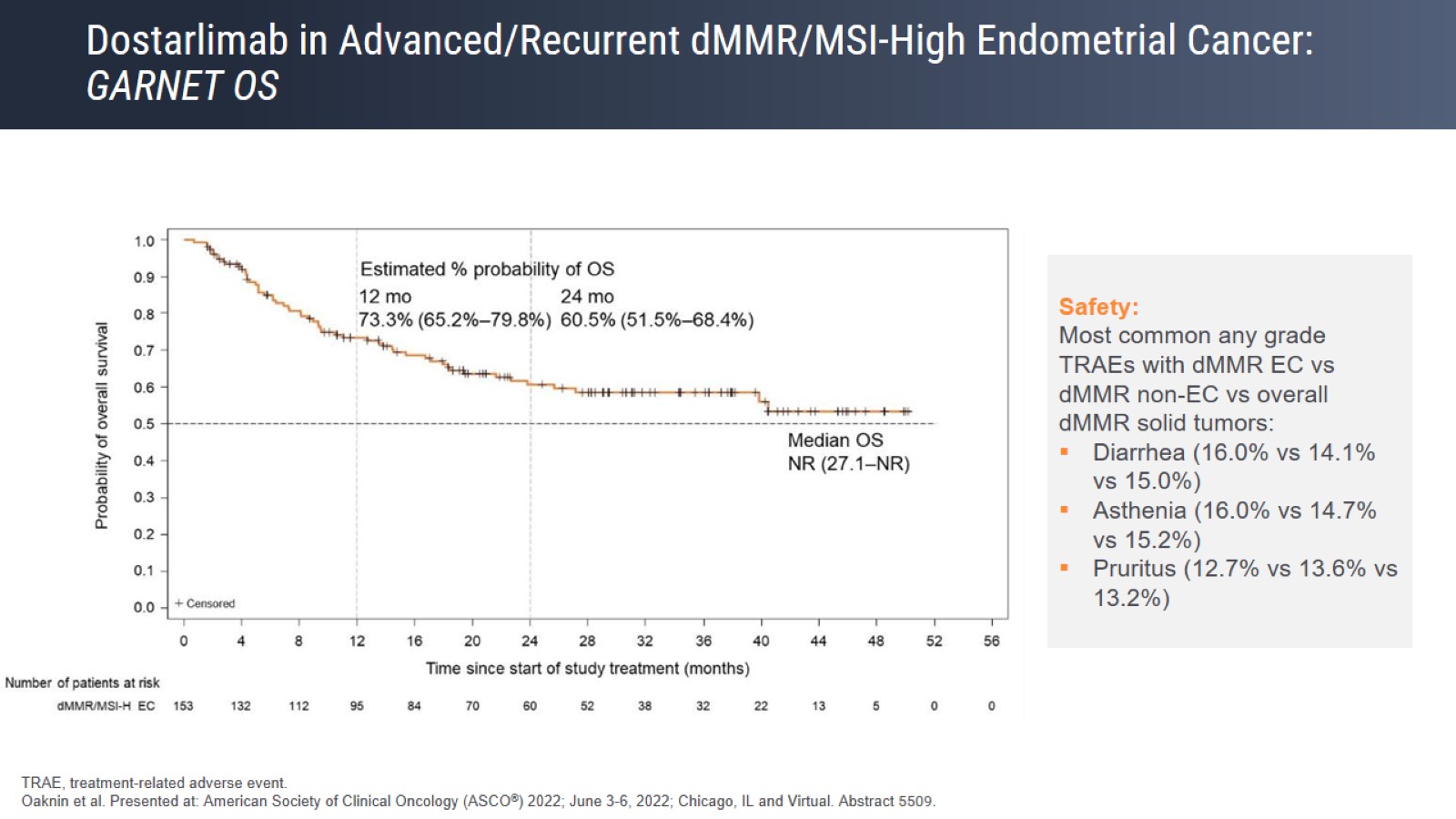 Dostarlimab in Advanced/Recurrent dMMR/MSI-High Endometrial Cancer: GARNET OS
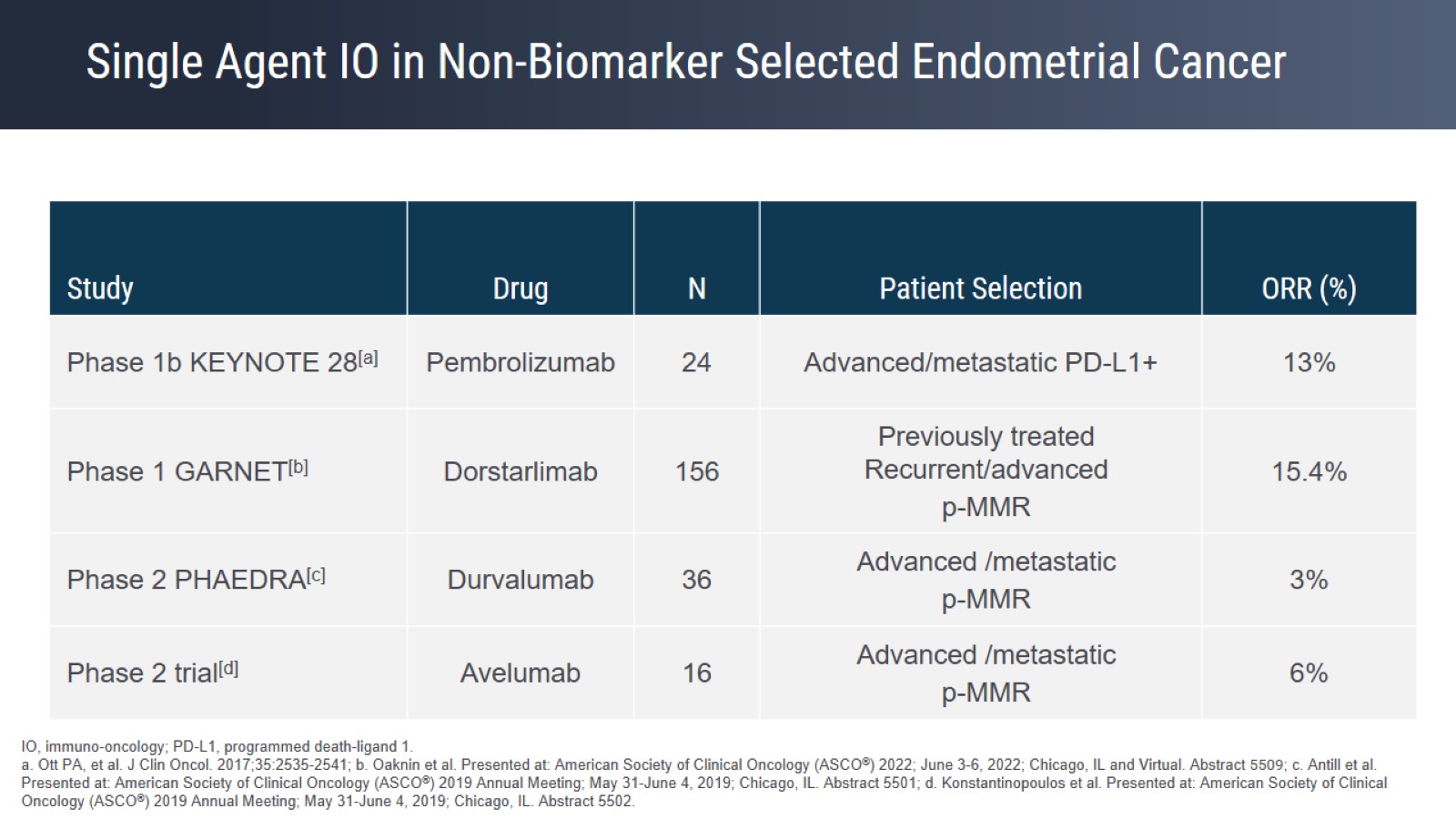 Single Agent IO in Non-Biomarker Selected Endometrial Cancer
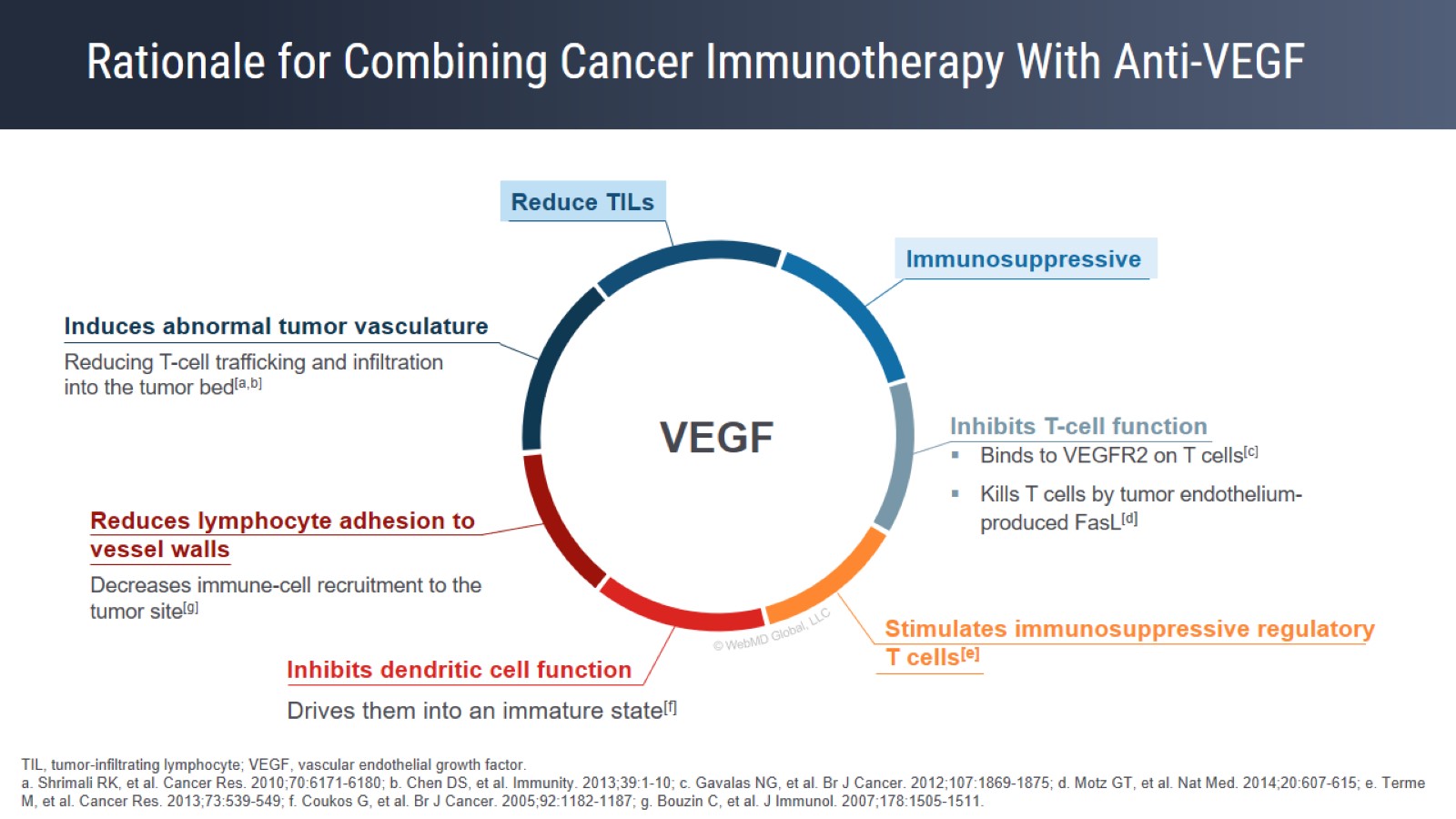 Rationale for Combining Cancer Immunotherapy With Anti-VEGF
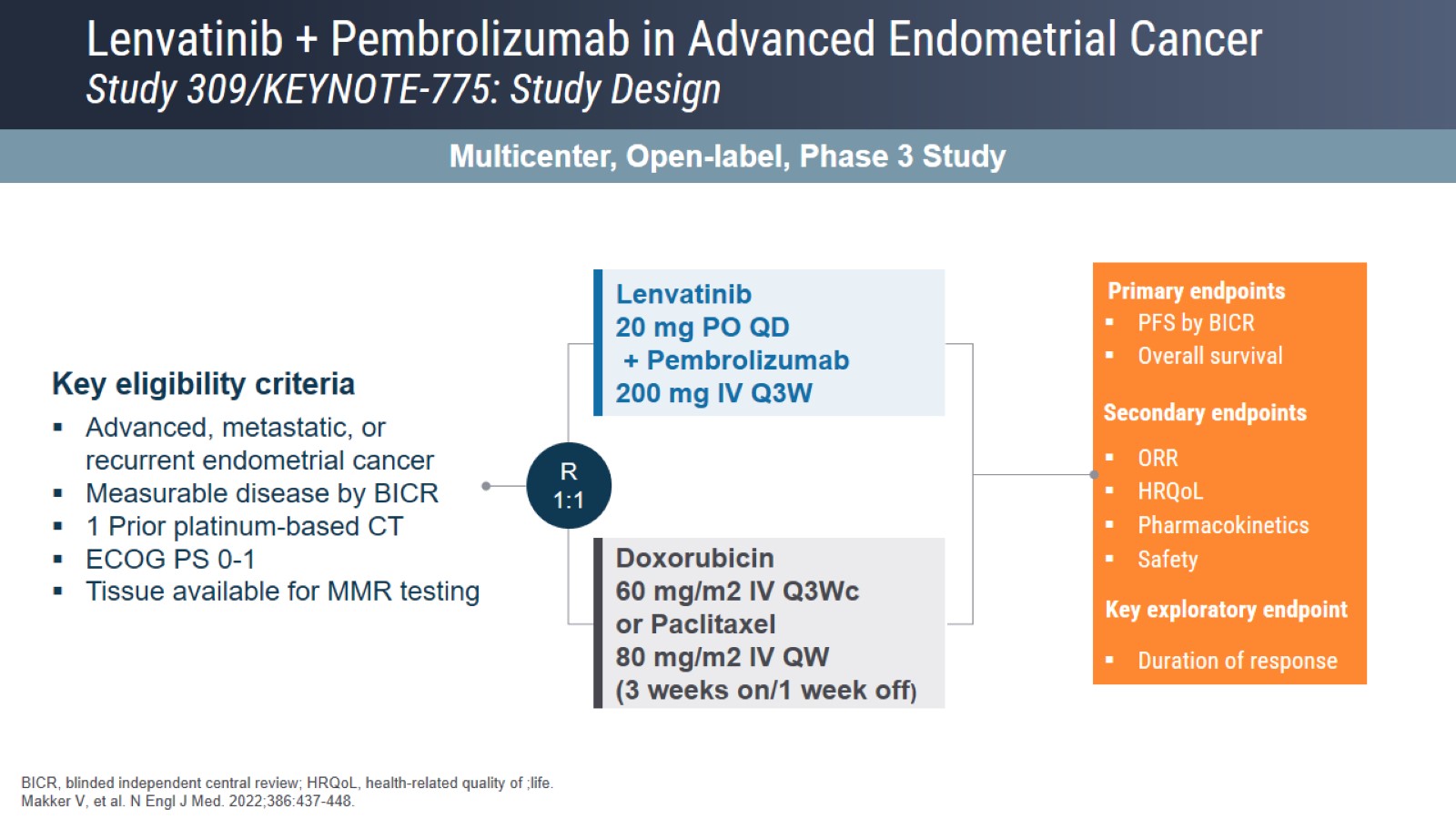 Lenvatinib + Pembrolizumab in Advanced Endometrial CancerStudy 309/KEYNOTE-775: Study Design
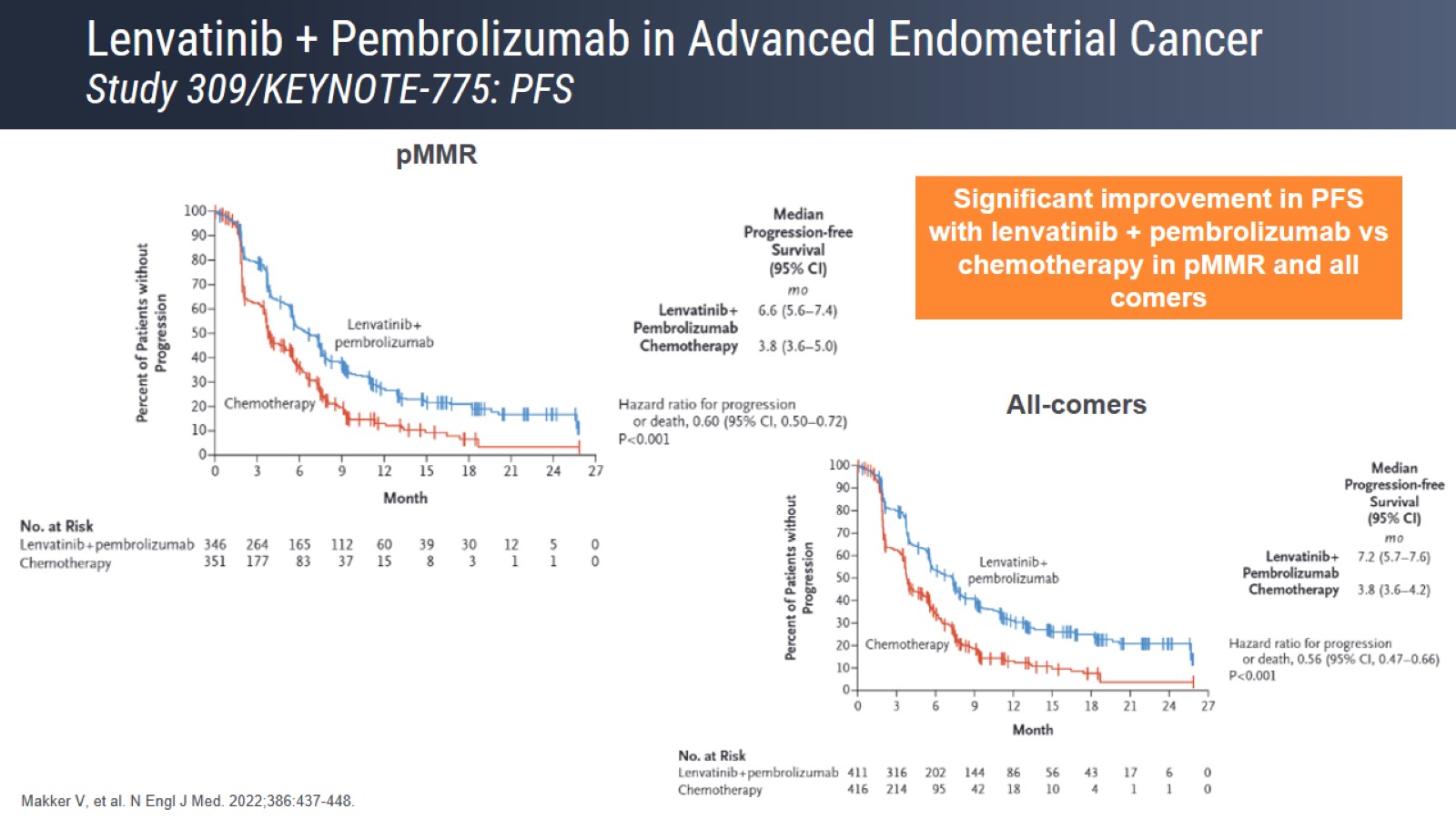 Lenvatinib + Pembrolizumab in Advanced Endometrial CancerStudy 309/KEYNOTE-775: PFS
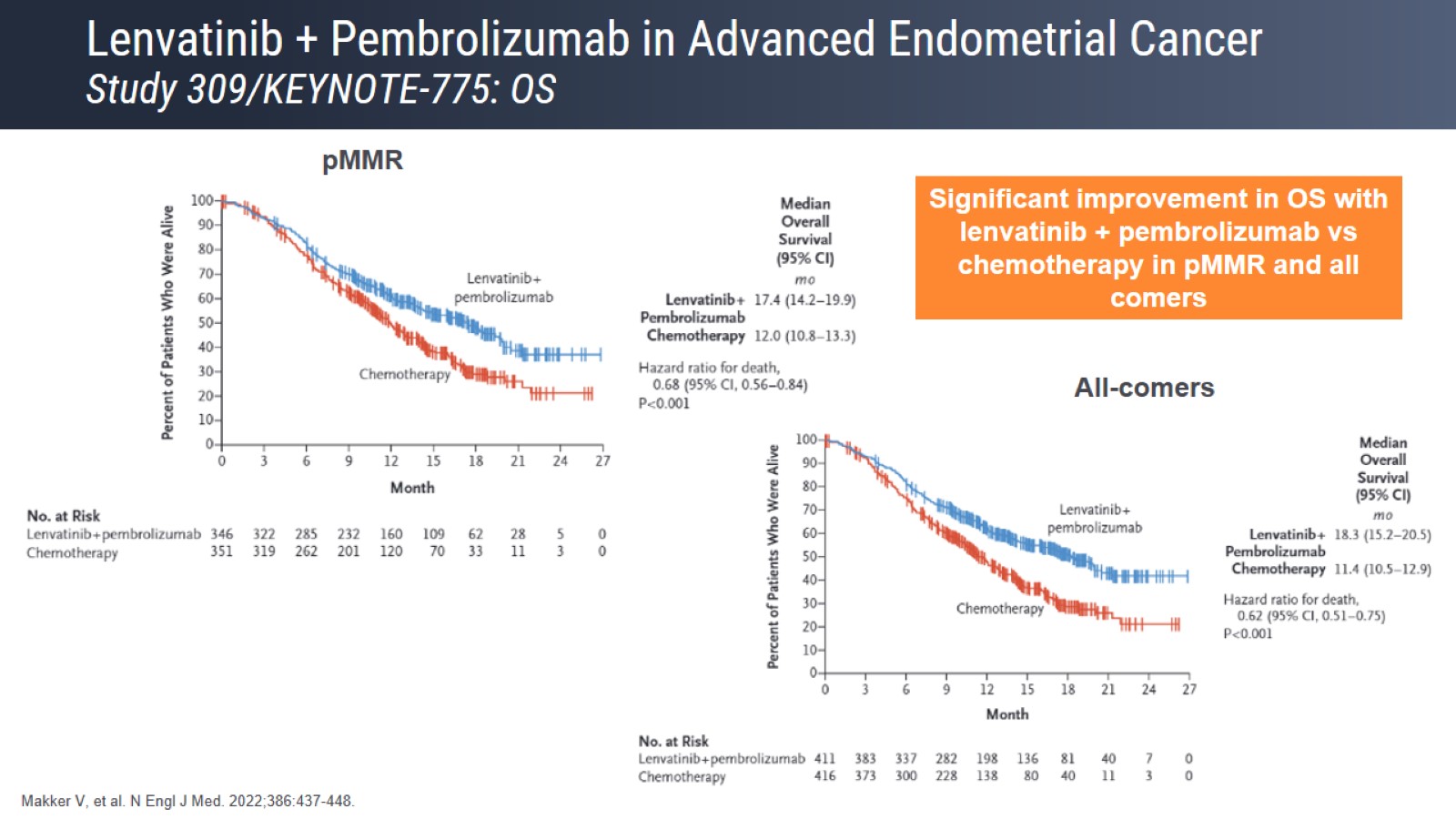 Lenvatinib + Pembrolizumab in Advanced Endometrial CancerStudy 309/KEYNOTE-775: OS
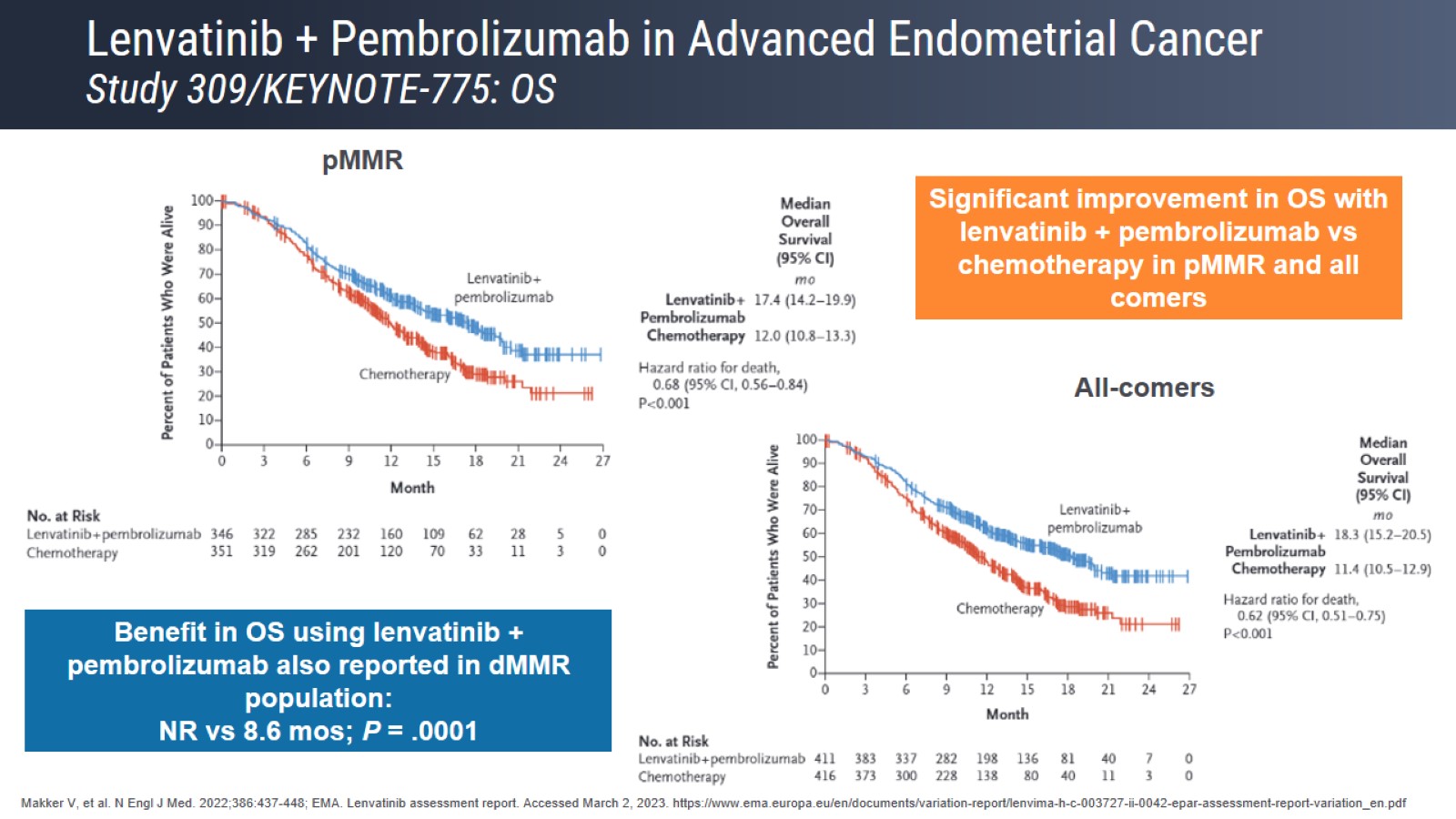 Lenvatinib + Pembrolizumab in Advanced Endometrial CancerStudy 309/KEYNOTE-775: OS
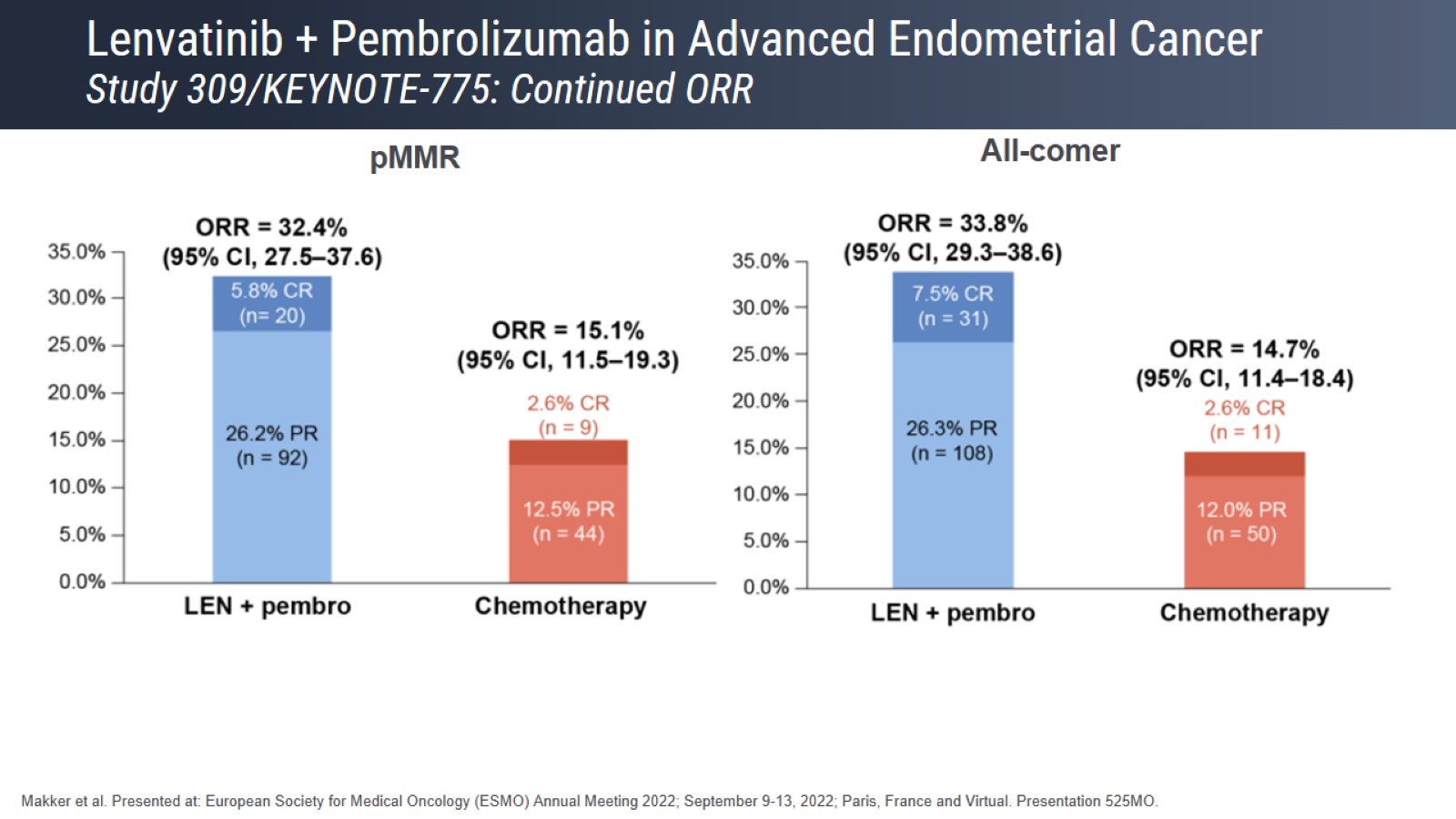 Lenvatinib + Pembrolizumab in Advanced Endometrial CancerStudy 309/KEYNOTE-775: Continued ORR
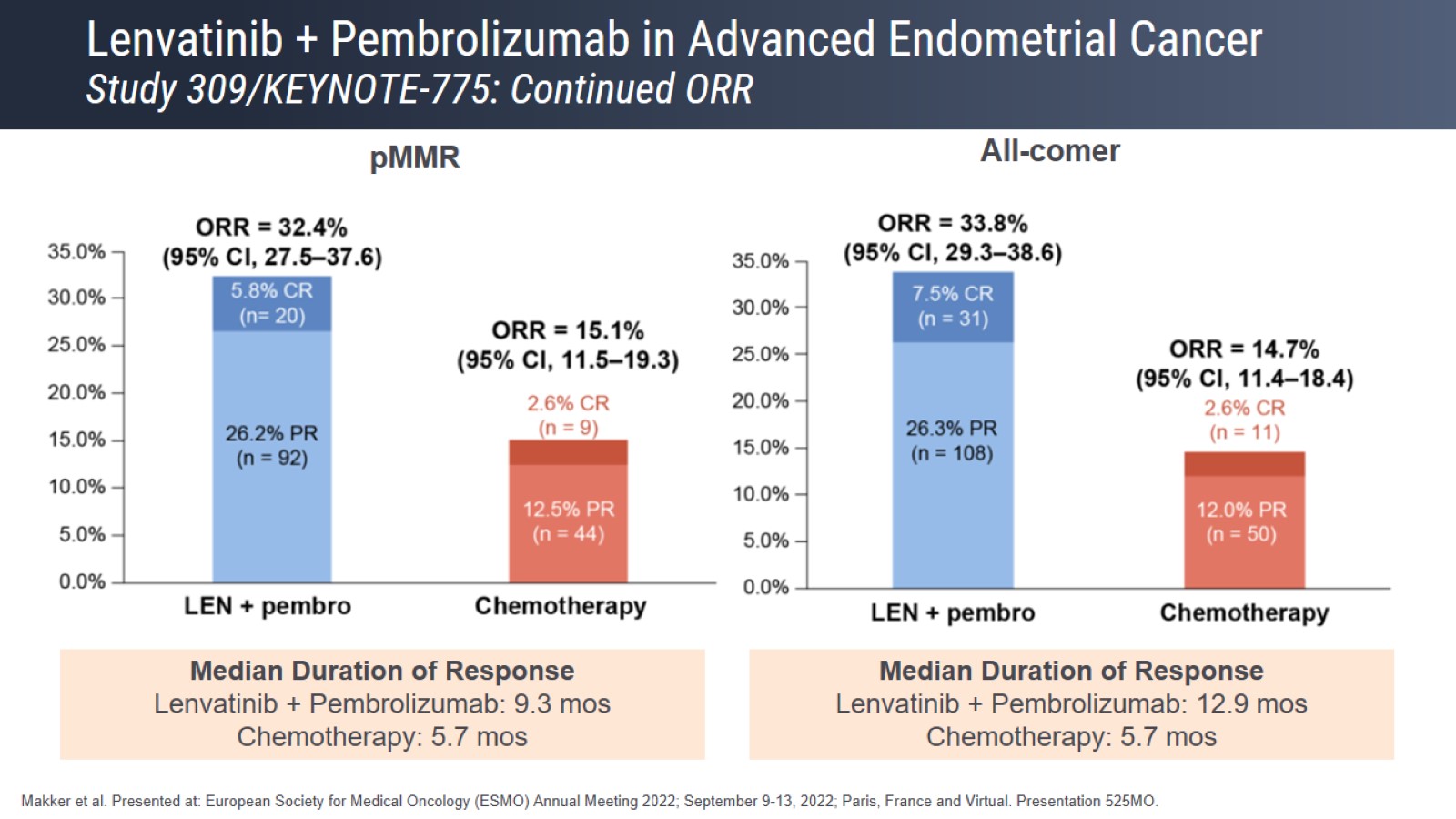 Lenvatinib + Pembrolizumab in Advanced Endometrial CancerStudy 309/KEYNOTE-775: Continued ORR
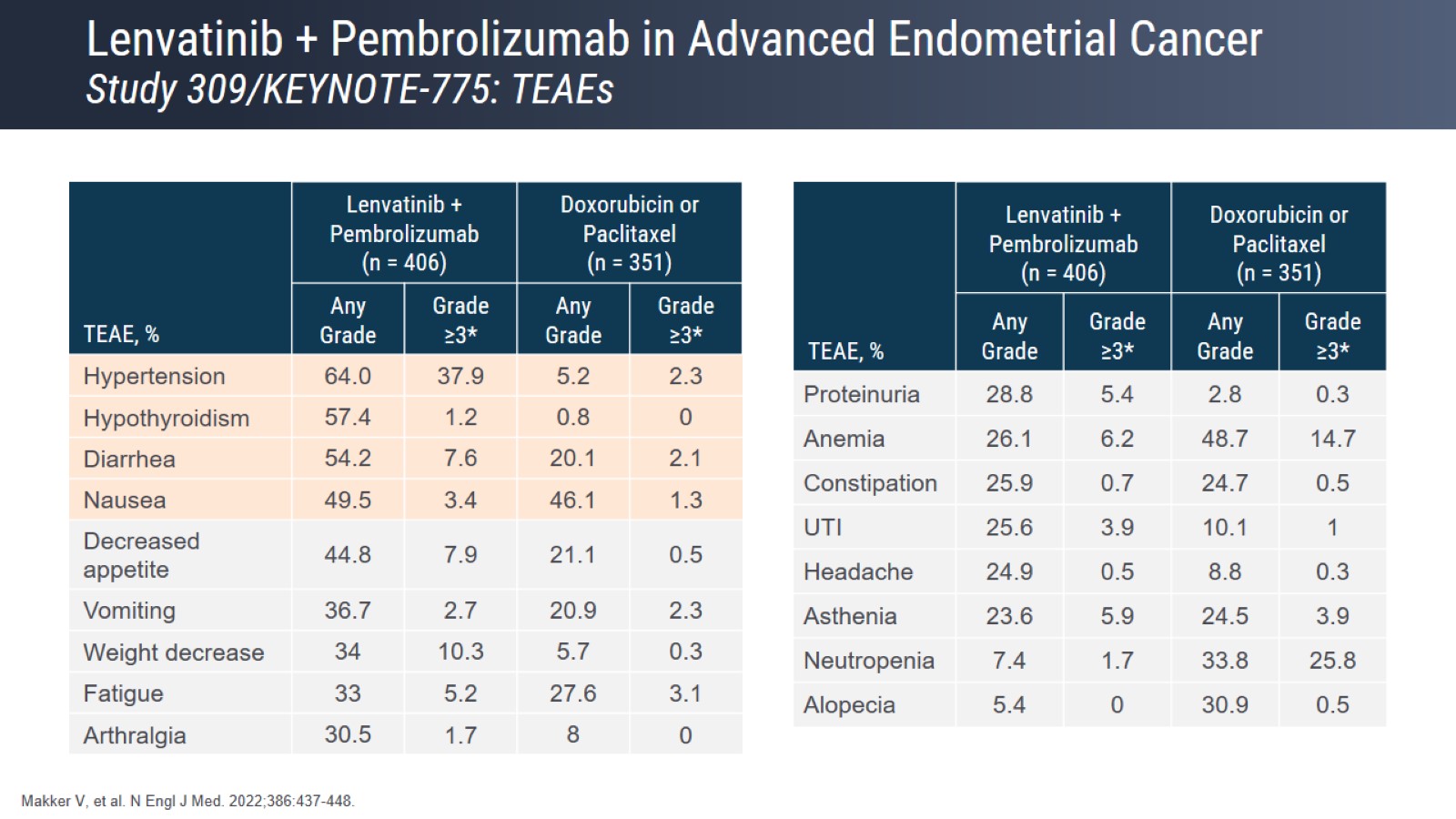 Lenvatinib + Pembrolizumab in Advanced Endometrial CancerStudy 309/KEYNOTE-775: TEAEs
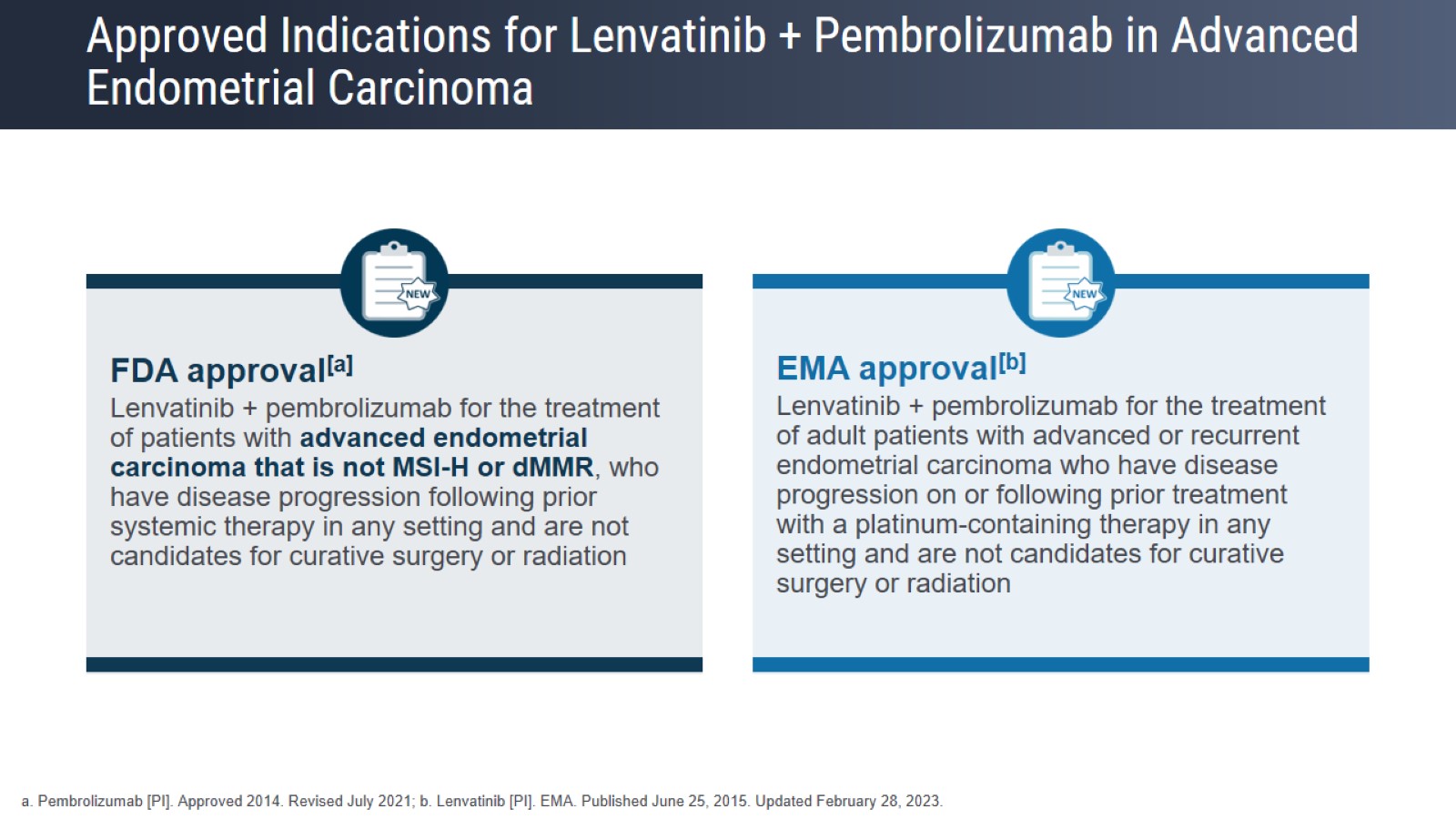 Approved Indications for Lenvatinib + Pembrolizumab in Advanced Endometrial Carcinoma
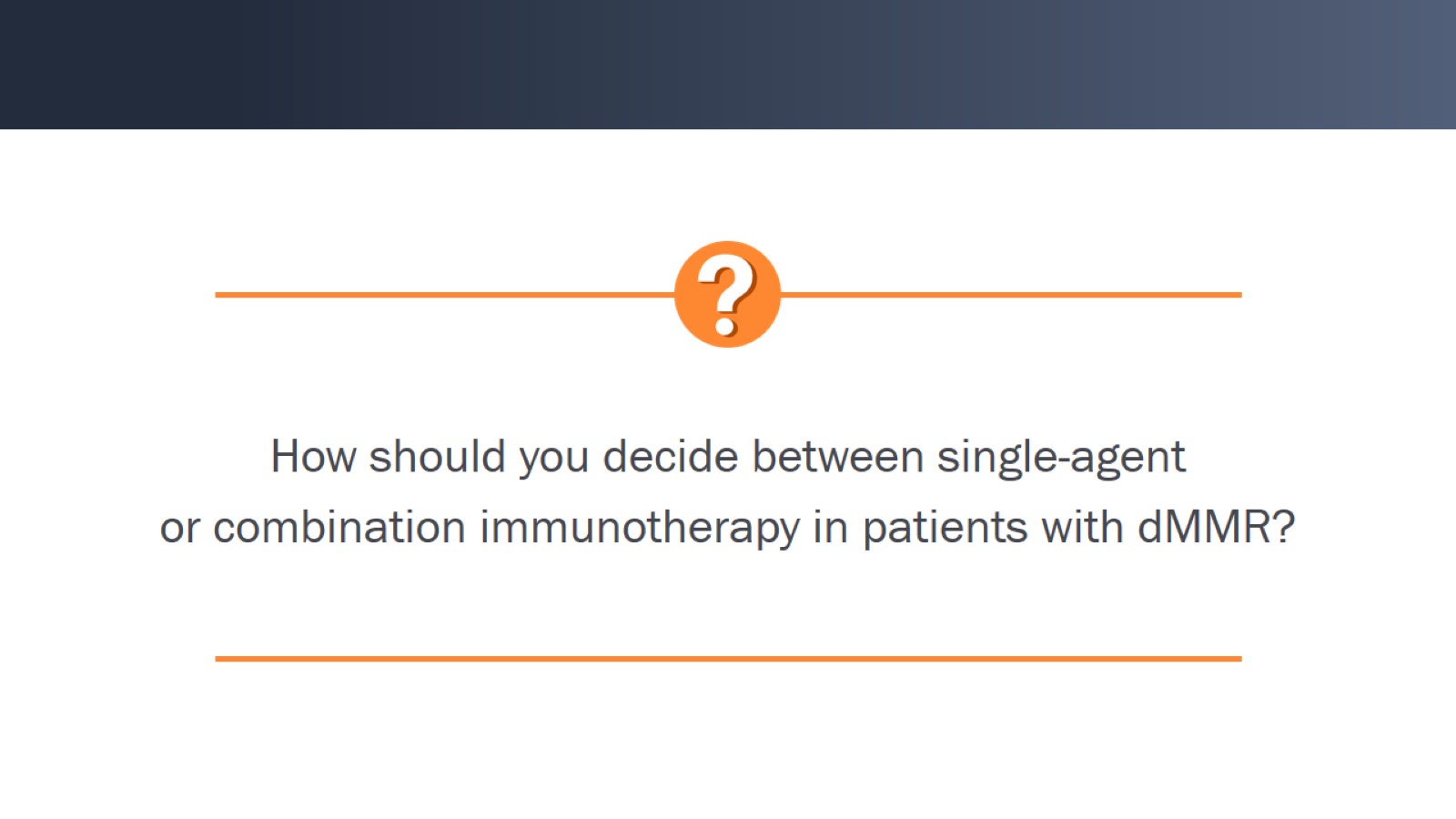 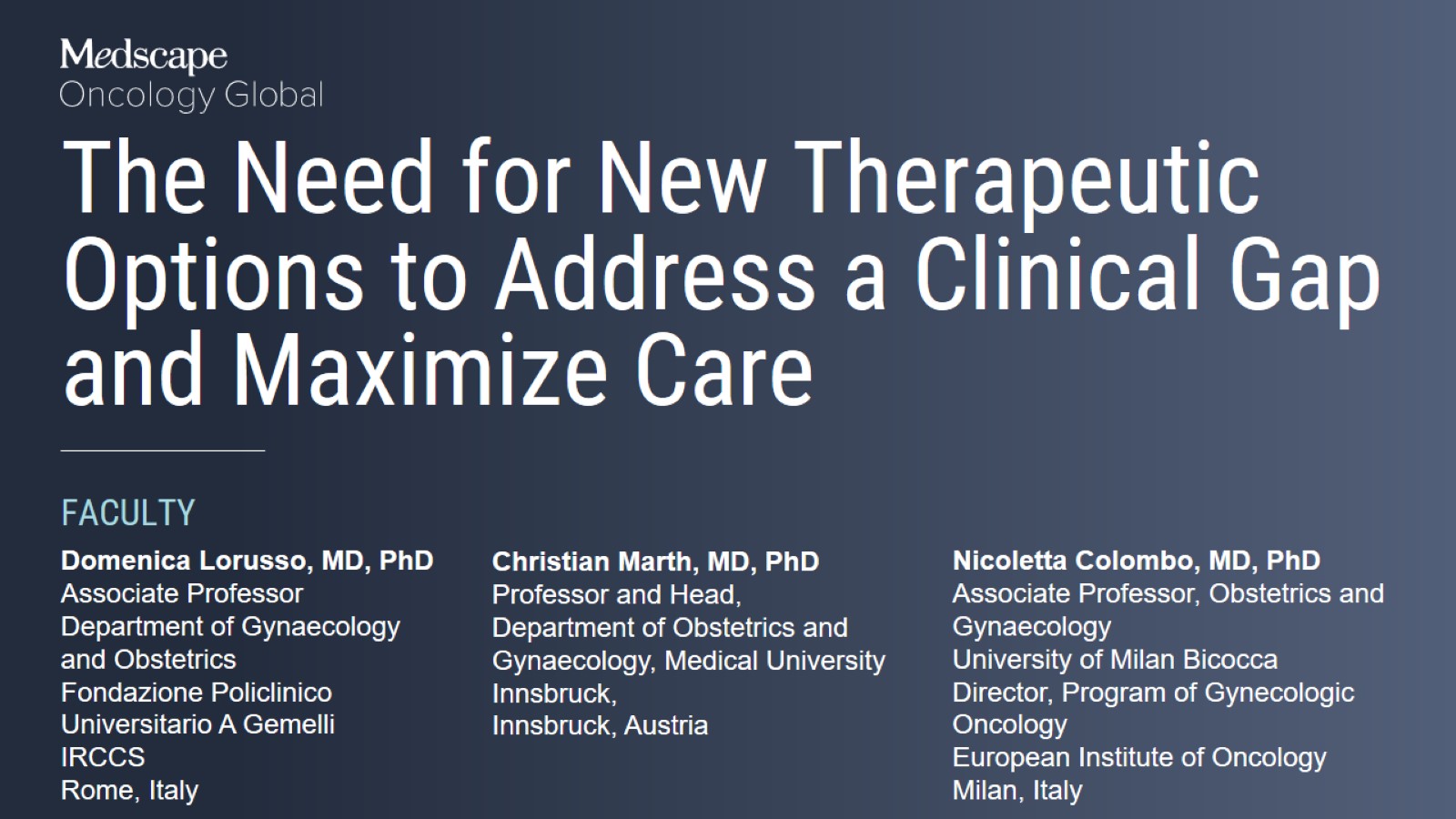 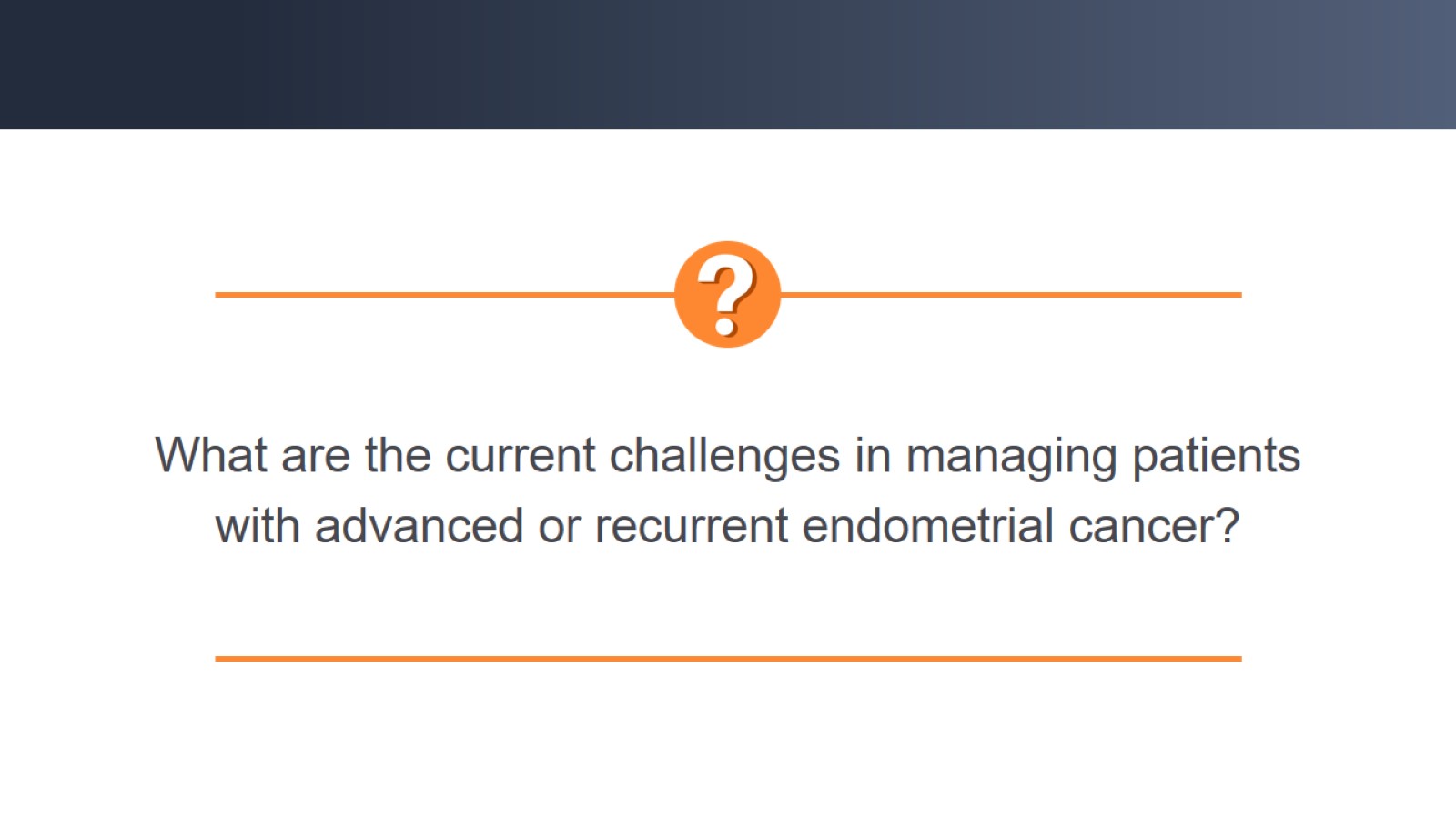 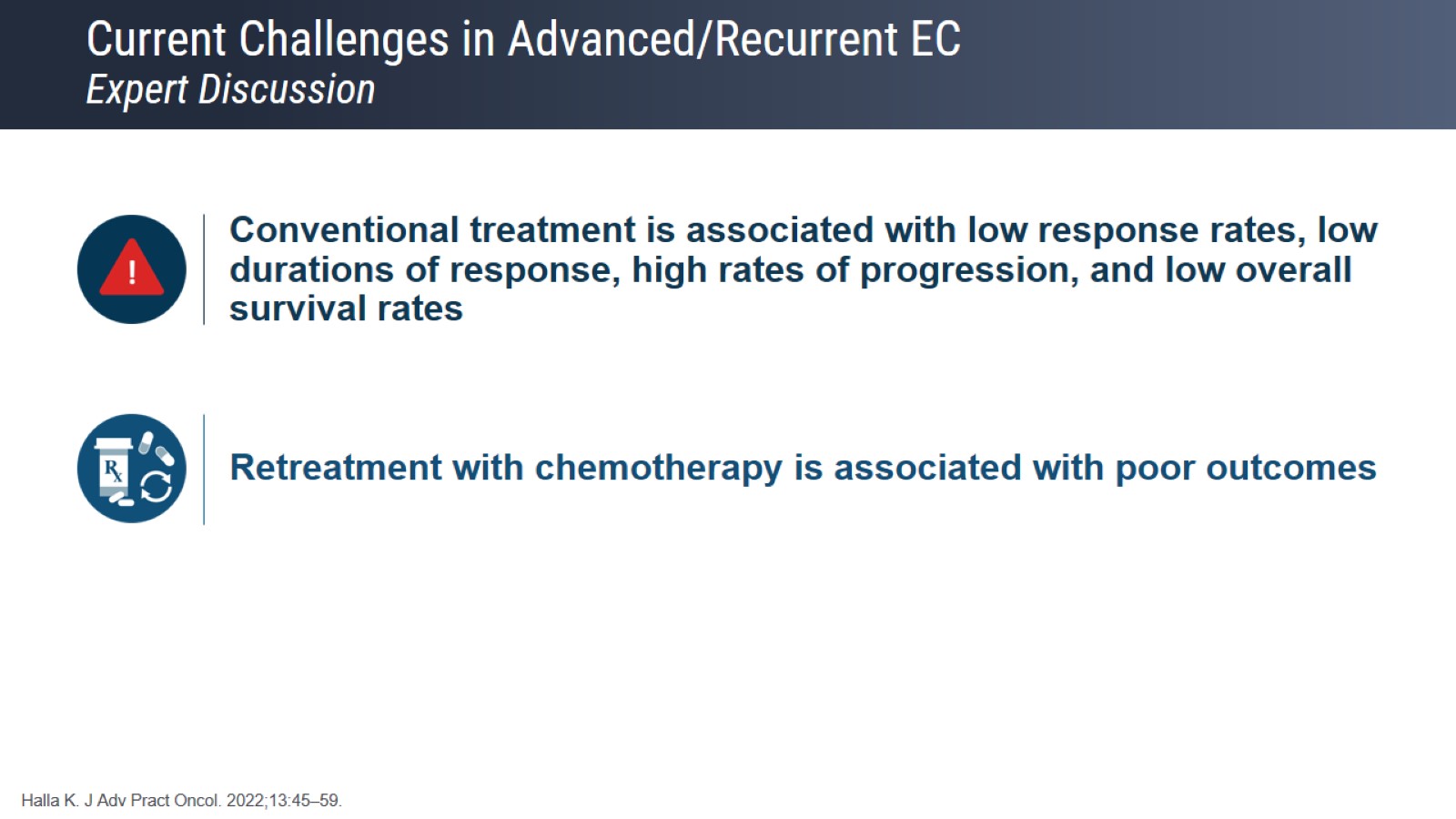 Current Challenges in Advanced/Recurrent ECExpert Discussion
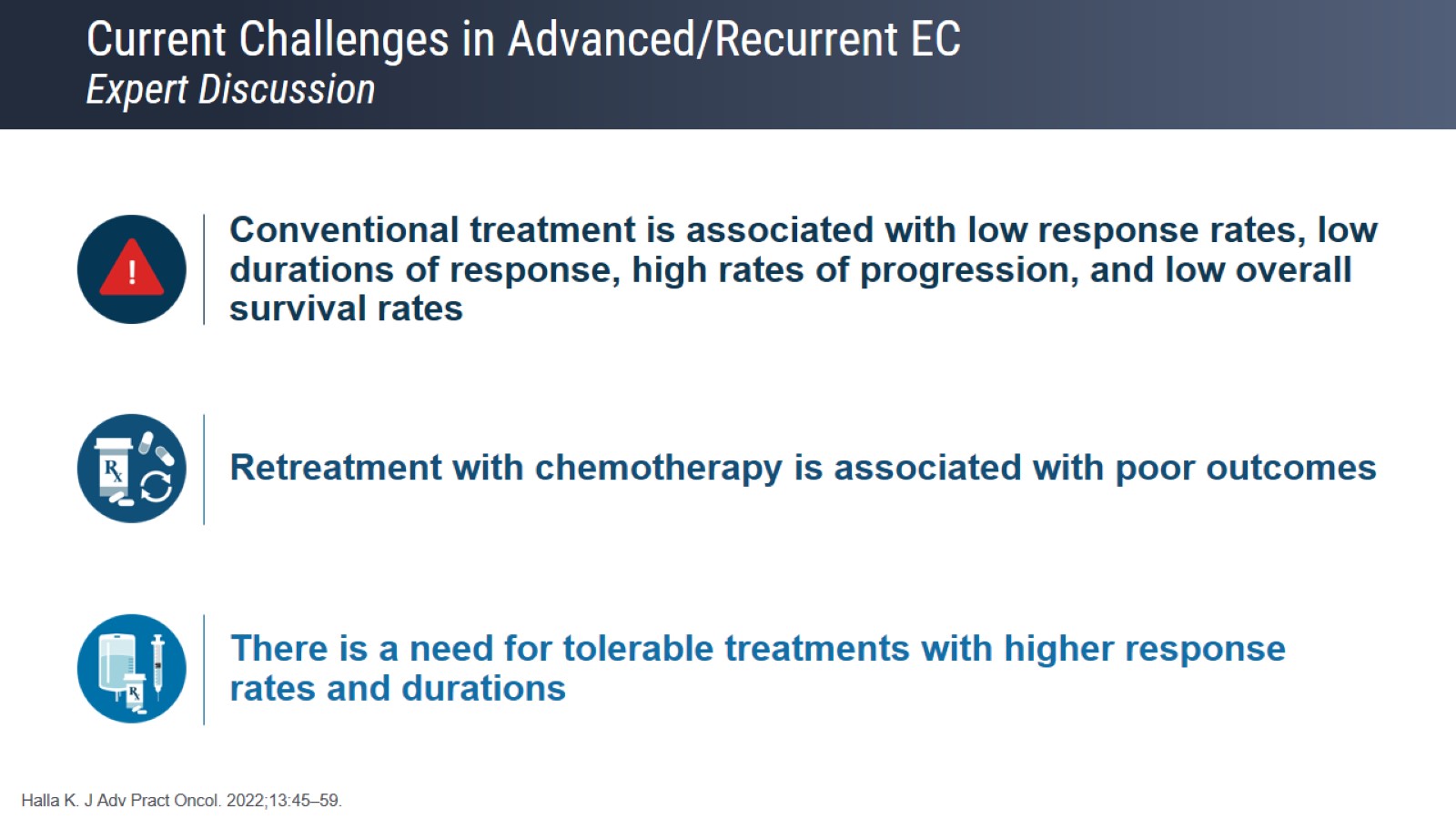 Current Challenges in Advanced/Recurrent ECExpert Discussion
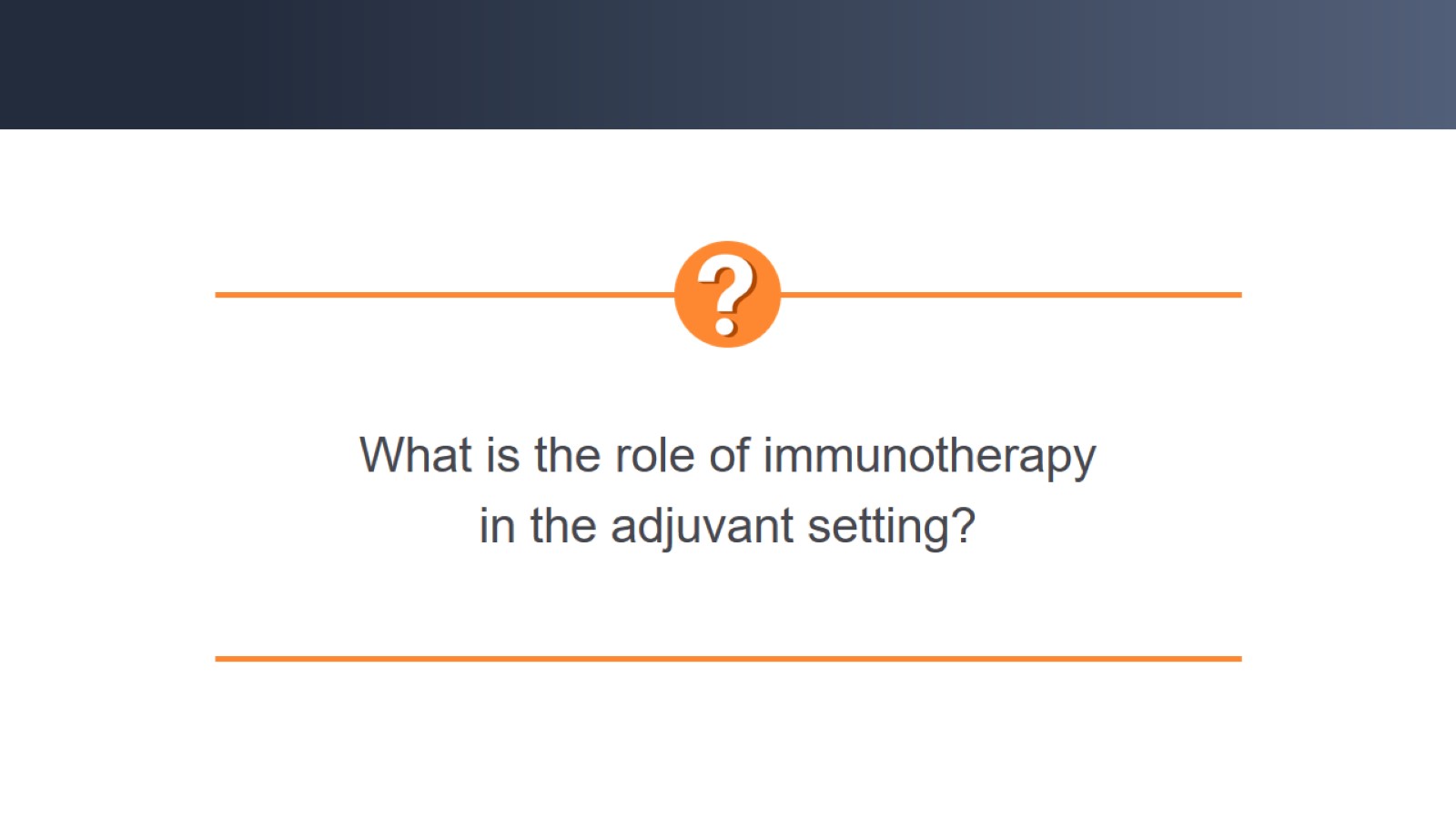 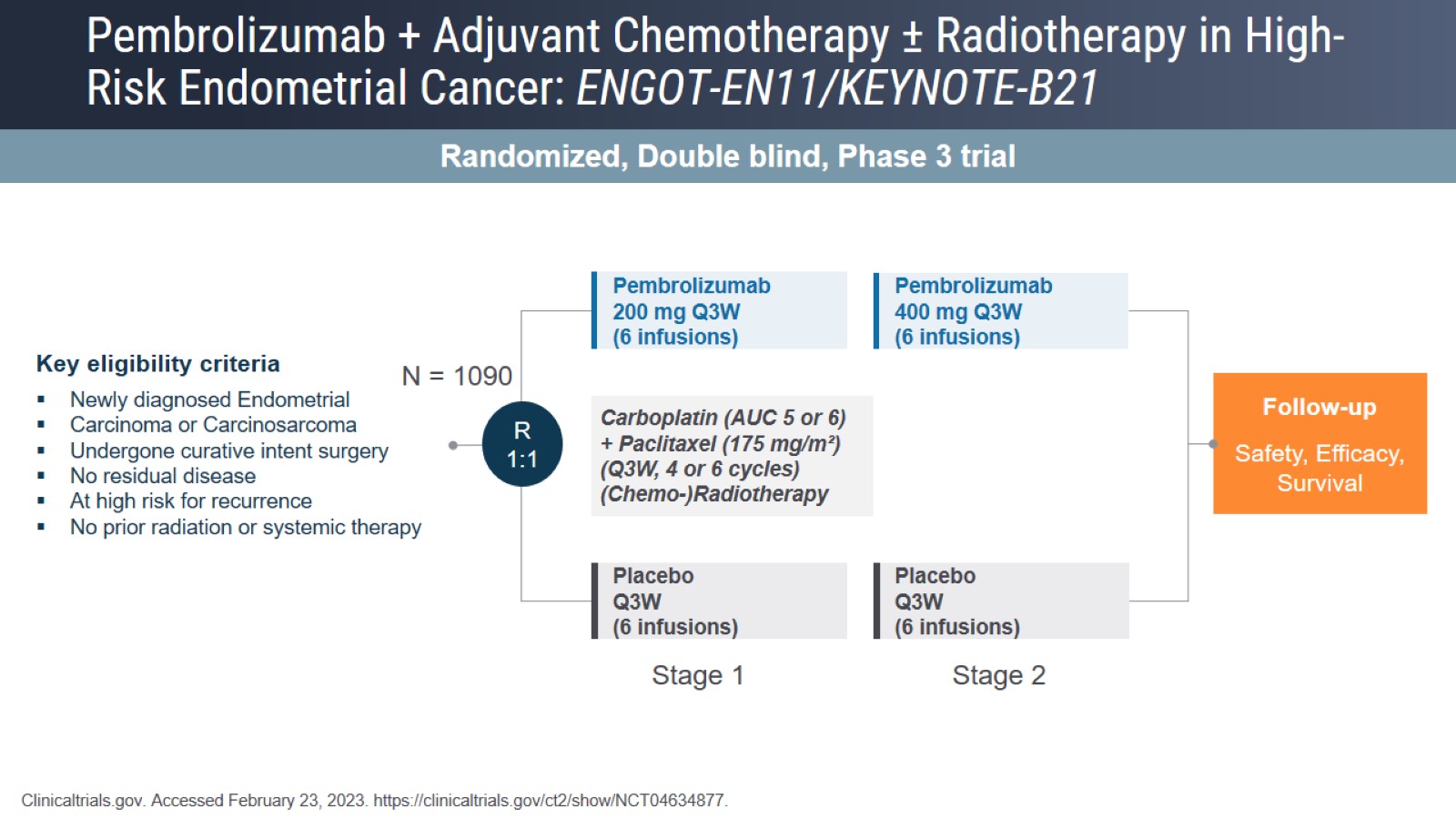 Pembrolizumab + Adjuvant Chemotherapy ± Radiotherapy in High-Risk Endometrial Cancer: ENGOT-EN11/KEYNOTE-B21
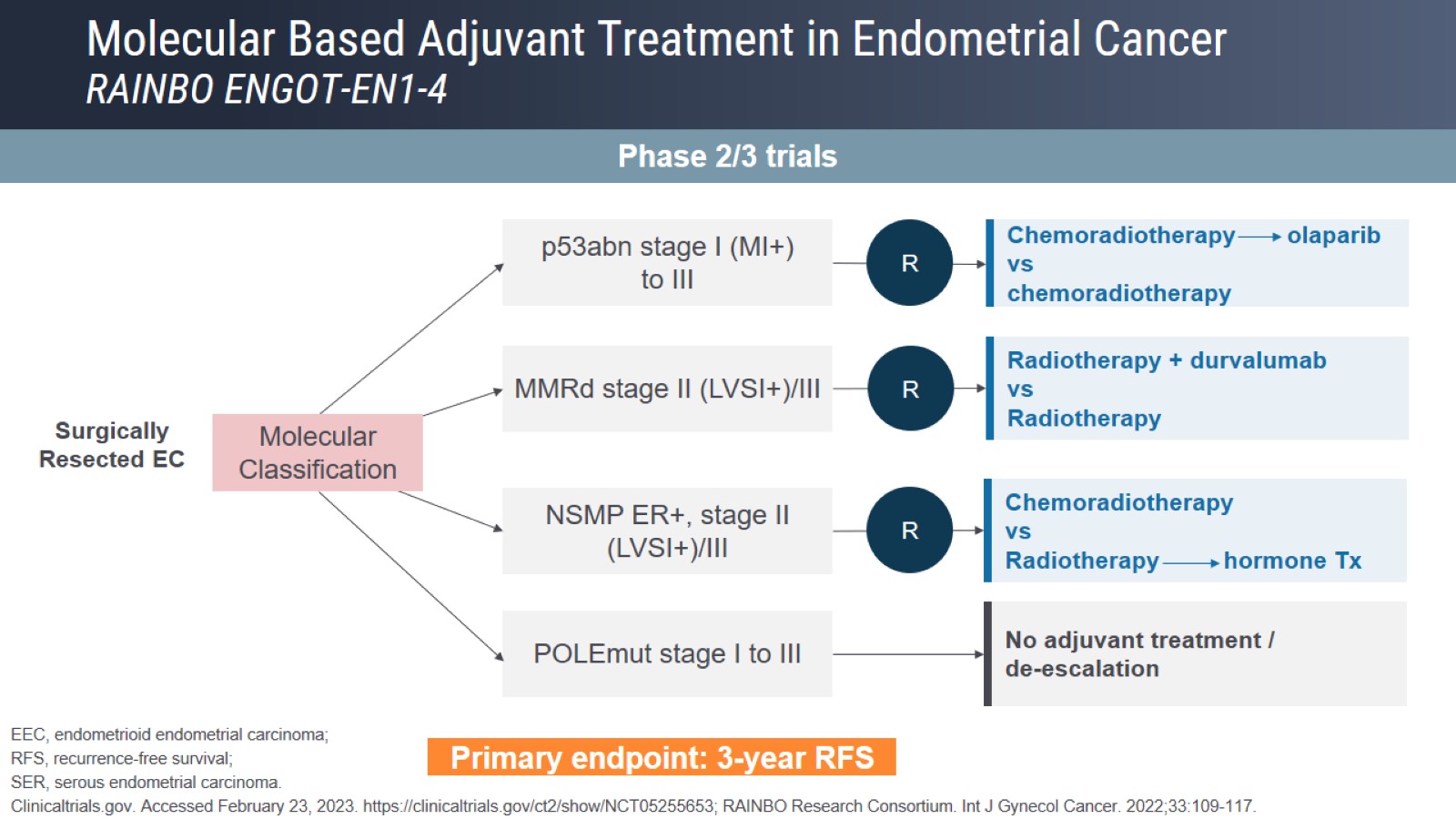 Molecular Based Adjuvant Treatment in Endometrial CancerRAINBO ENGOT-EN1-4
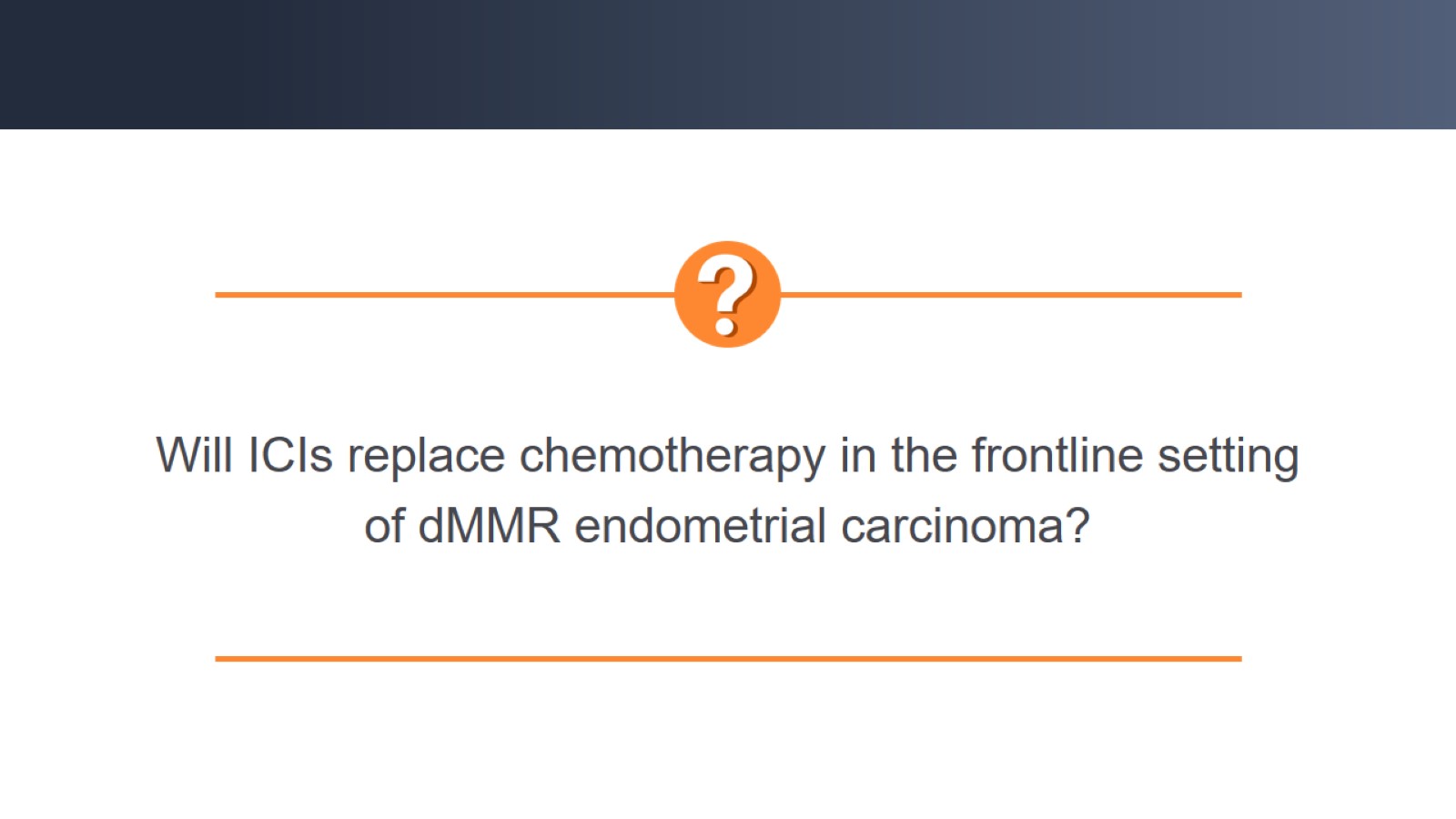 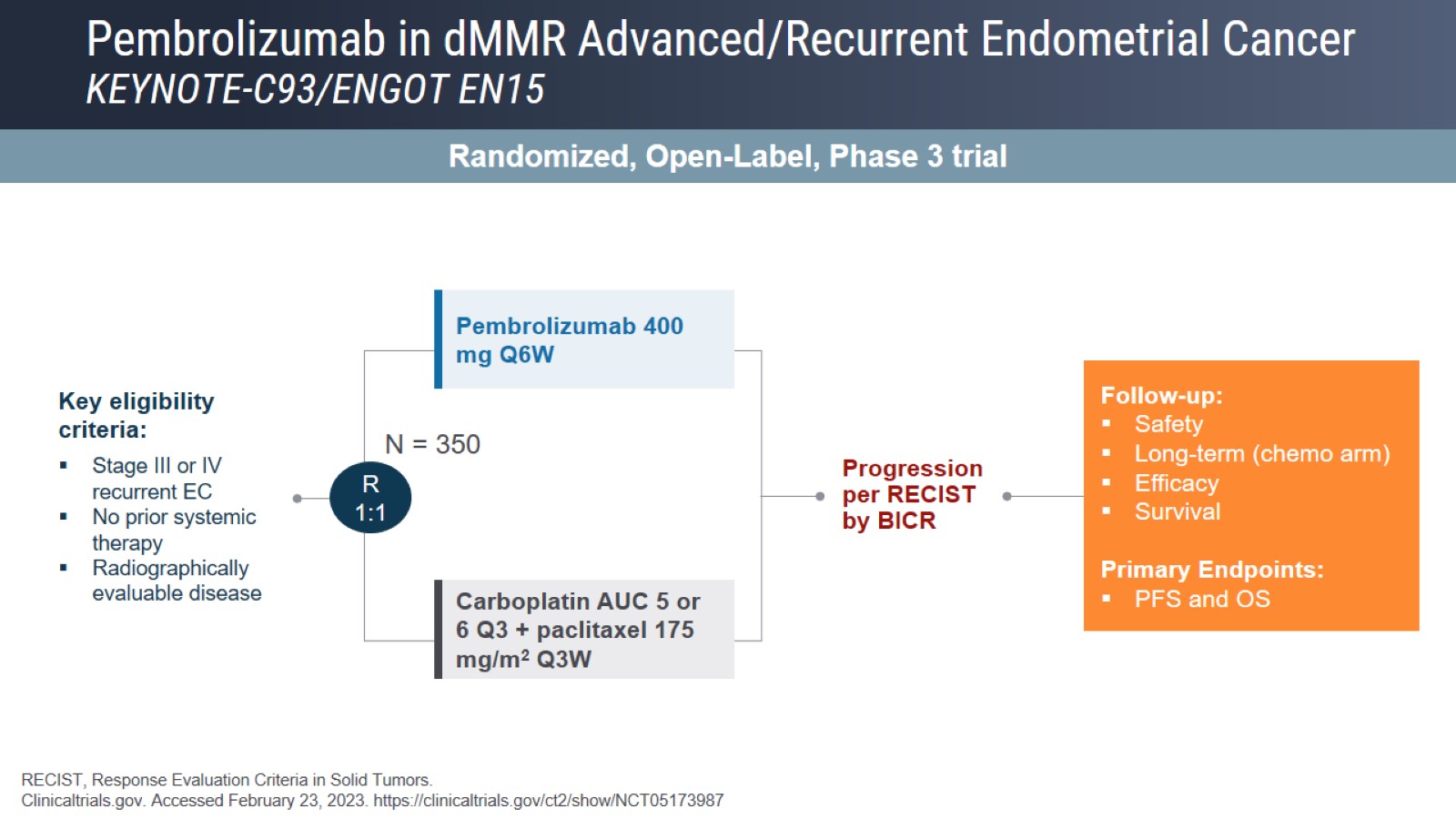 Pembrolizumab in dMMR Advanced/Recurrent Endometrial CancerKEYNOTE-C93/ENGOT EN15
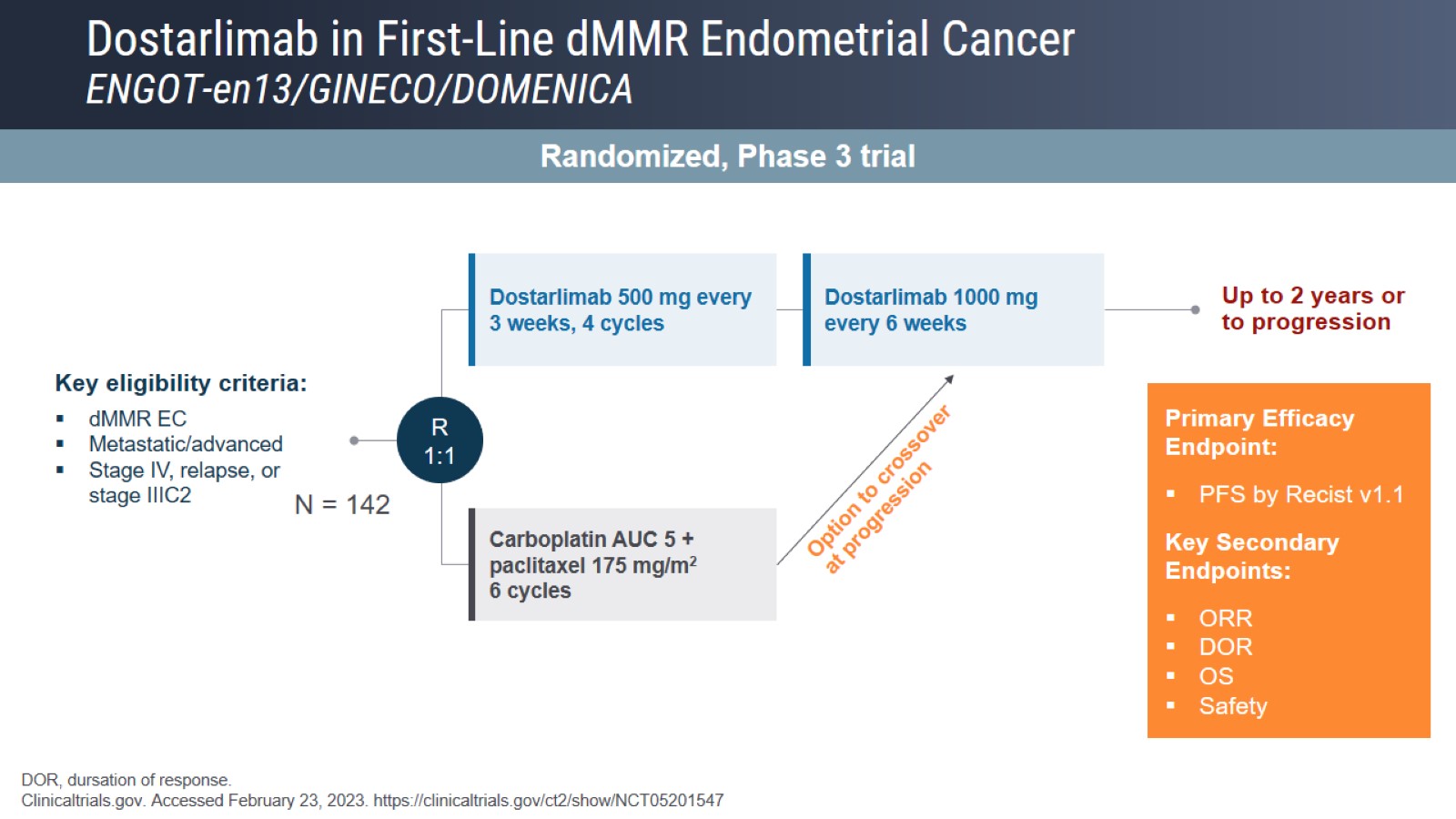 Dostarlimab in First-Line dMMR Endometrial CancerENGOT-en13/GINECO/DOMENICA
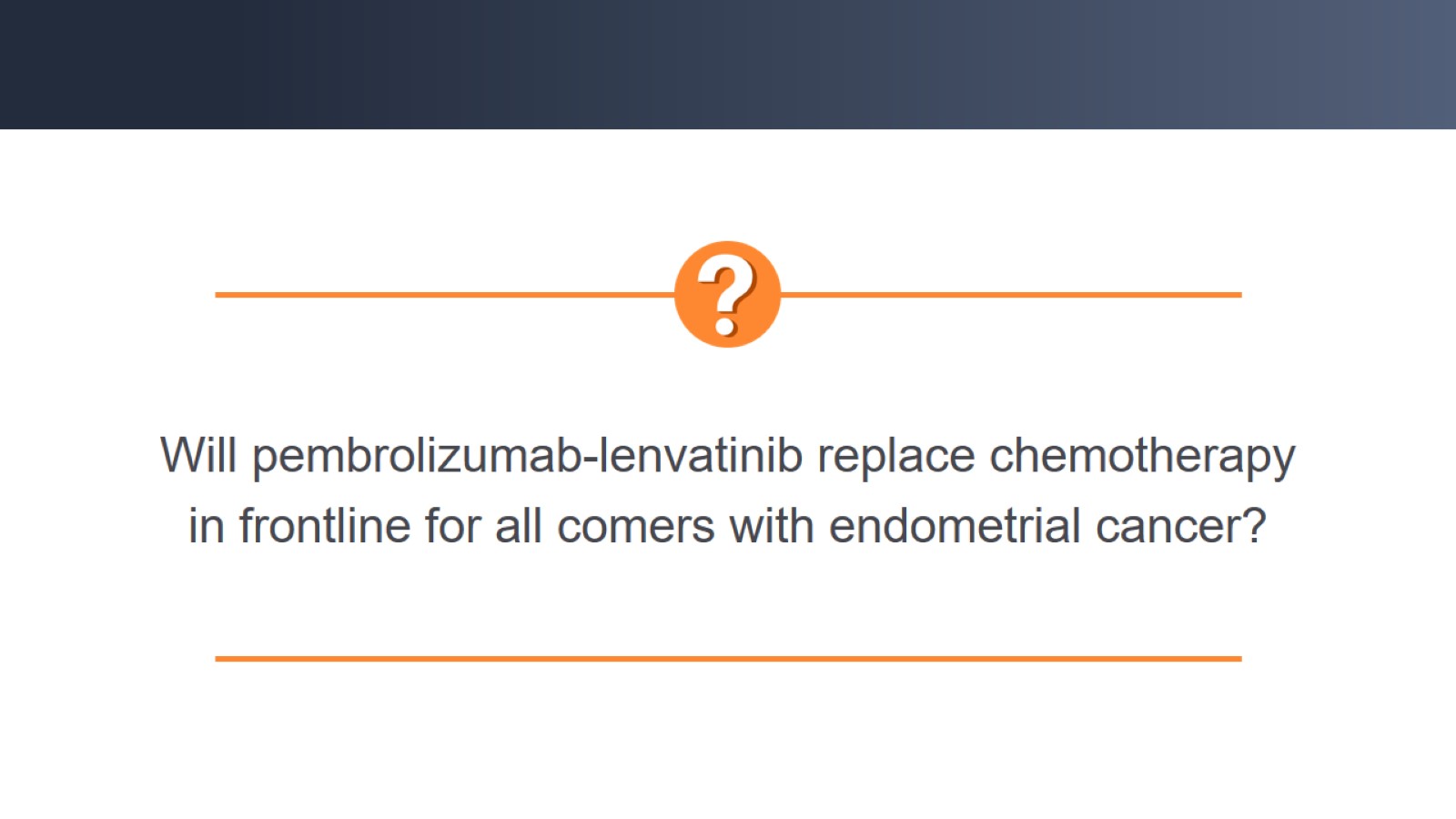 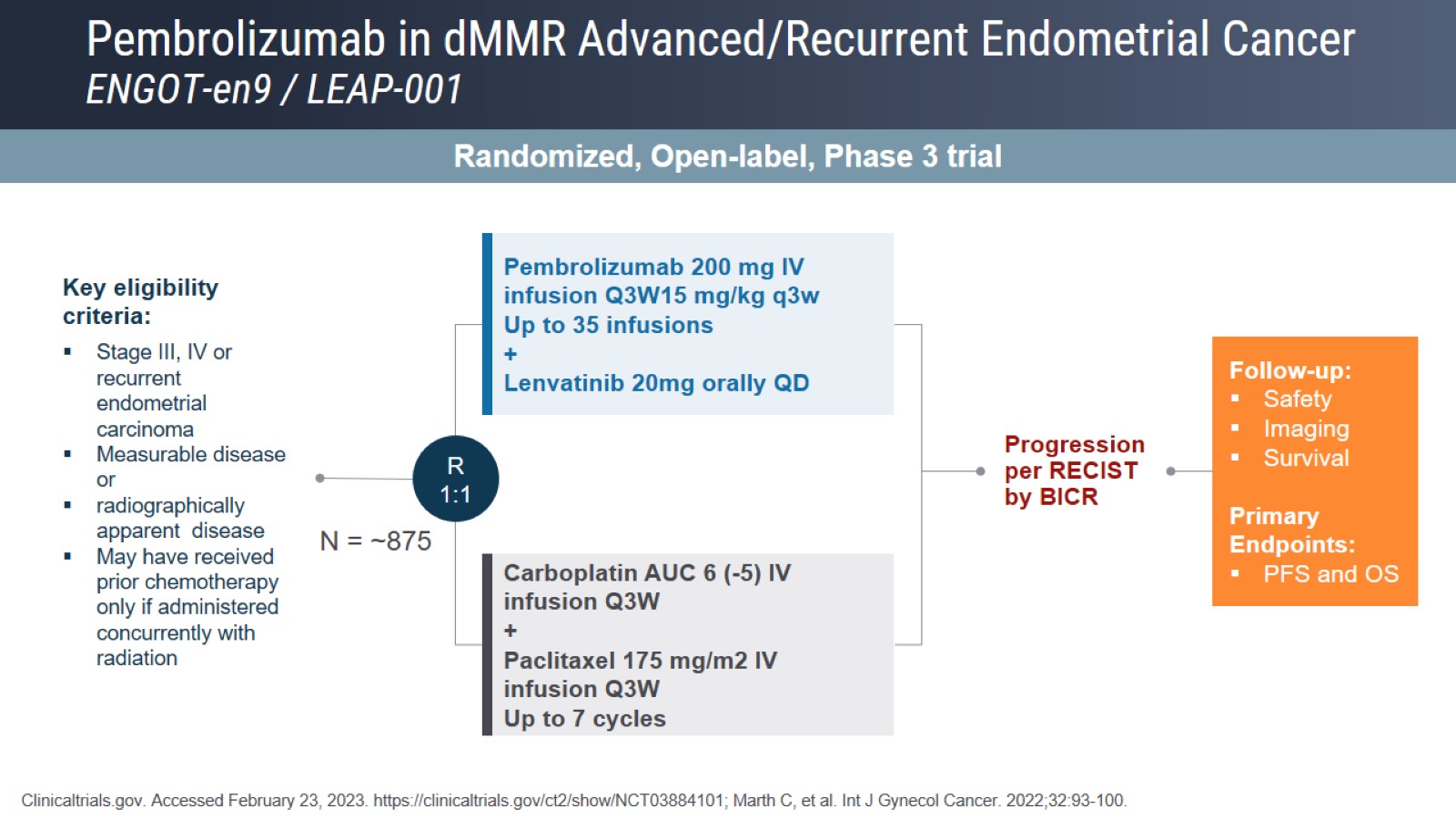 Pembrolizumab in dMMR Advanced/Recurrent Endometrial CancerENGOT-en9 / LEAP-001
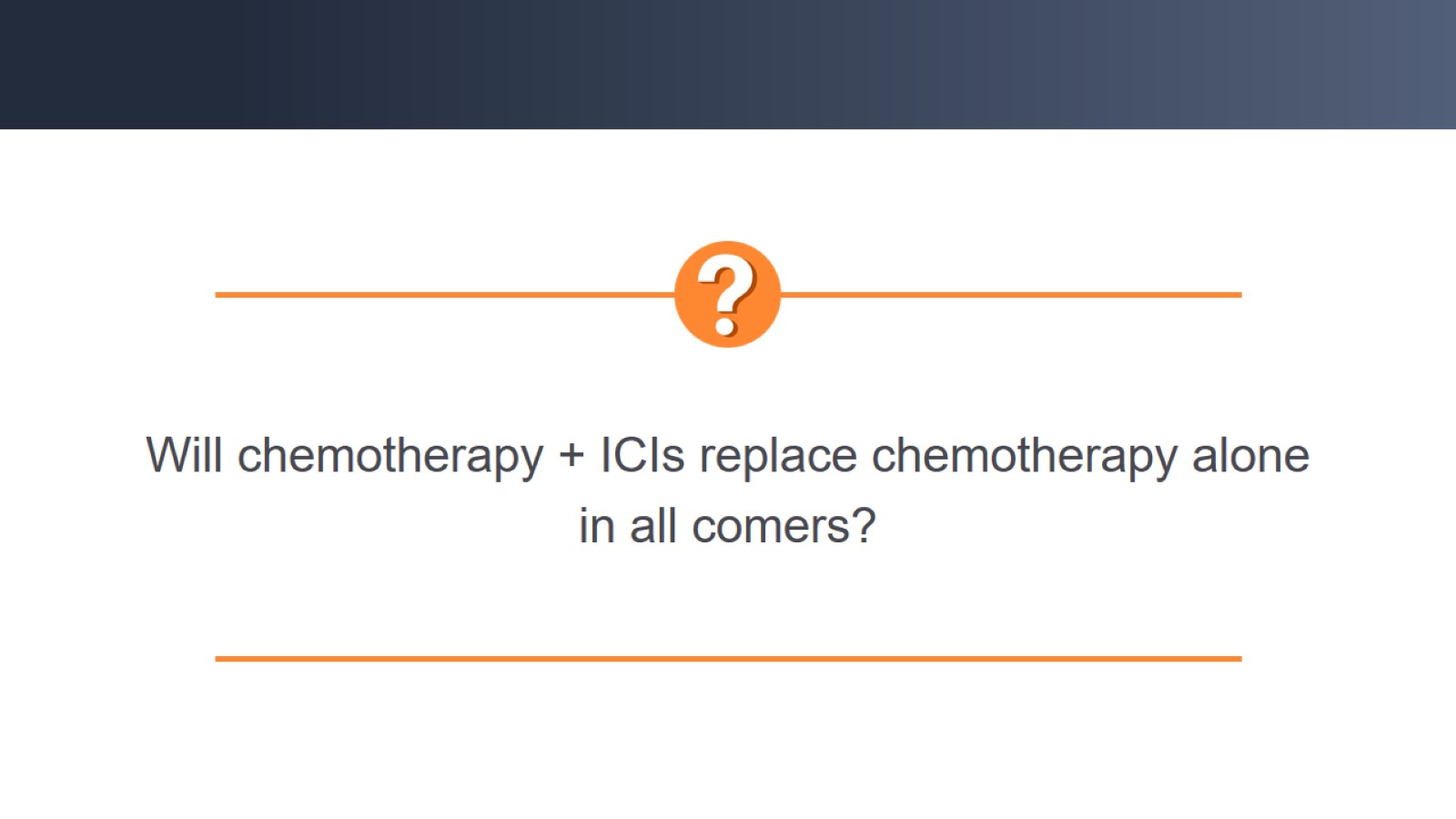 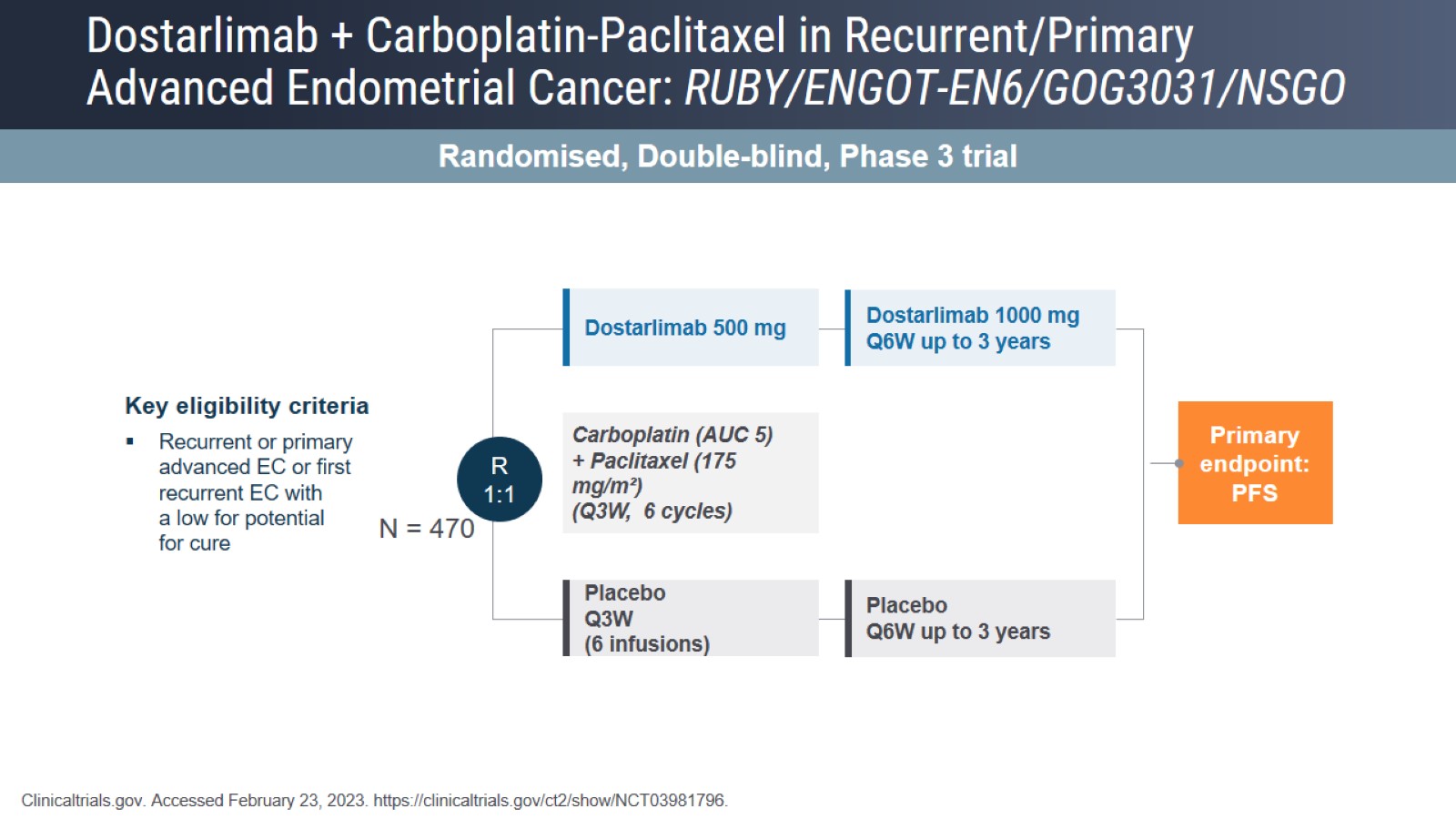 Dostarlimab + Carboplatin-Paclitaxel in Recurrent/Primary Advanced Endometrial Cancer: RUBY/ENGOT-EN6/GOG3031/NSGO
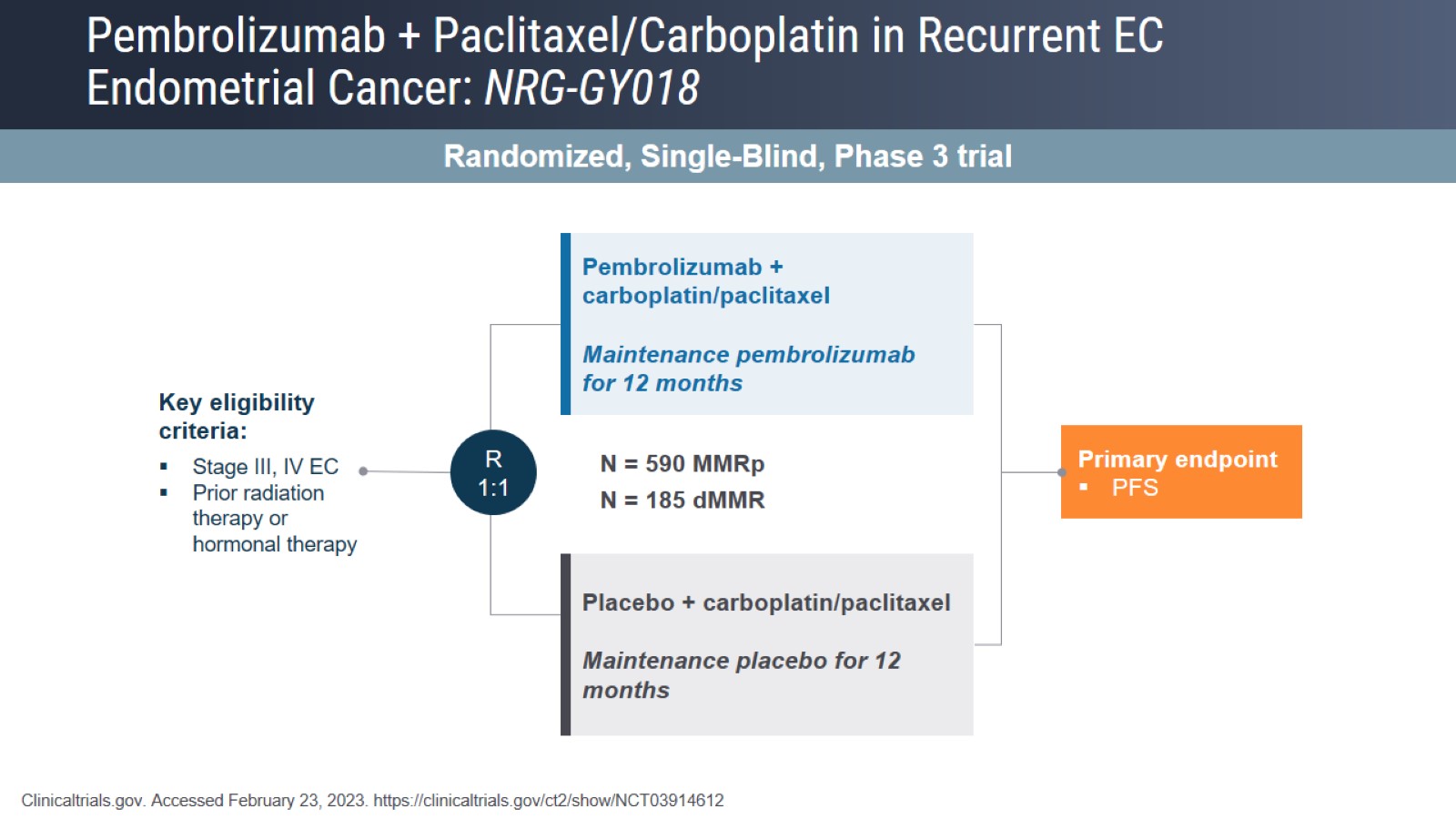 Pembrolizumab + Paclitaxel/Carboplatin in Recurrent EC Endometrial Cancer: NRG-GY018
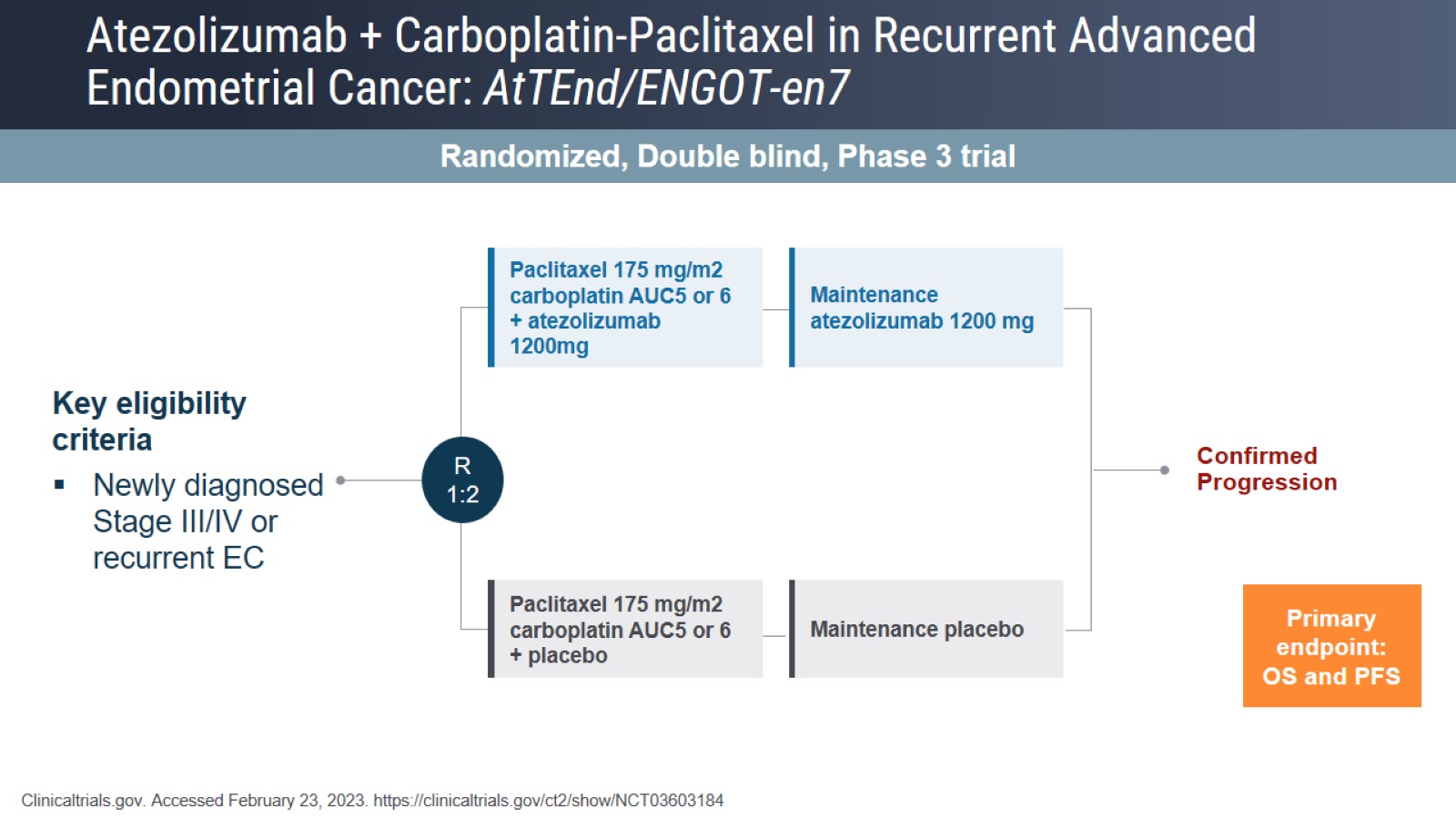 Atezolizumab + Carboplatin-Paclitaxel in Recurrent Advanced Endometrial Cancer: AtTEnd/ENGOT-en7
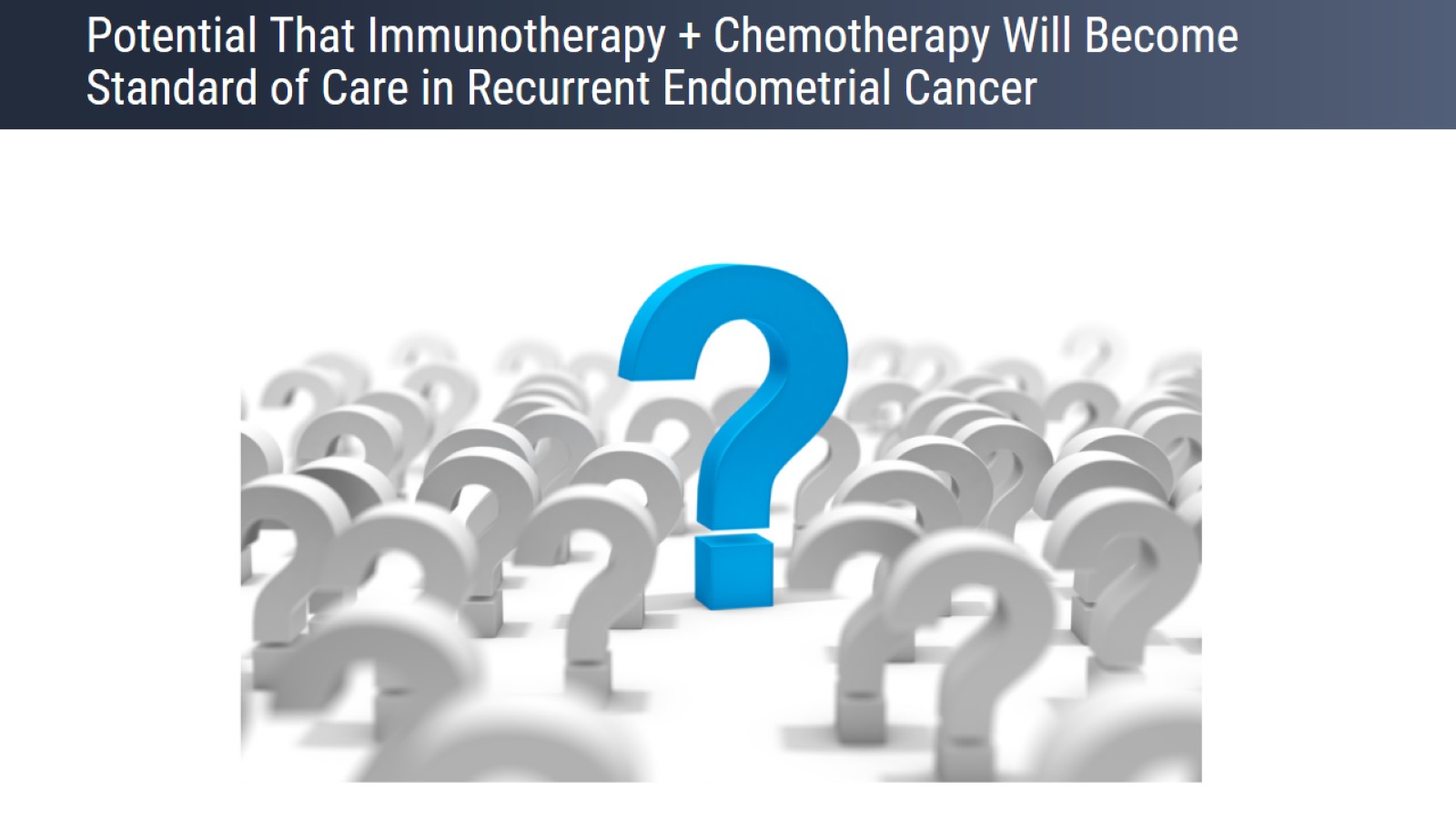 Potential That Immunotherapy + Chemotherapy Will Become Standard of Care in Recurrent Endometrial Cancer
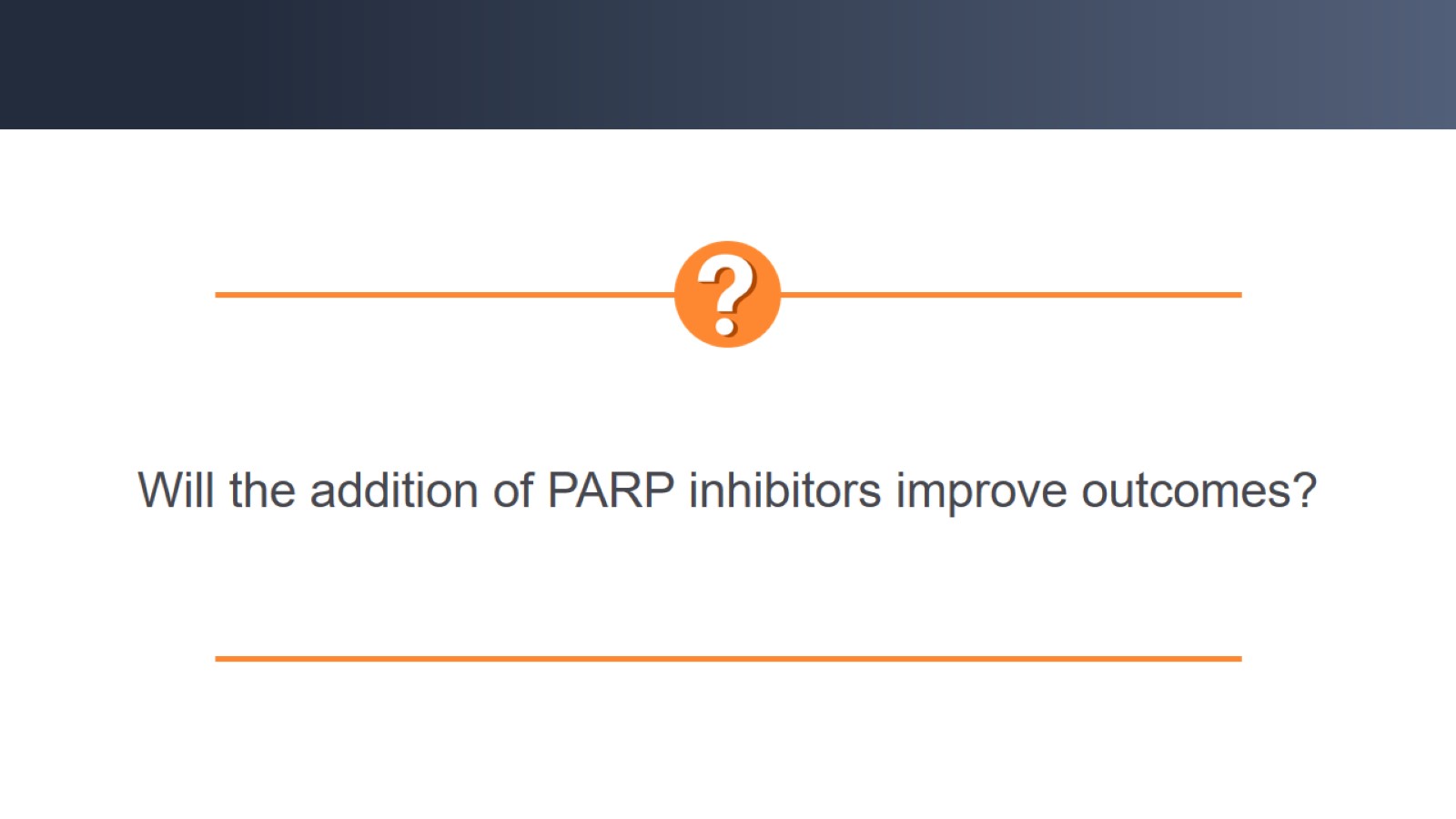 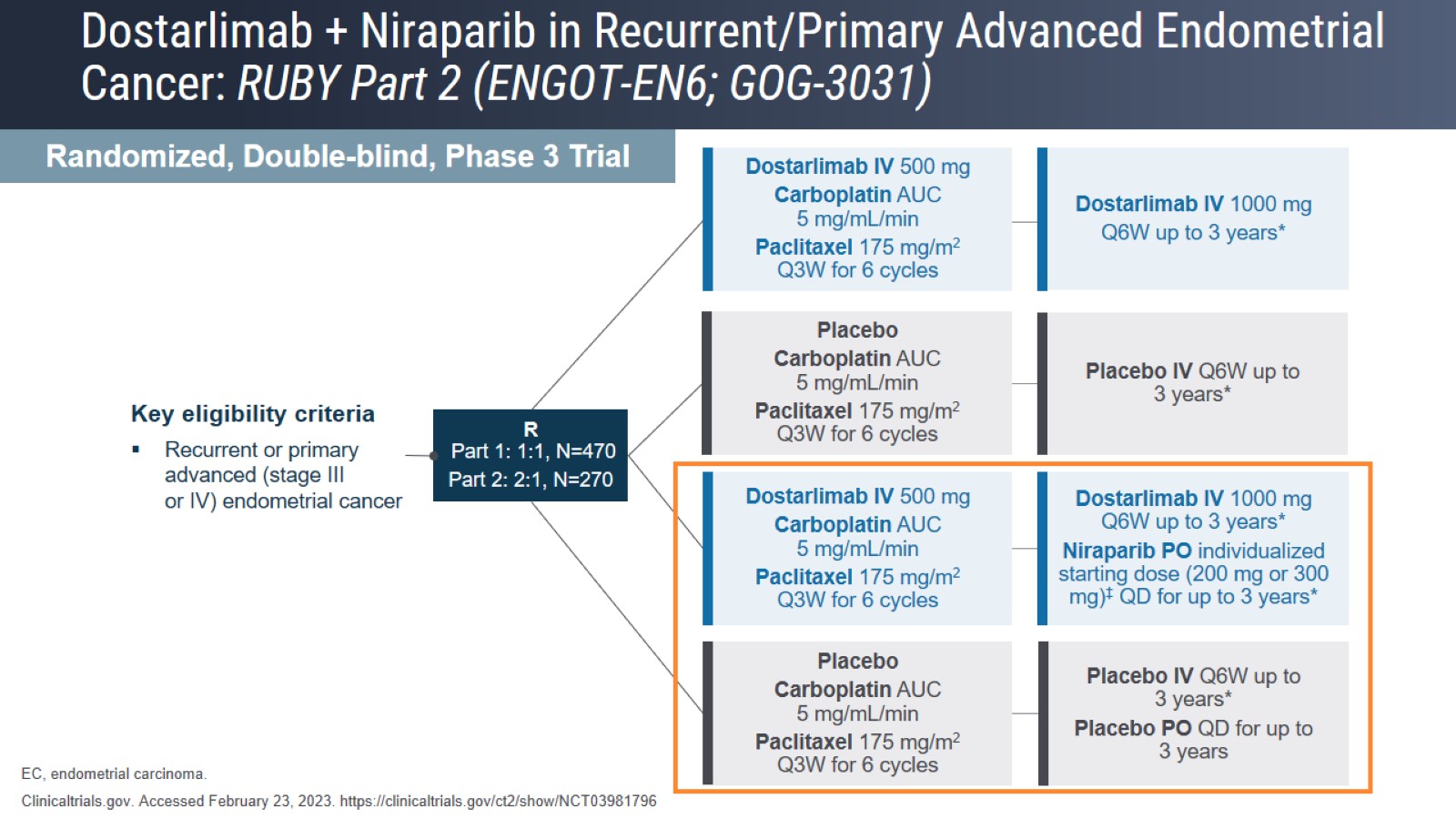 Dostarlimab + Niraparib in Recurrent/Primary Advanced Endometrial Cancer: RUBY Part 2 (ENGOT-EN6; GOG-3031)
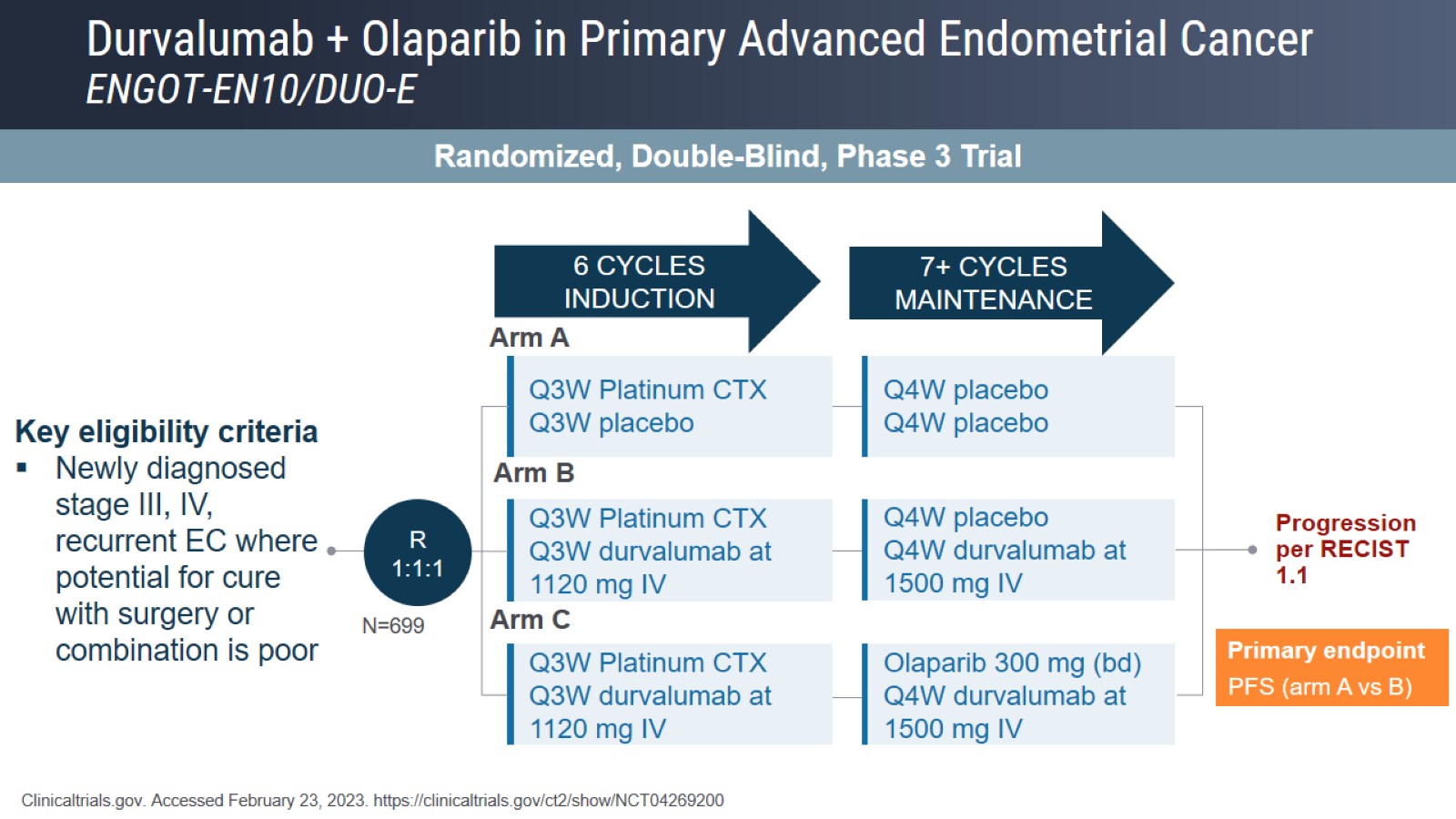 Durvalumab + Olaparib in Primary Advanced Endometrial Cancer ENGOT-EN10/DUO-E
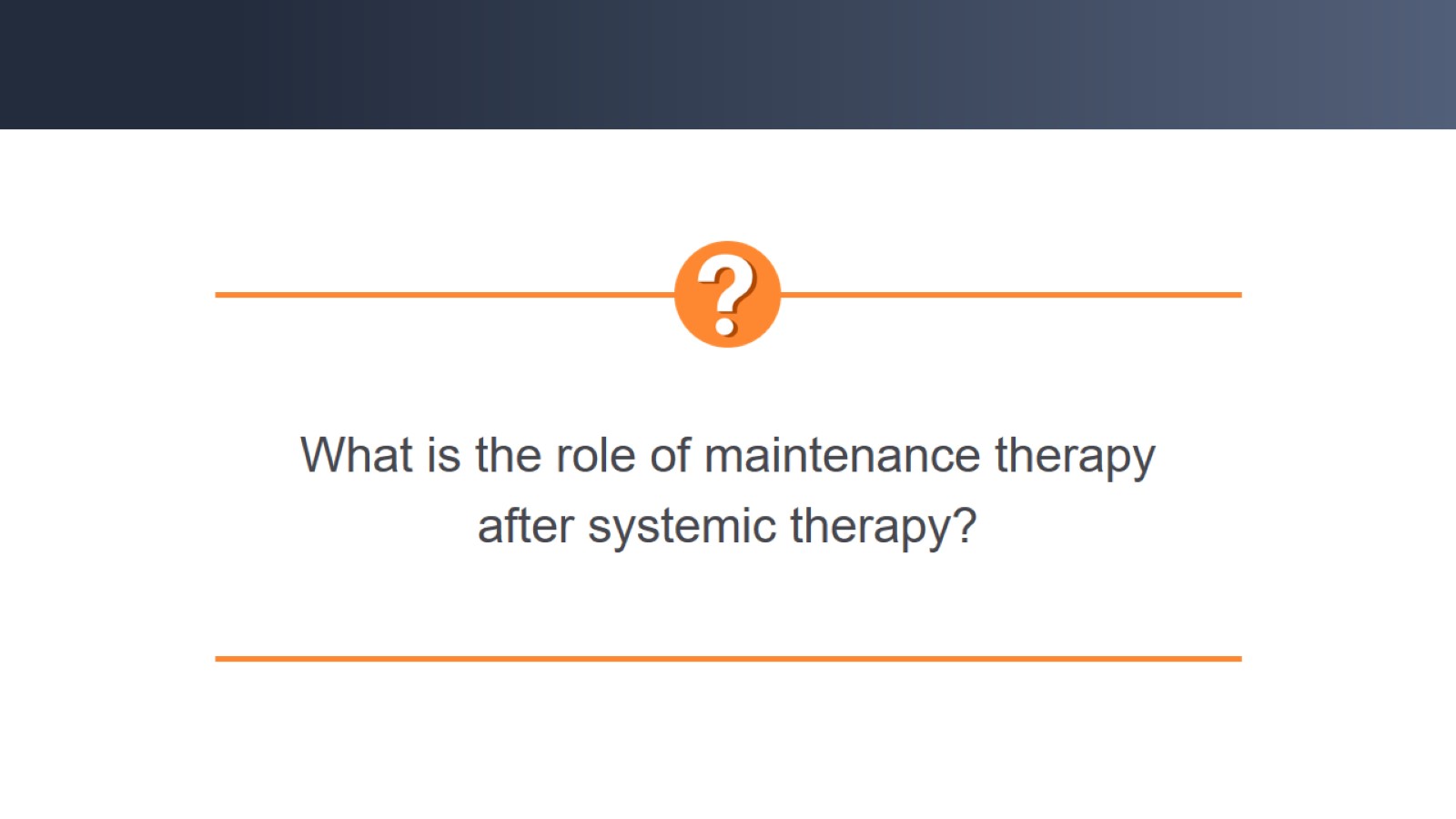 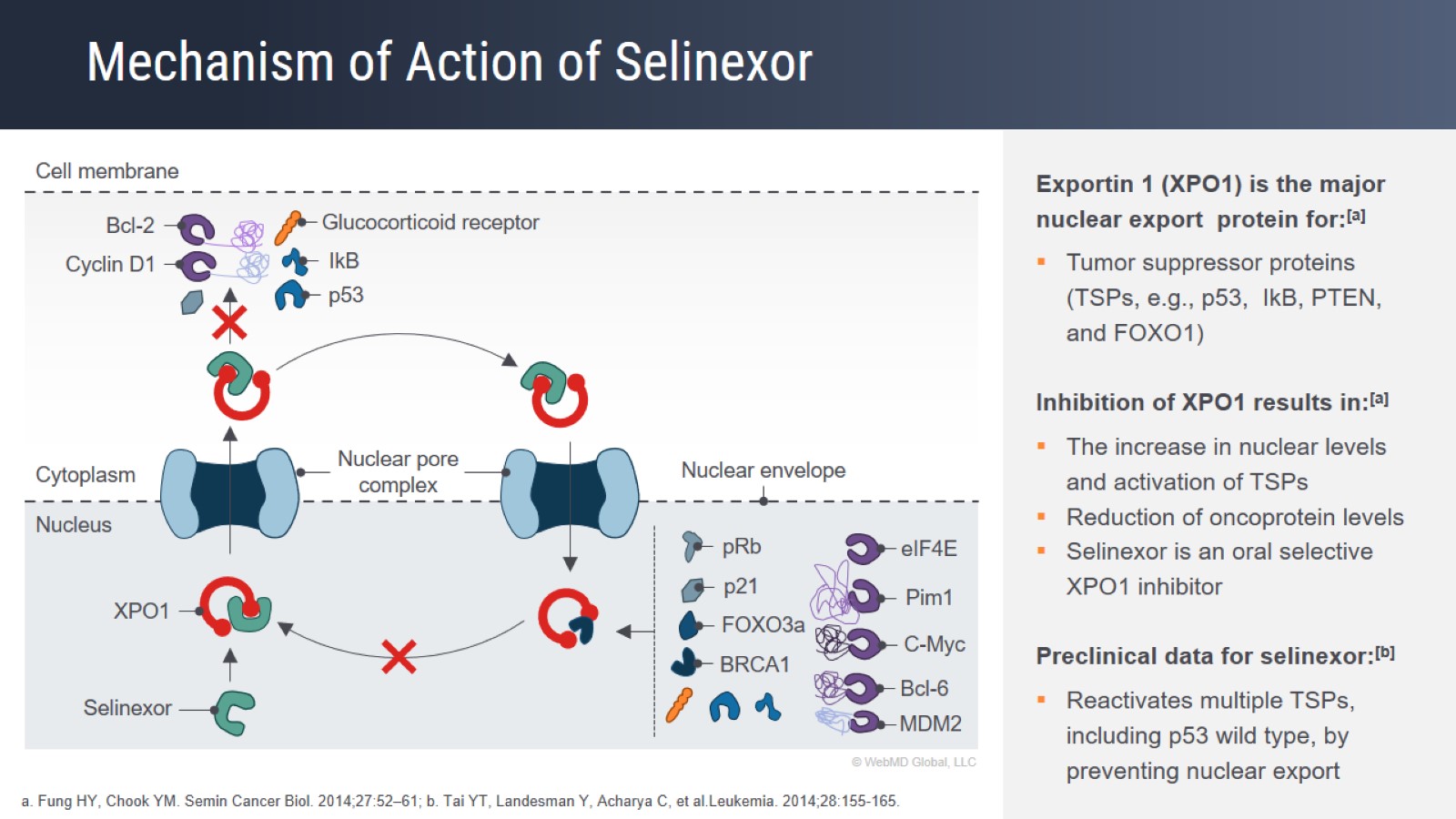 Mechanism of Action of Selinexor
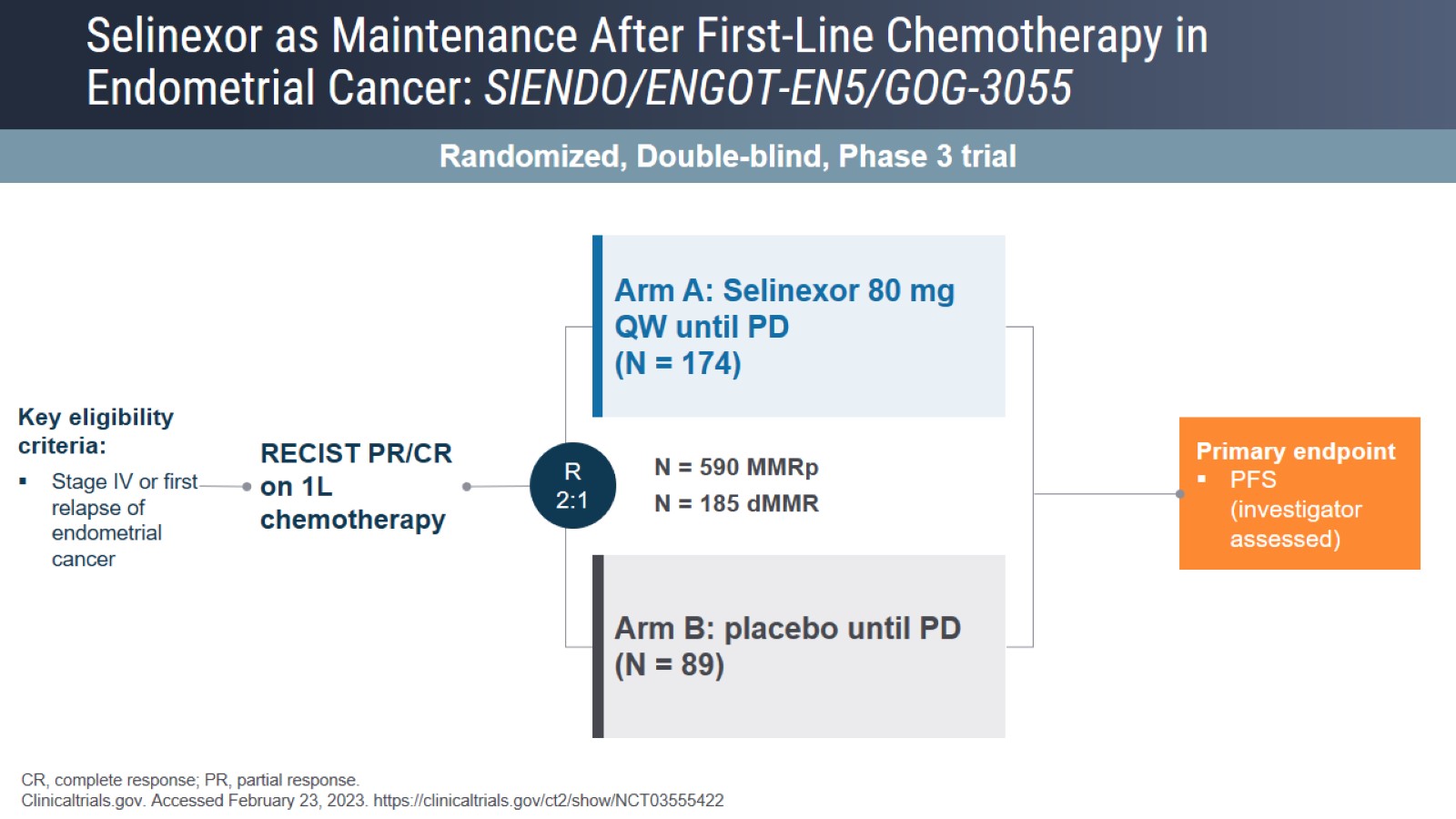 Selinexor as Maintenance After First-Line Chemotherapy in Endometrial Cancer: SIENDO/ENGOT-EN5/GOG-3055
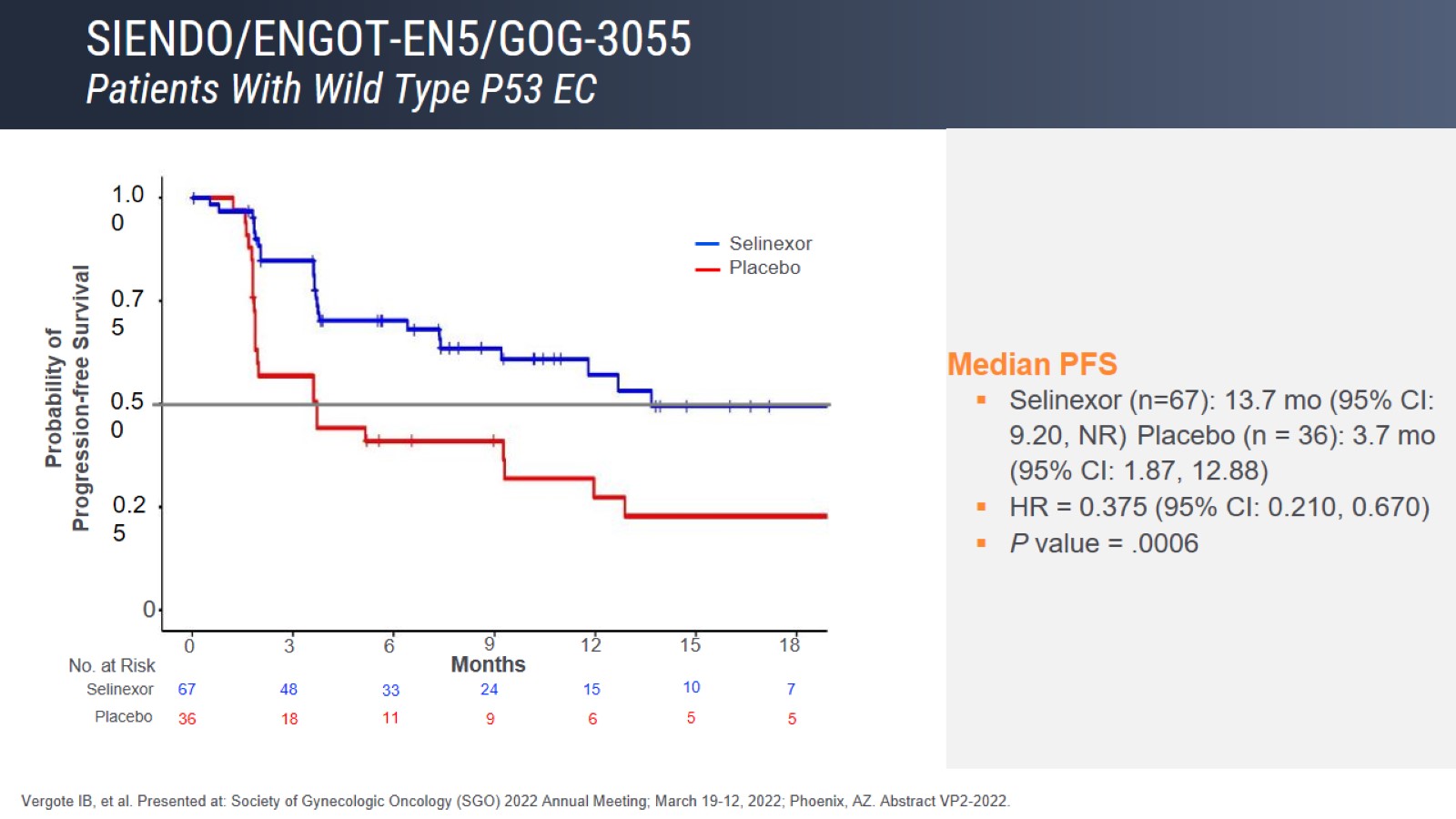 SIENDO/ENGOT-EN5/GOG-3055 Patients With Wild Type P53 EC
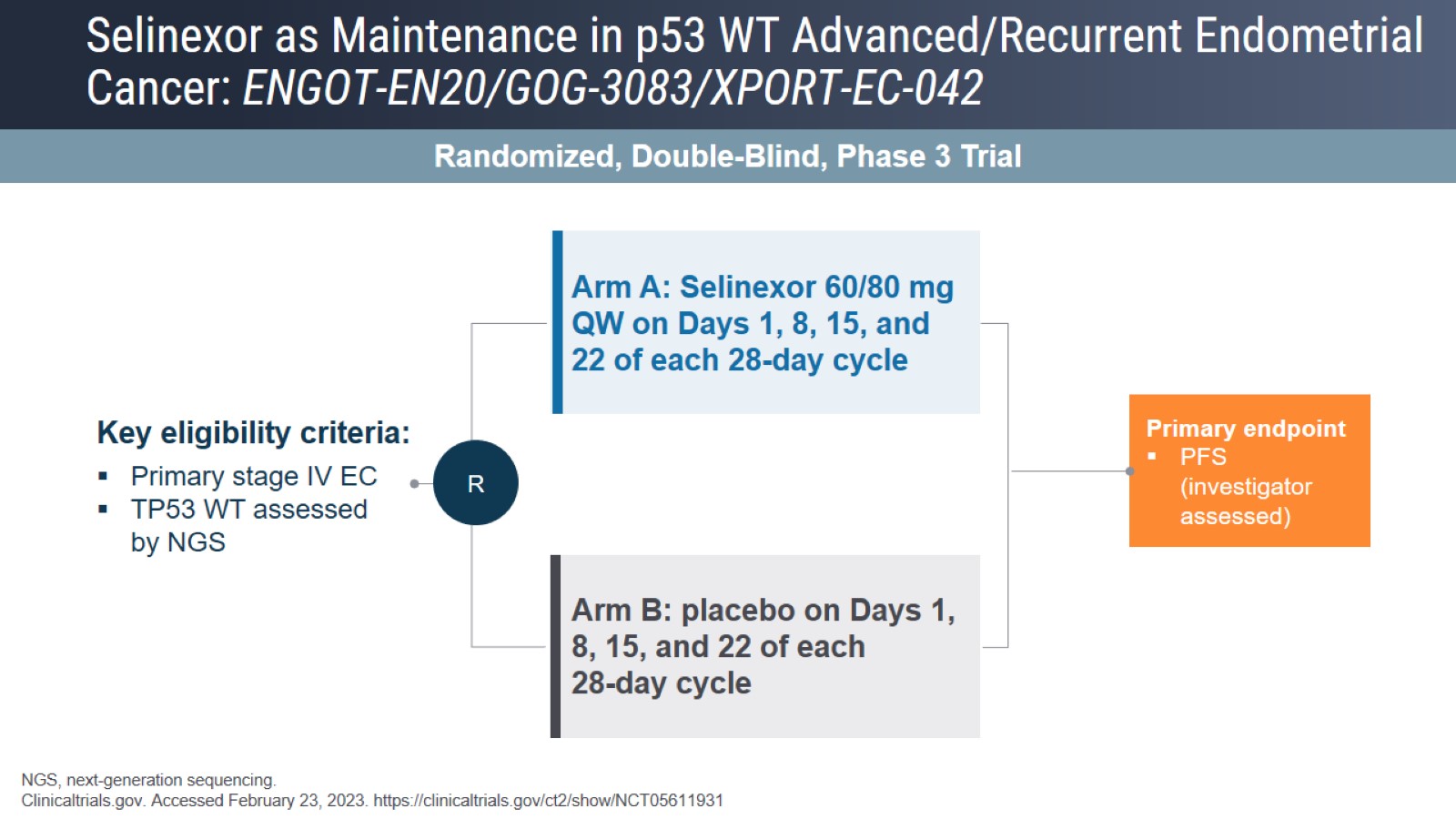 Selinexor as Maintenance in p53 WT Advanced/Recurrent Endometrial Cancer: ENGOT-EN20/GOG-3083/XPORT-EC-042
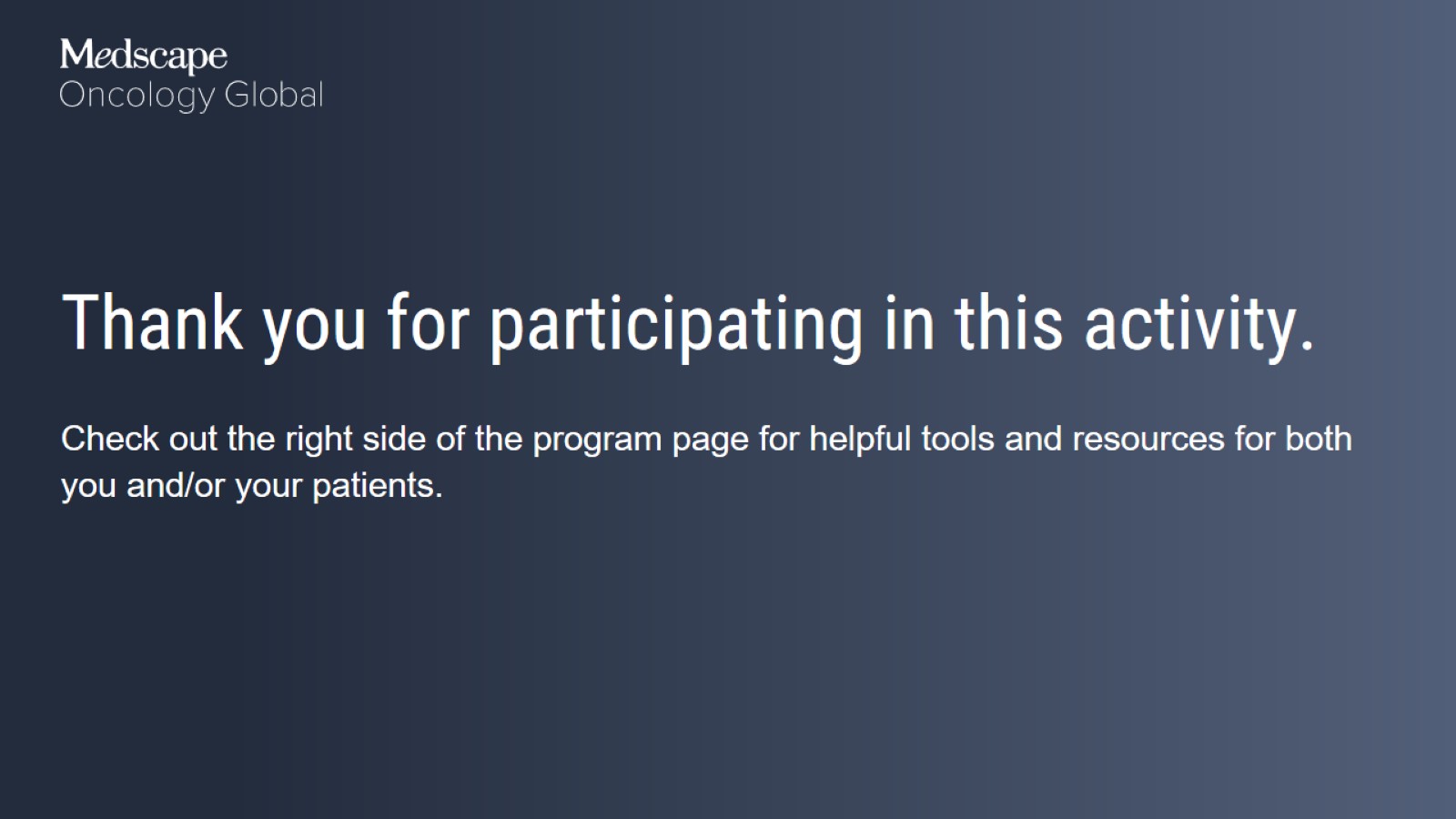